التهيئة
Aishah Aljuhani
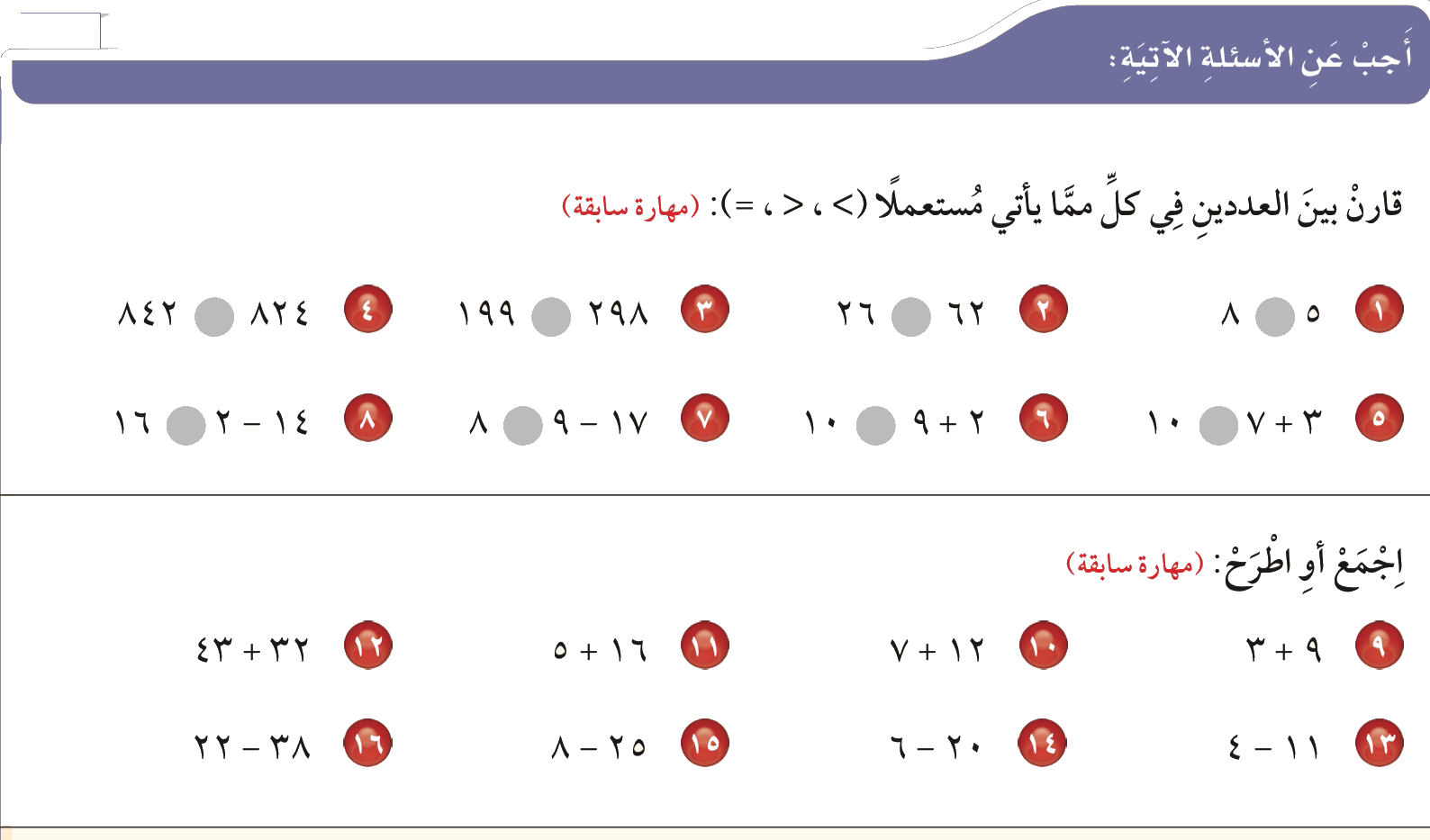 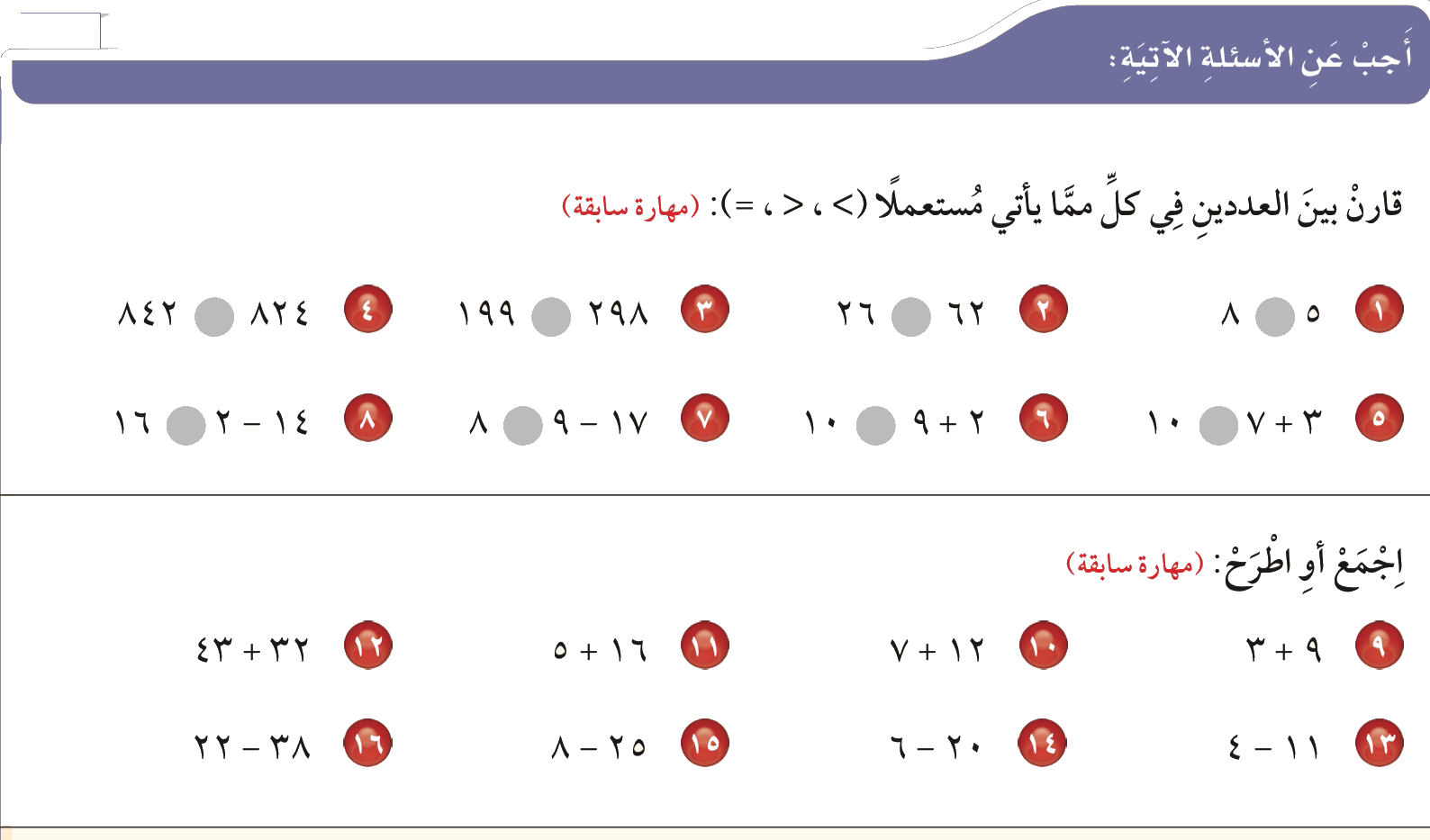 صفحة ١٠٤
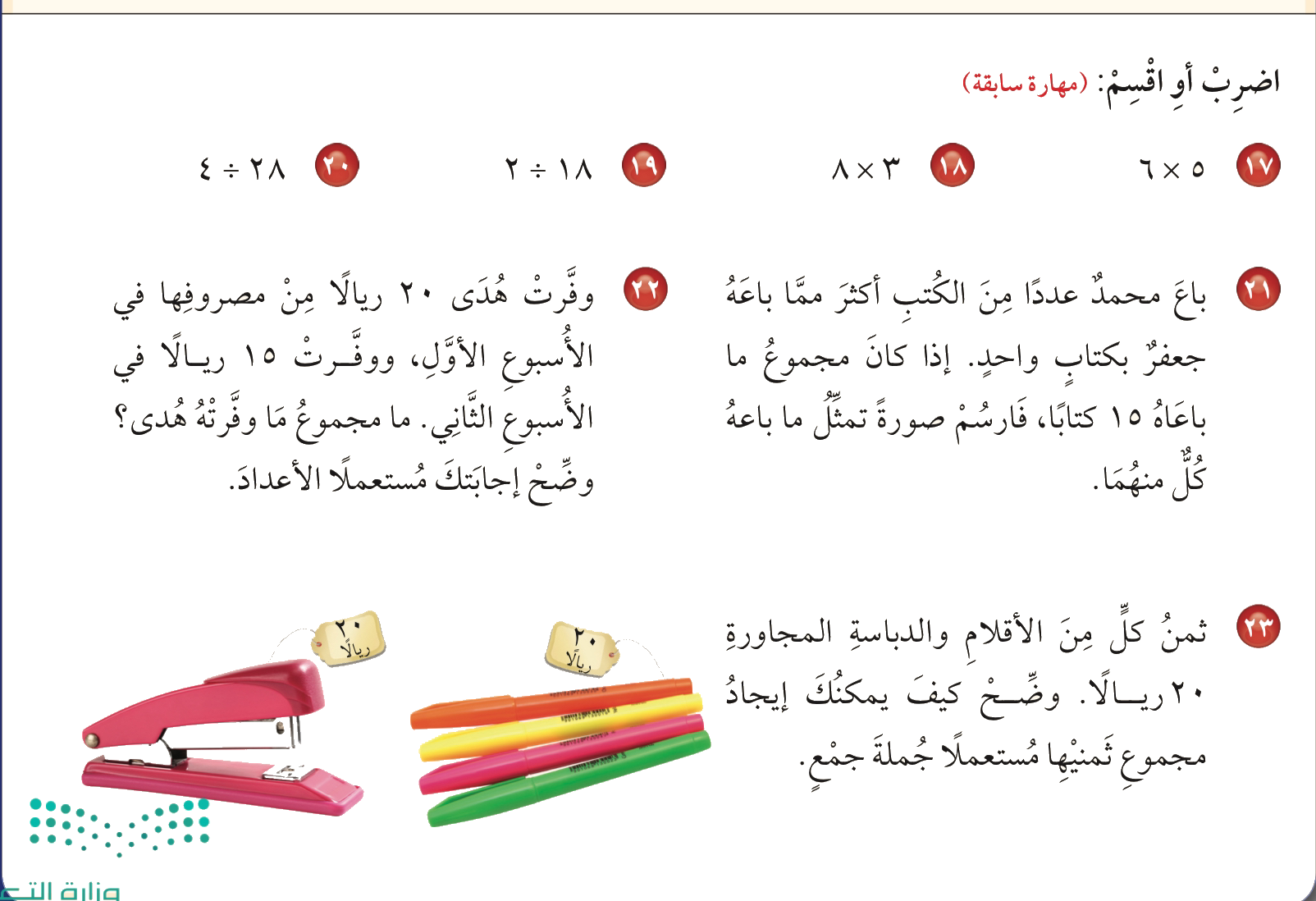 صفحة ١٠٤
العبارات والجمل العددية
Aishah Aljuhani
أكتب عبارات 
وجملًا عددية 
وأمثلها
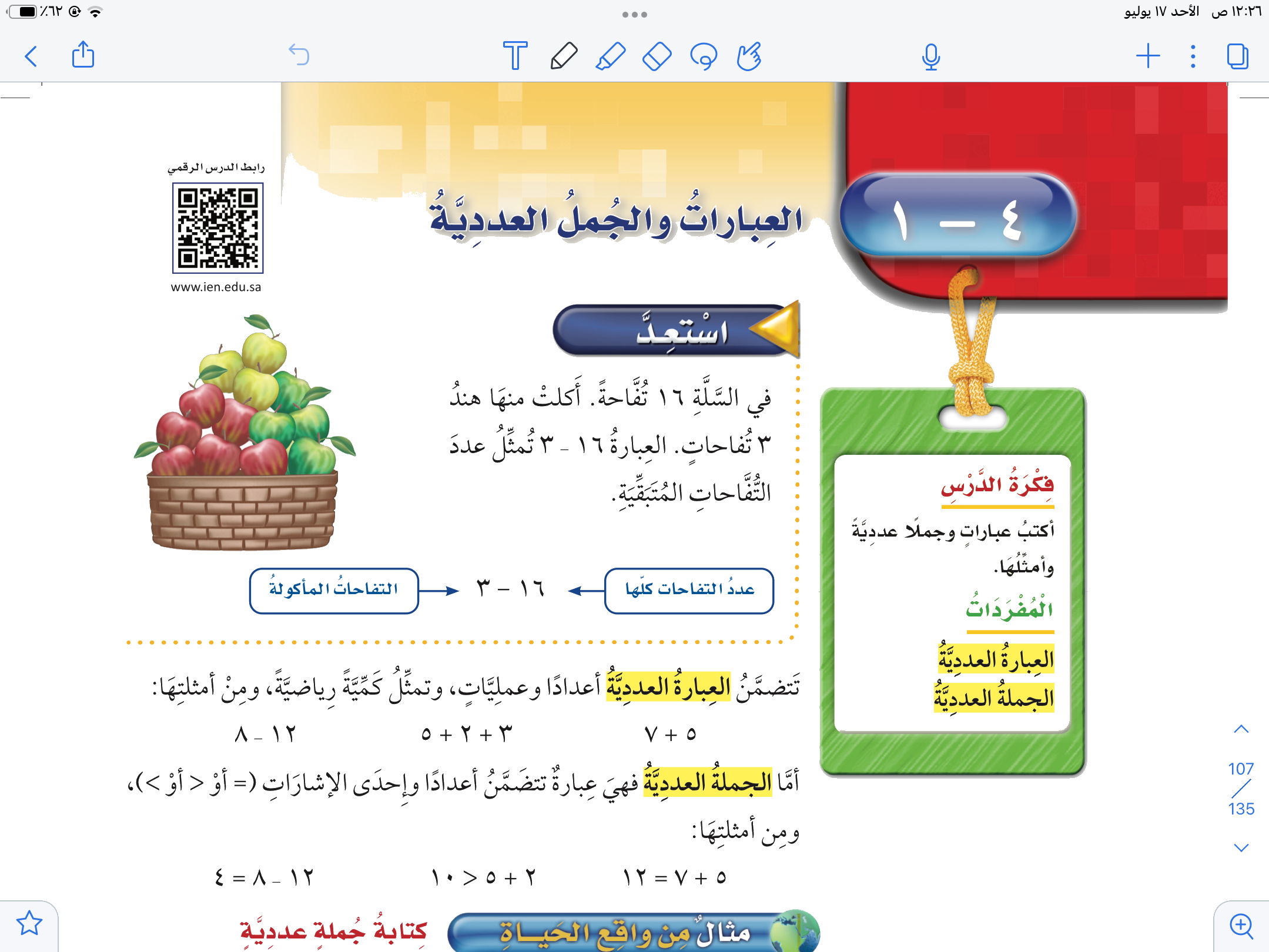 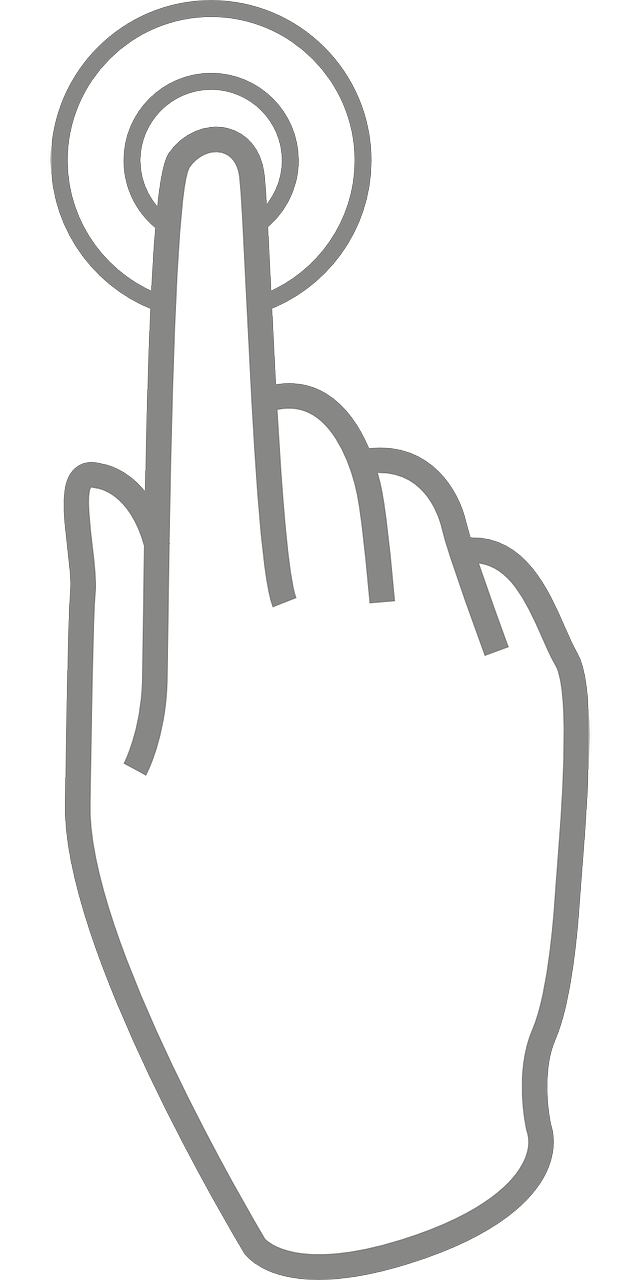 العبارات والجمل العددية
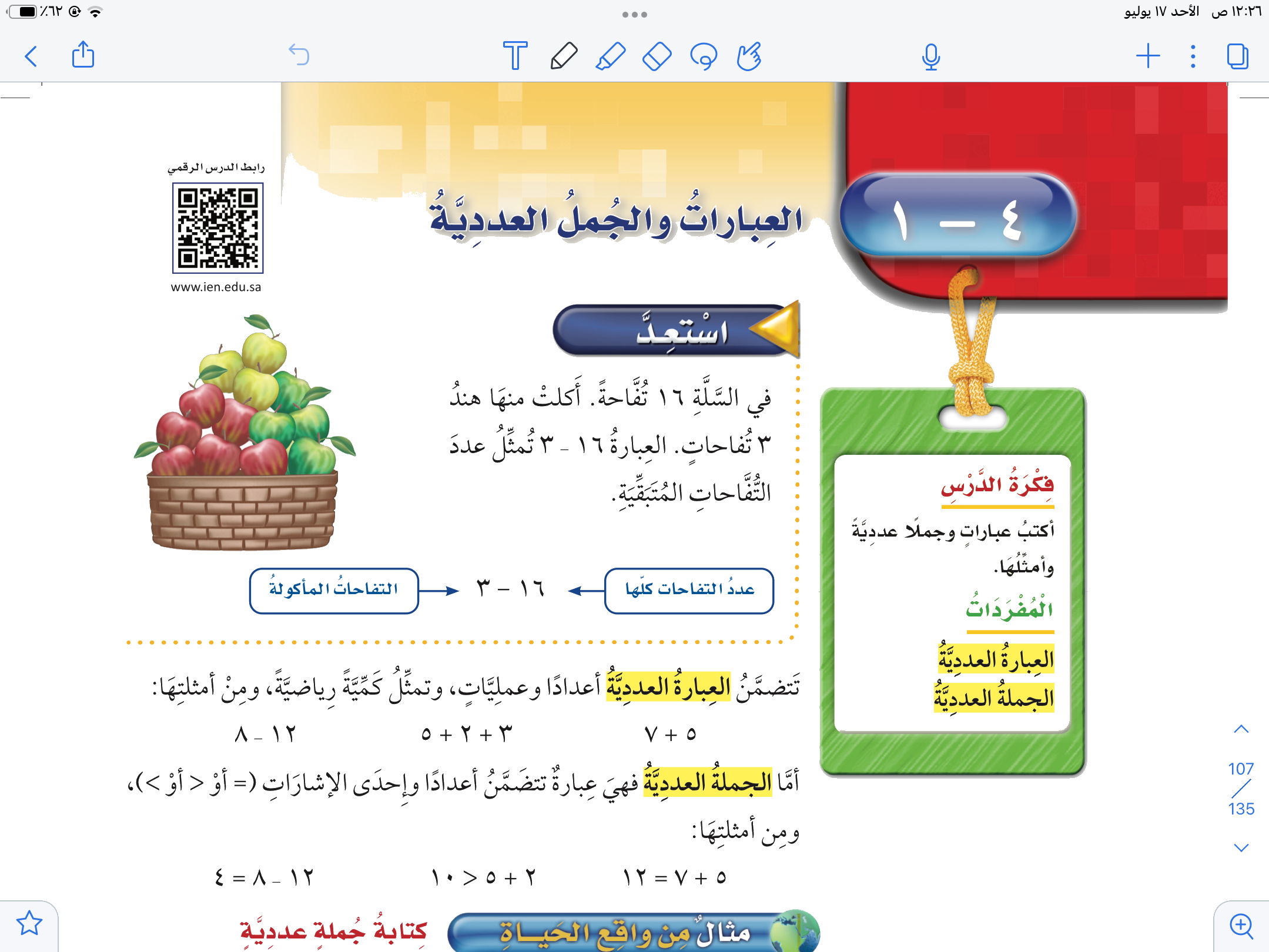 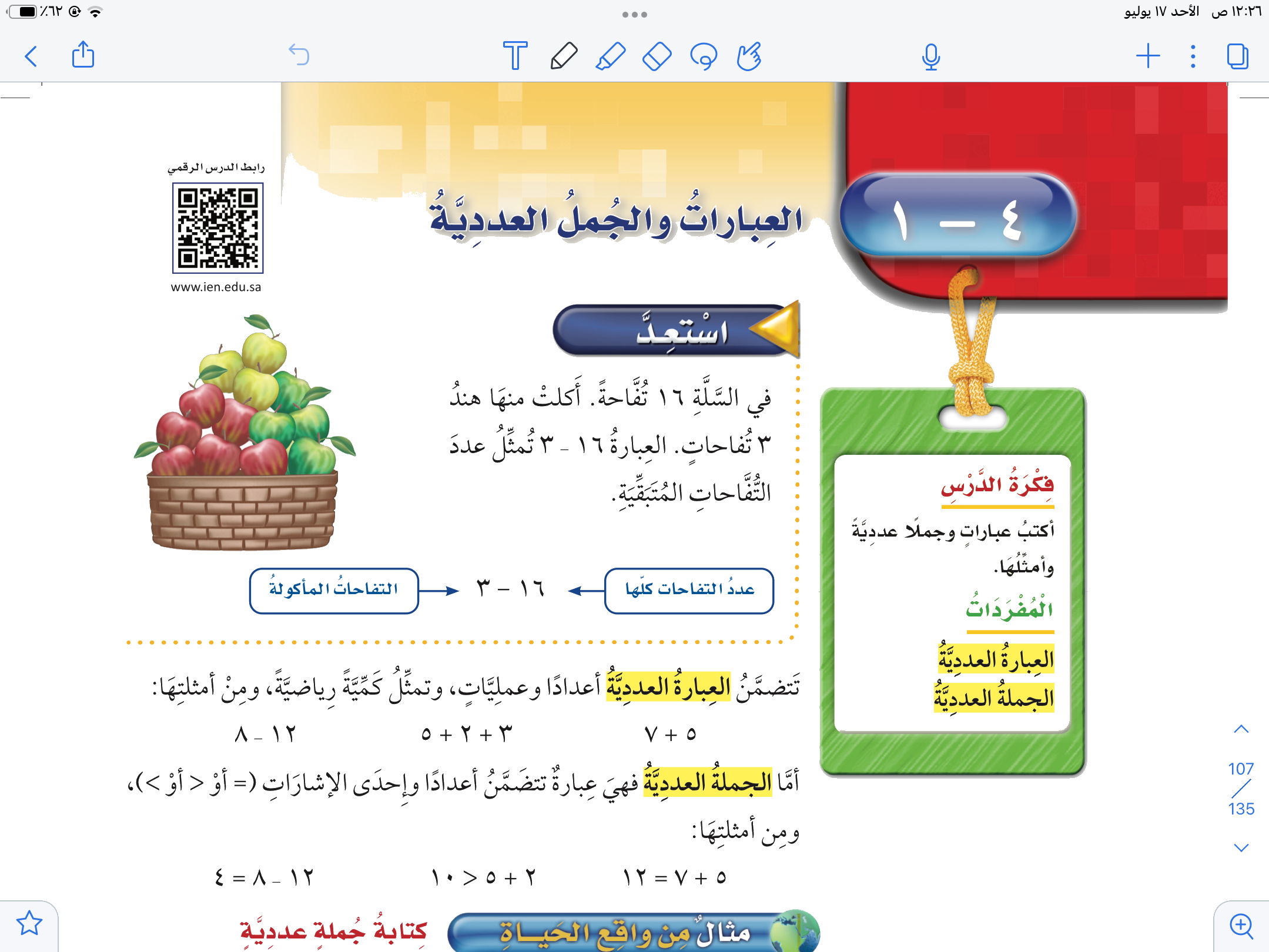 صفحة ١٠٧
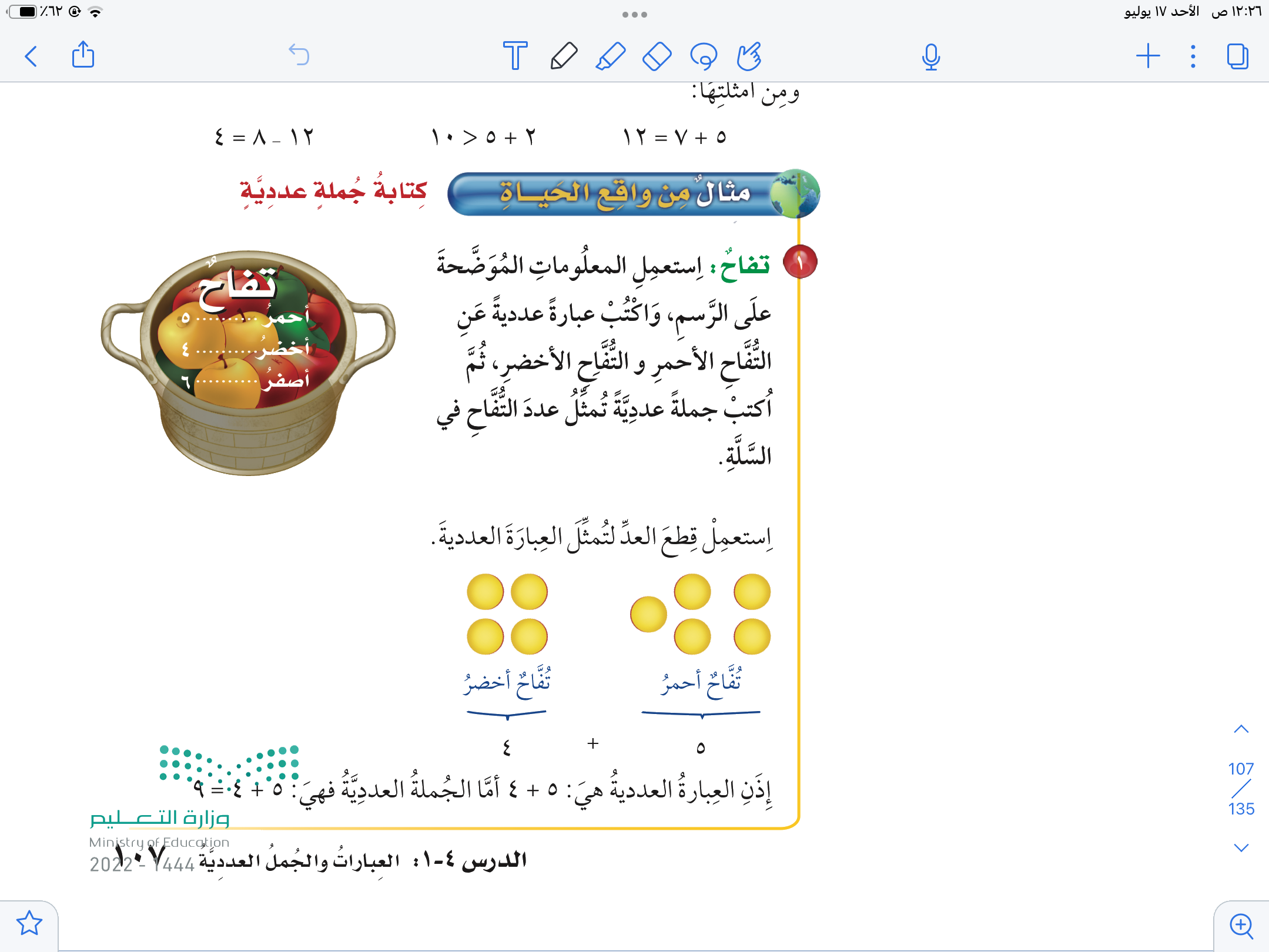 صفحة ١٠٧
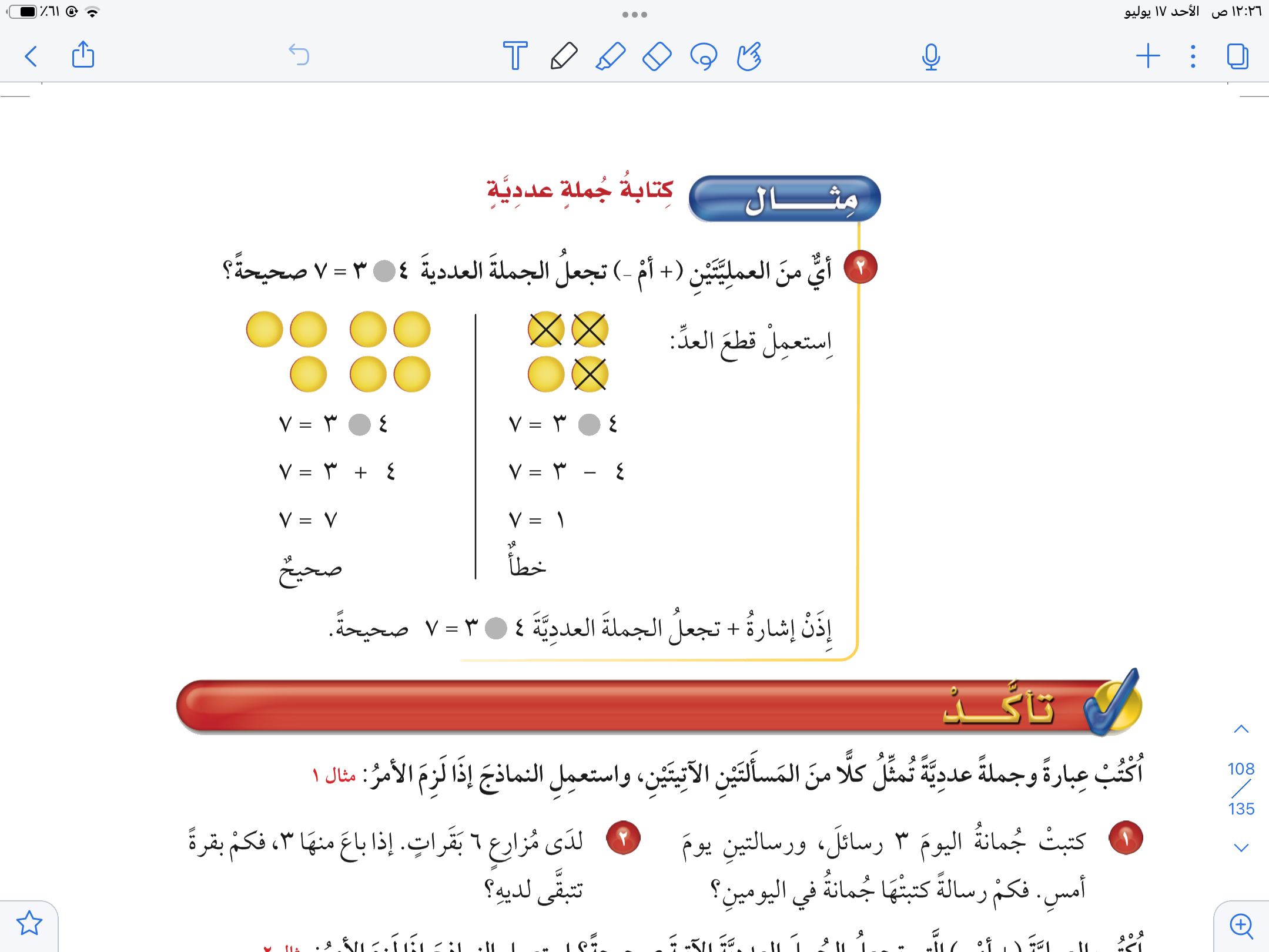 صفحة ١٠٨
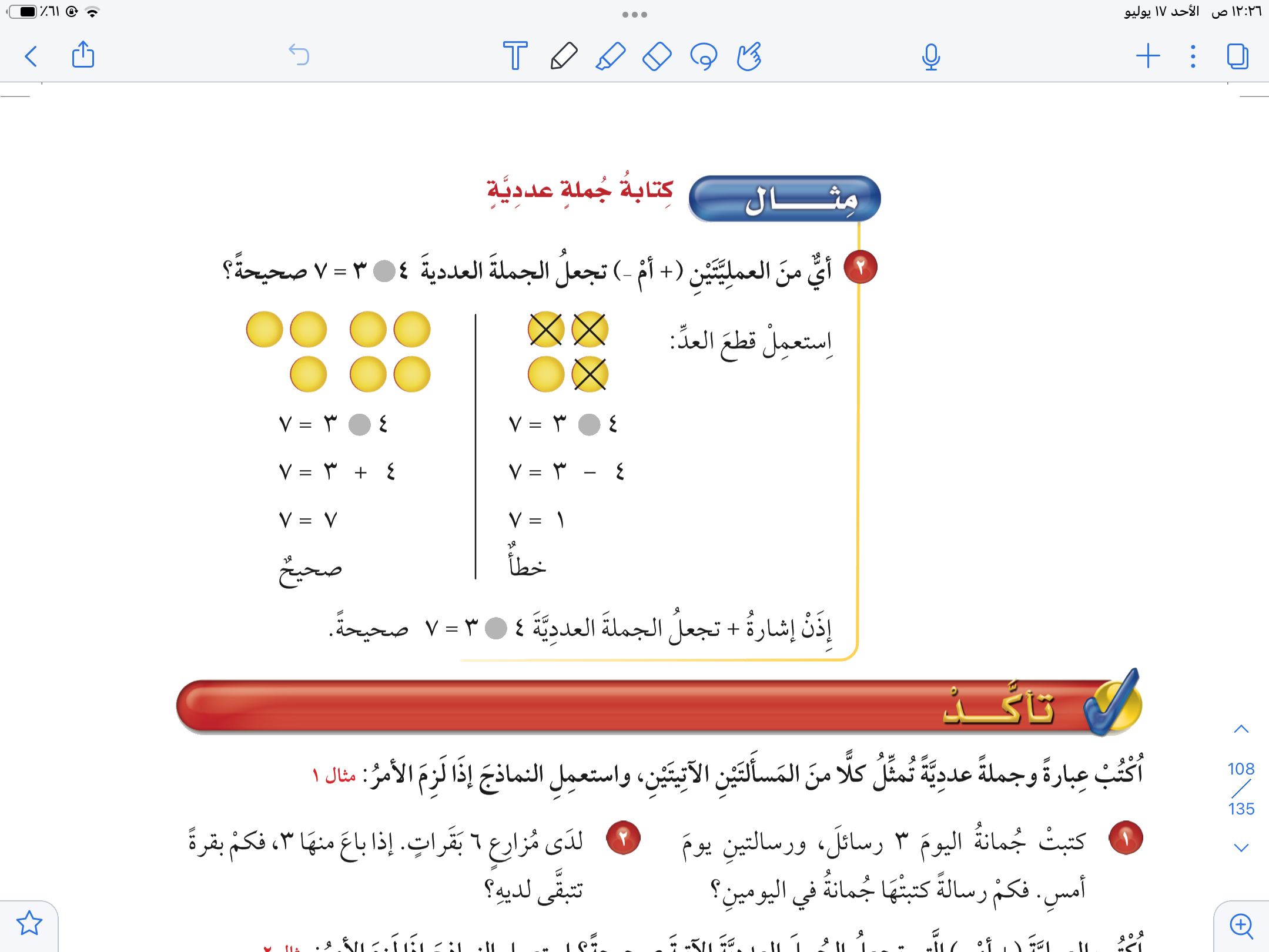 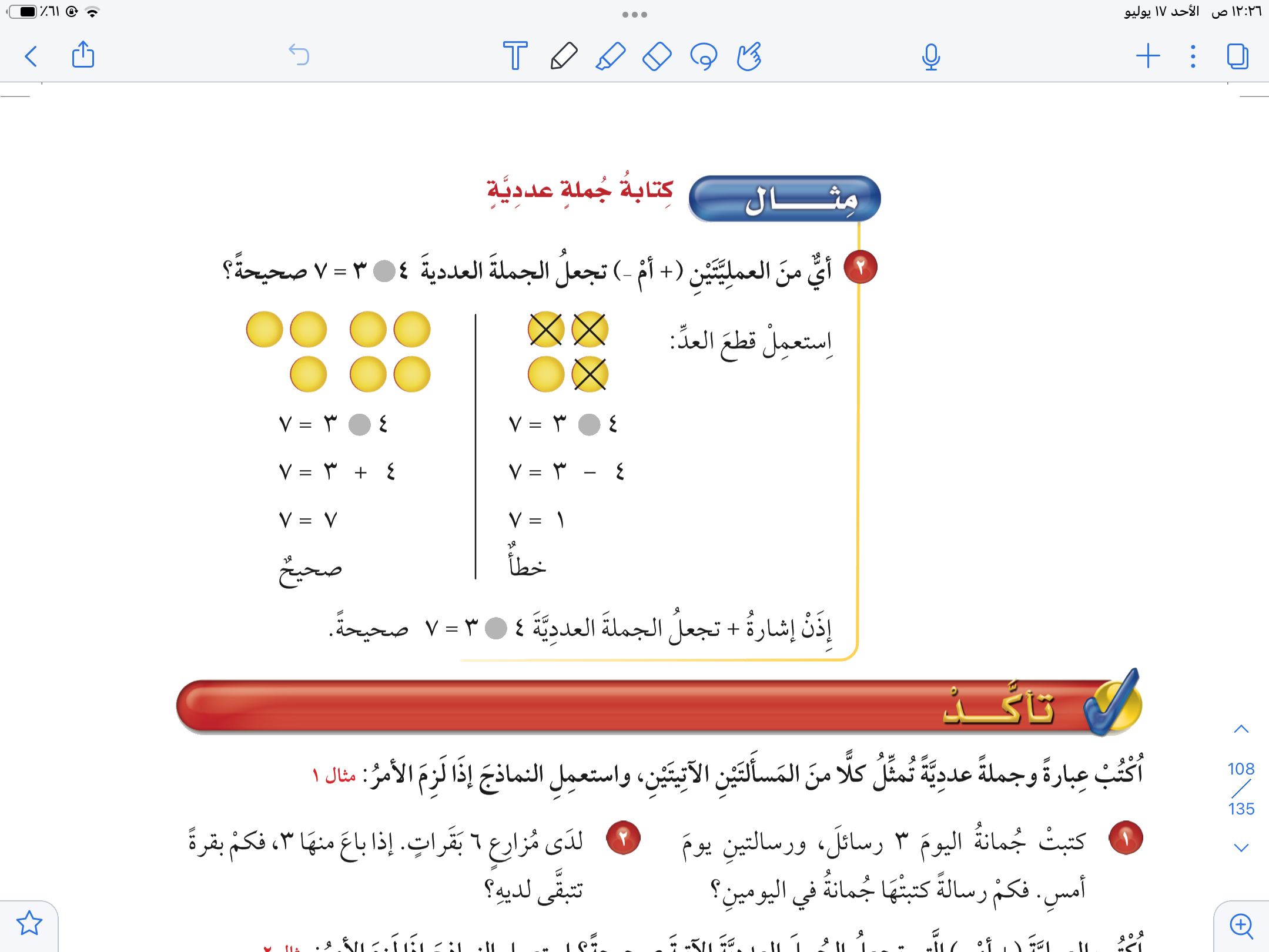 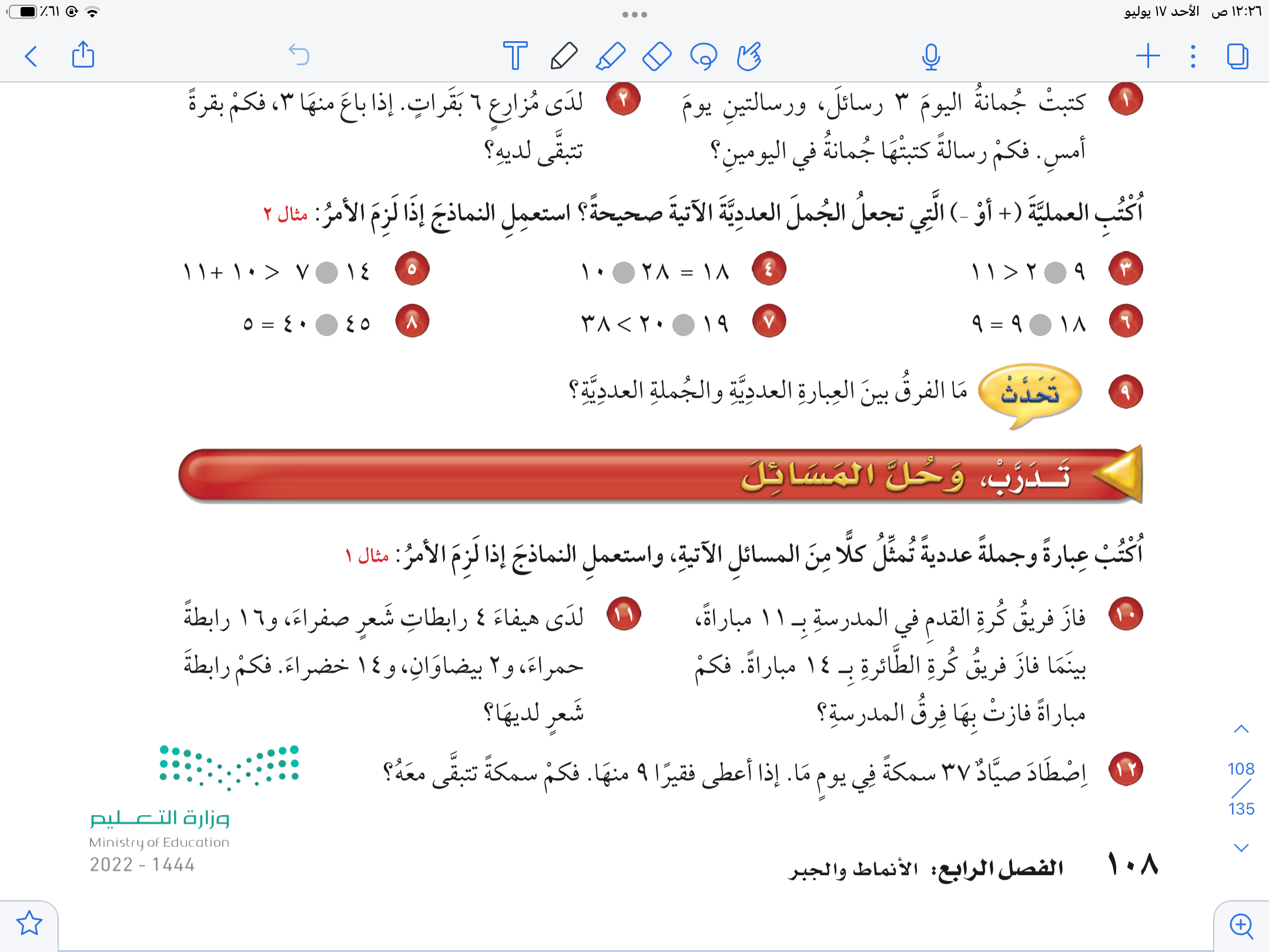 صفحة ١٠٨
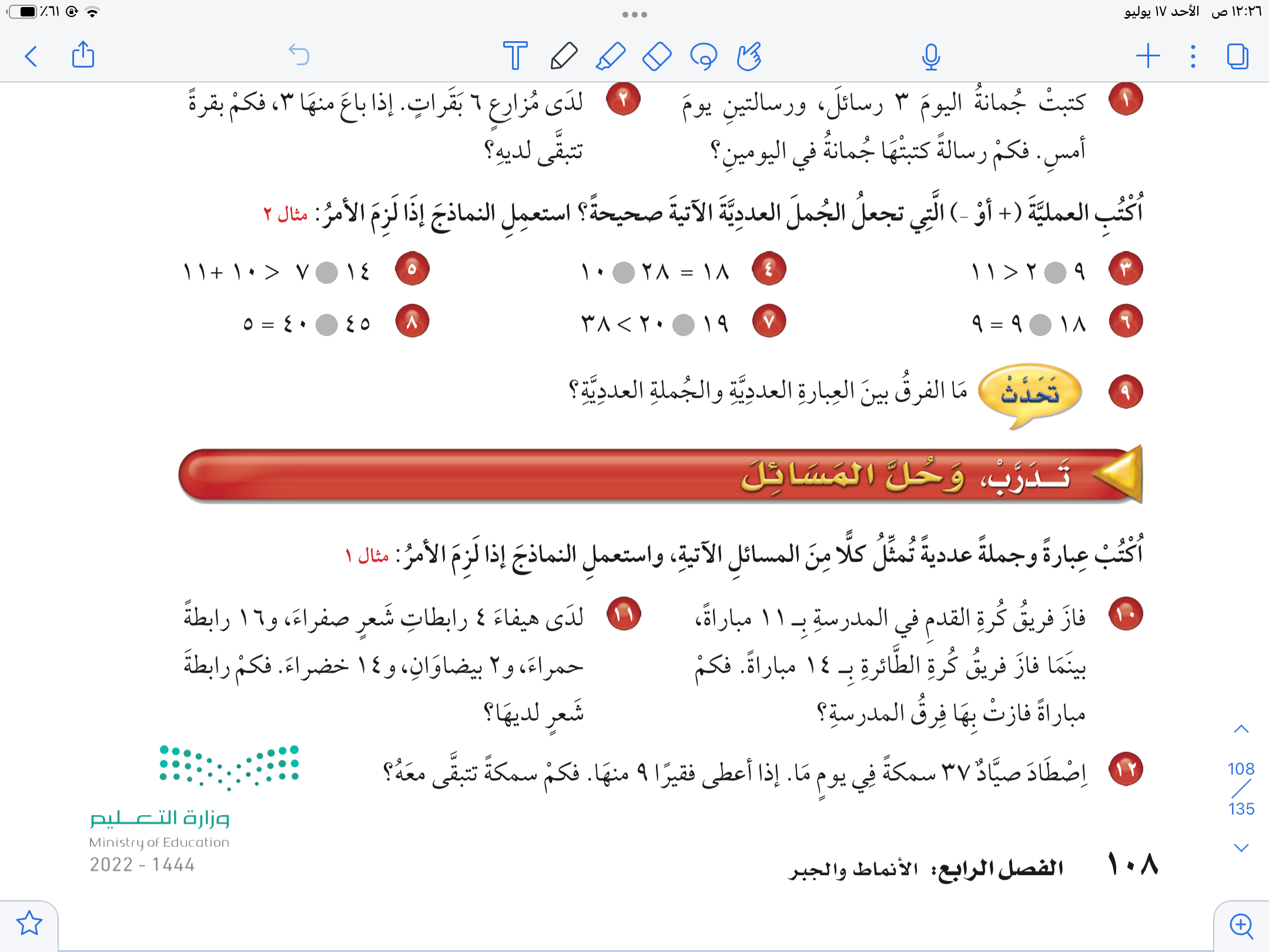 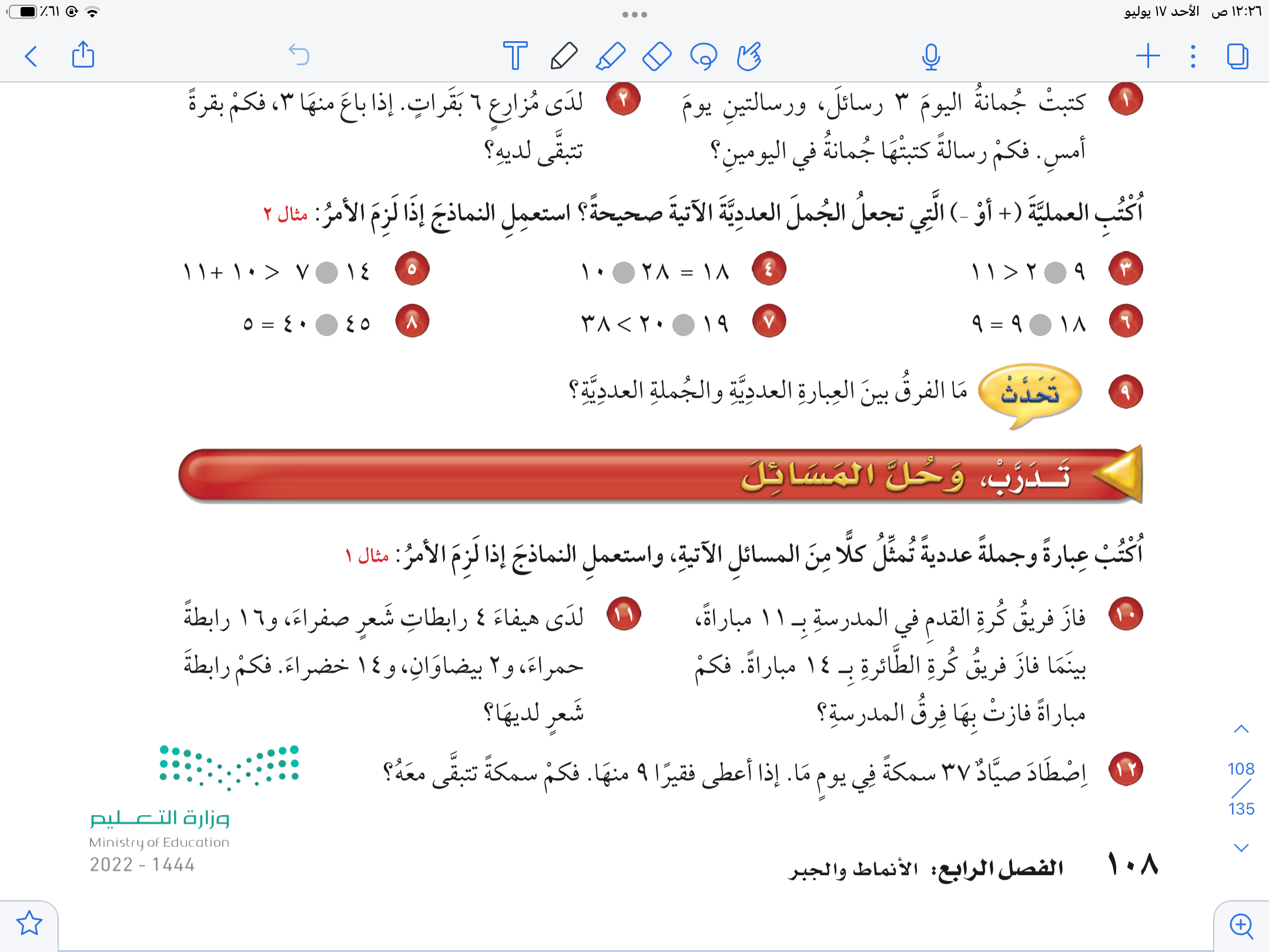 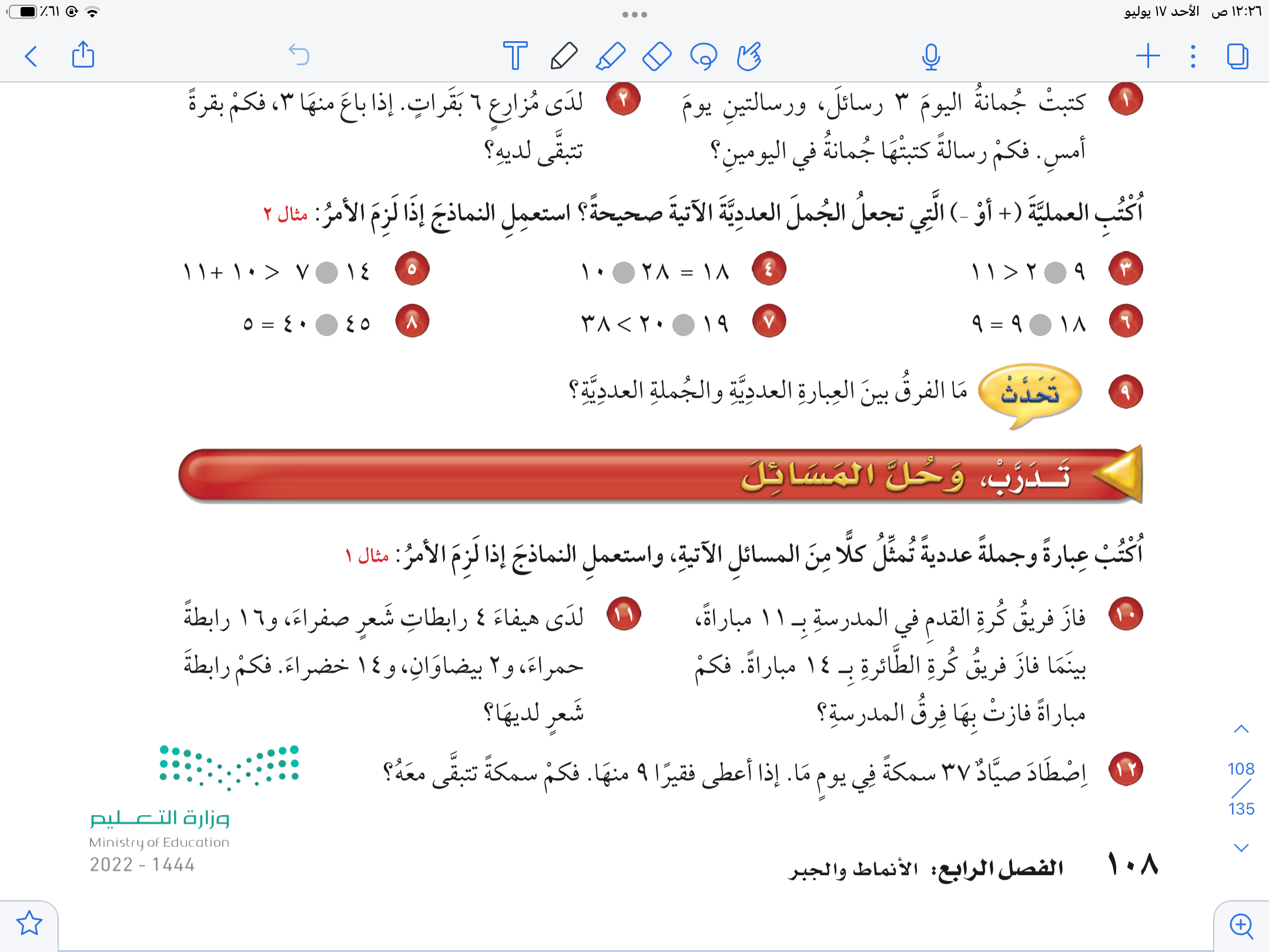 صفحة ١٠٨
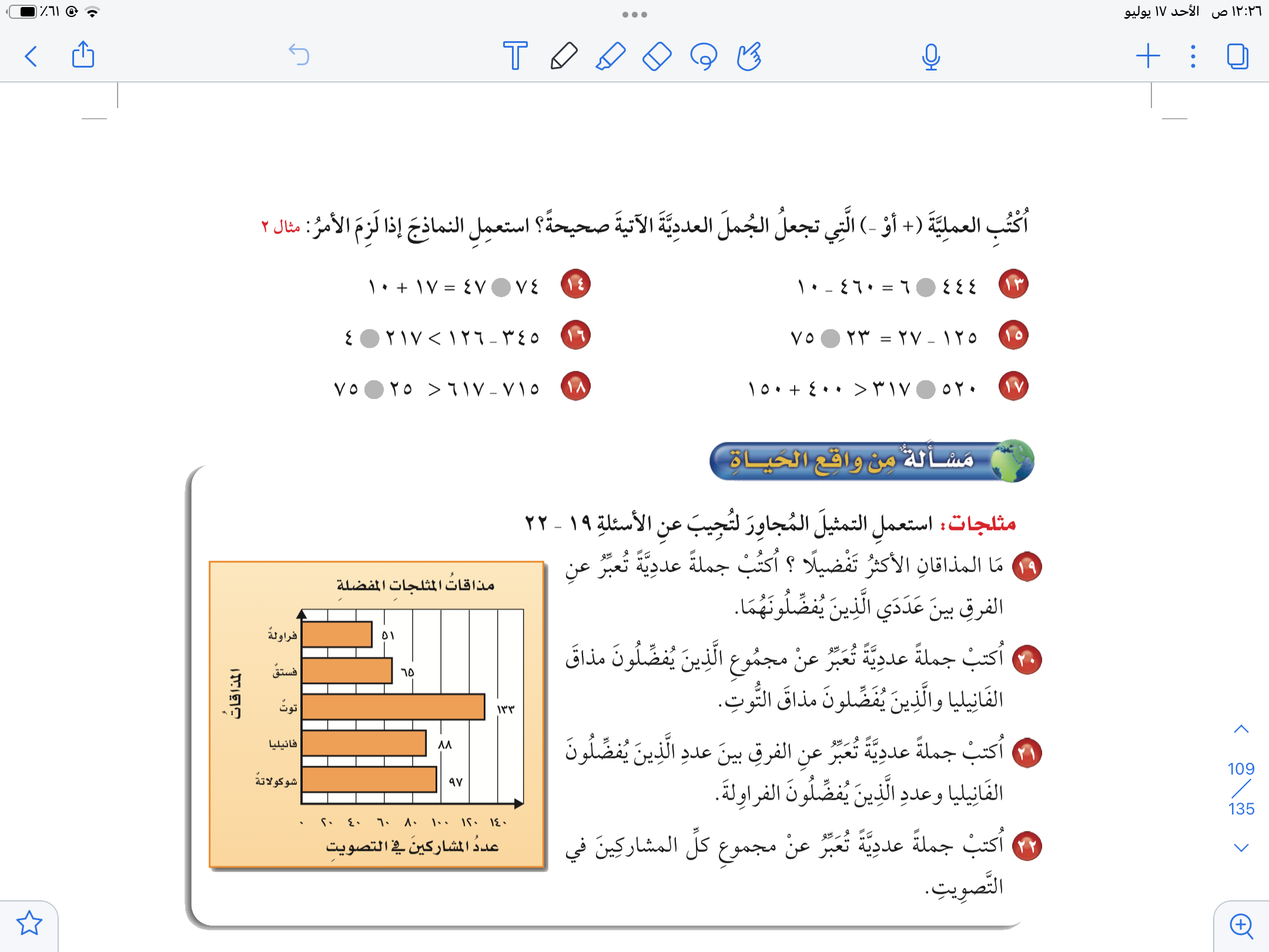 صفحة ١٠٩
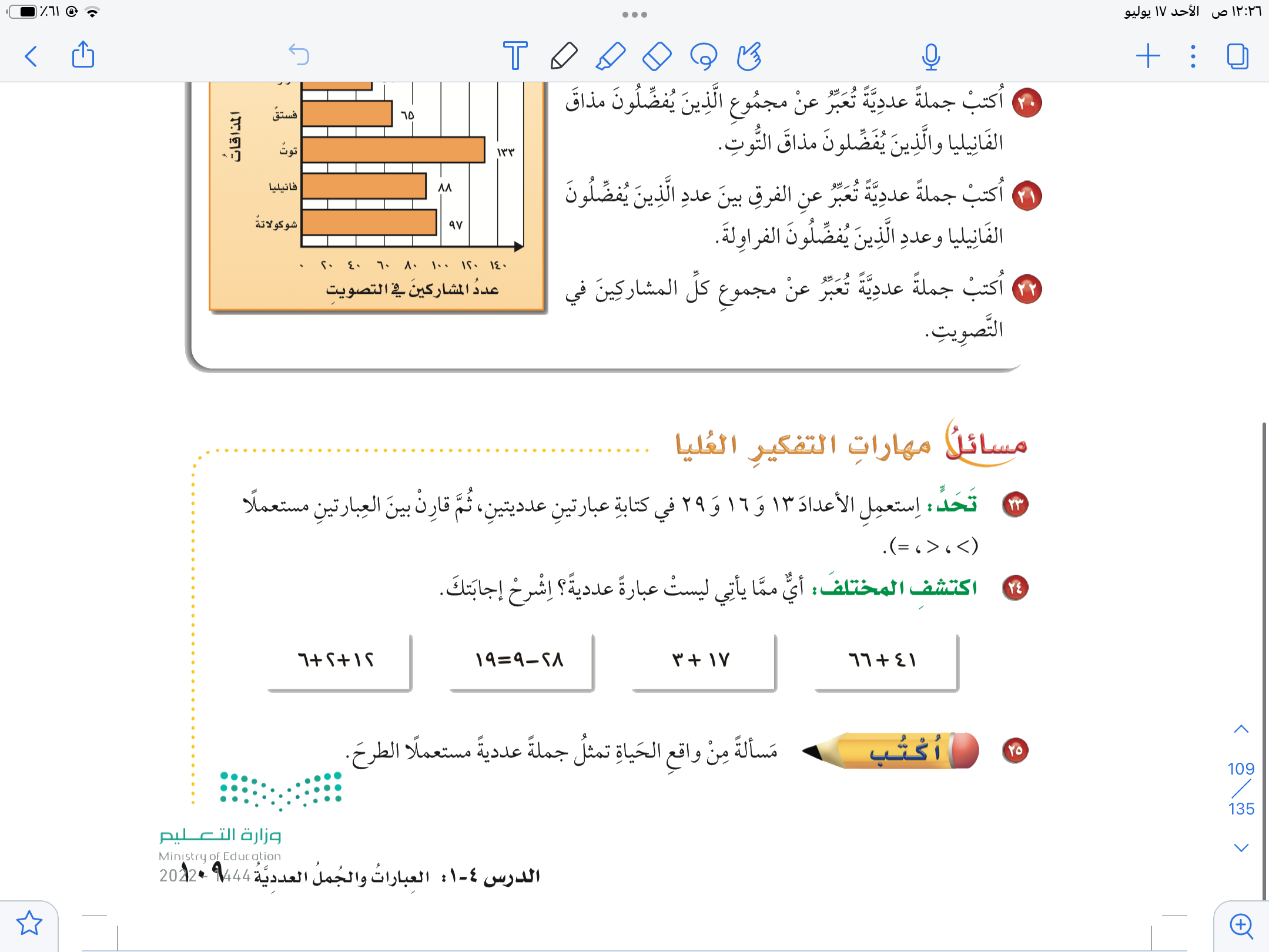 صفحة ١٠٩
تمثيل الجمل العددية وكتابتها
Aishah Aljuhani
أمثل جمل 
الجمع والطرح
العددية وأكتبها
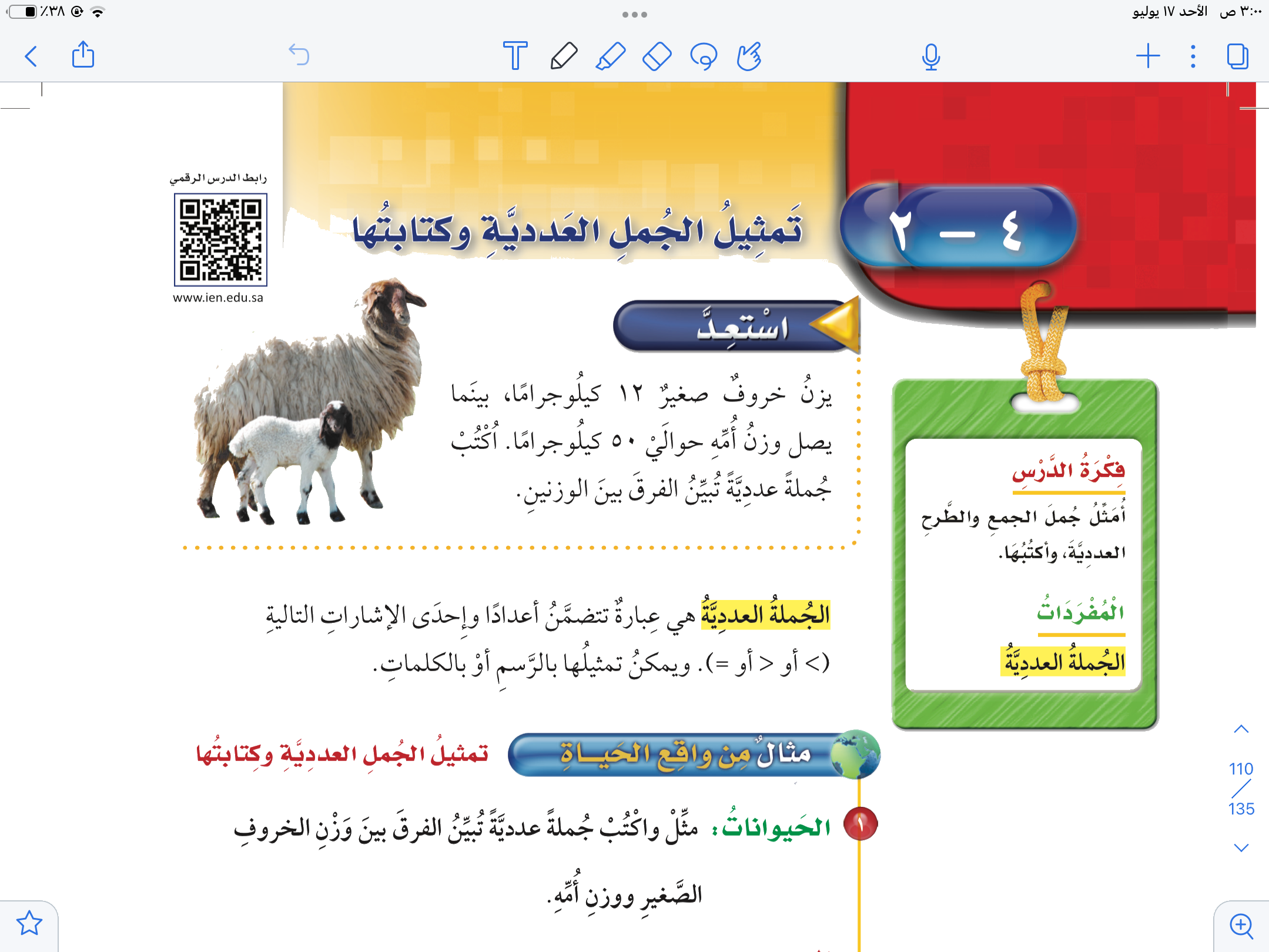 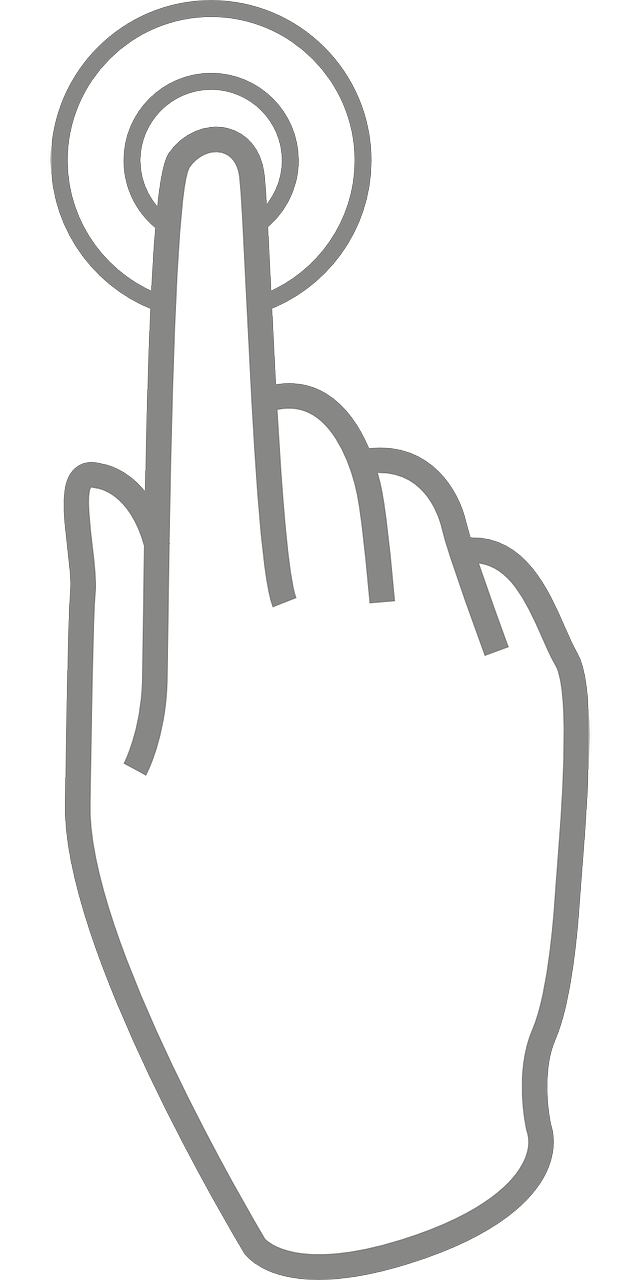 تمثيل الجمل العددية وكتابتها
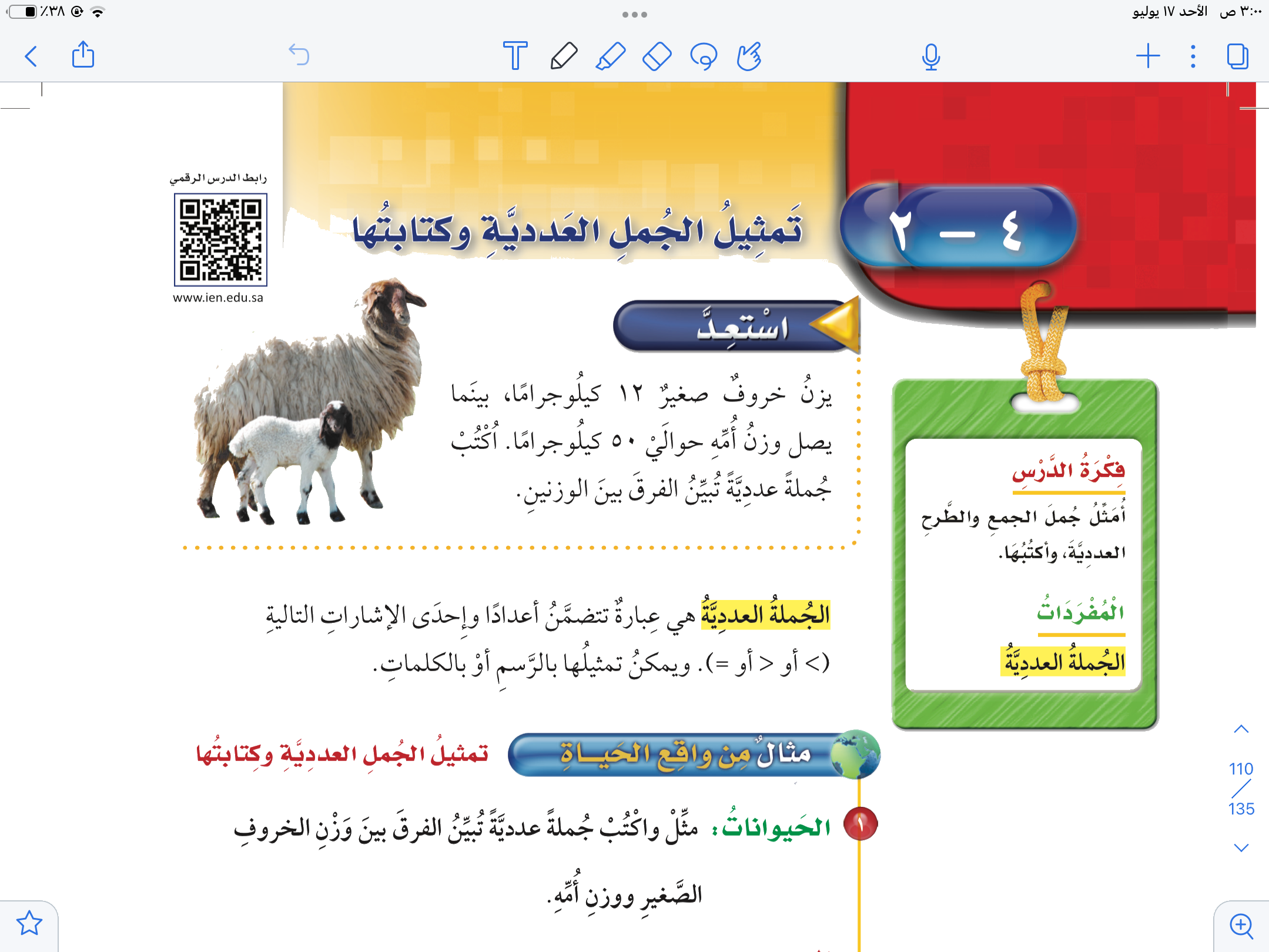 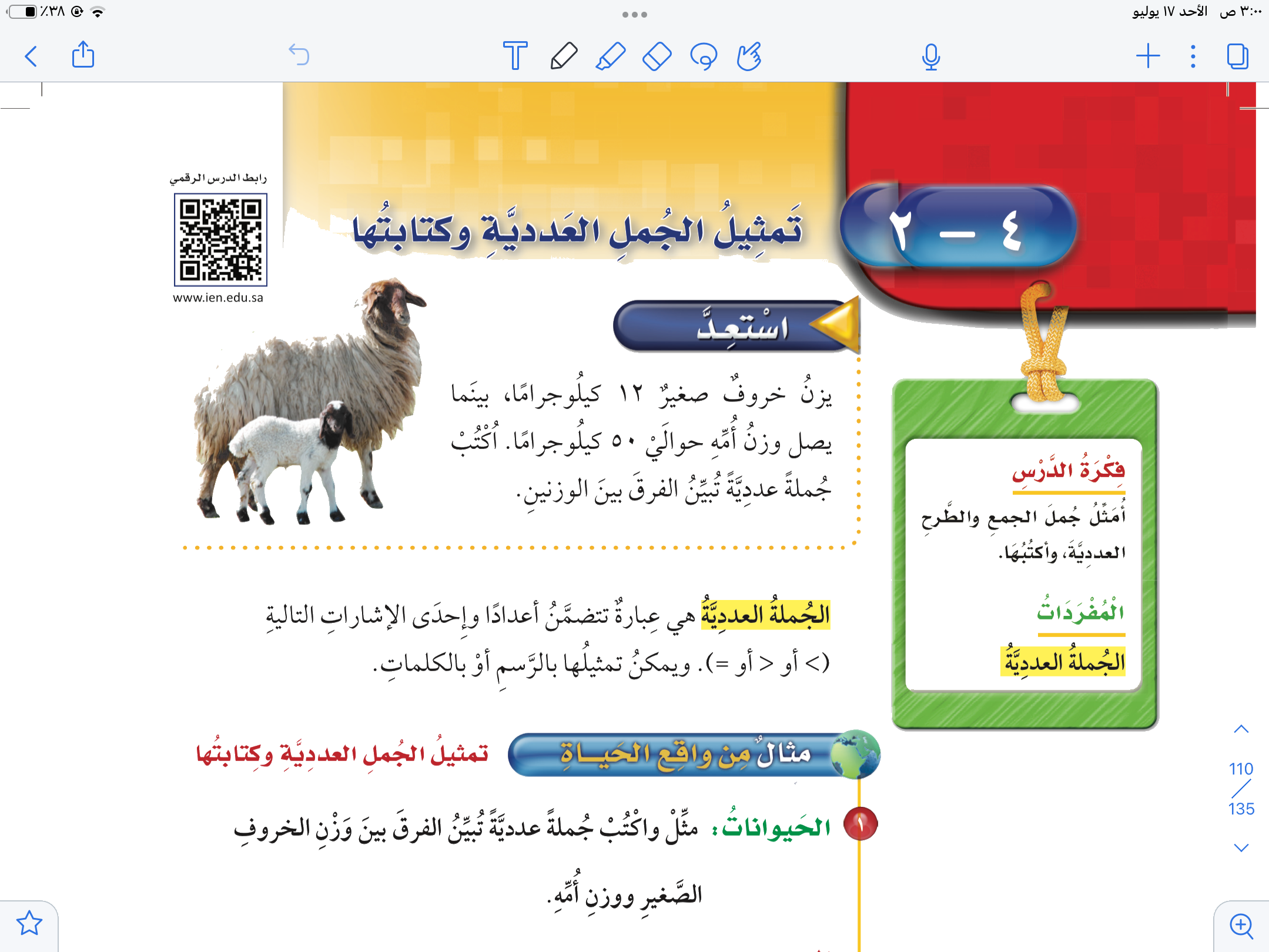 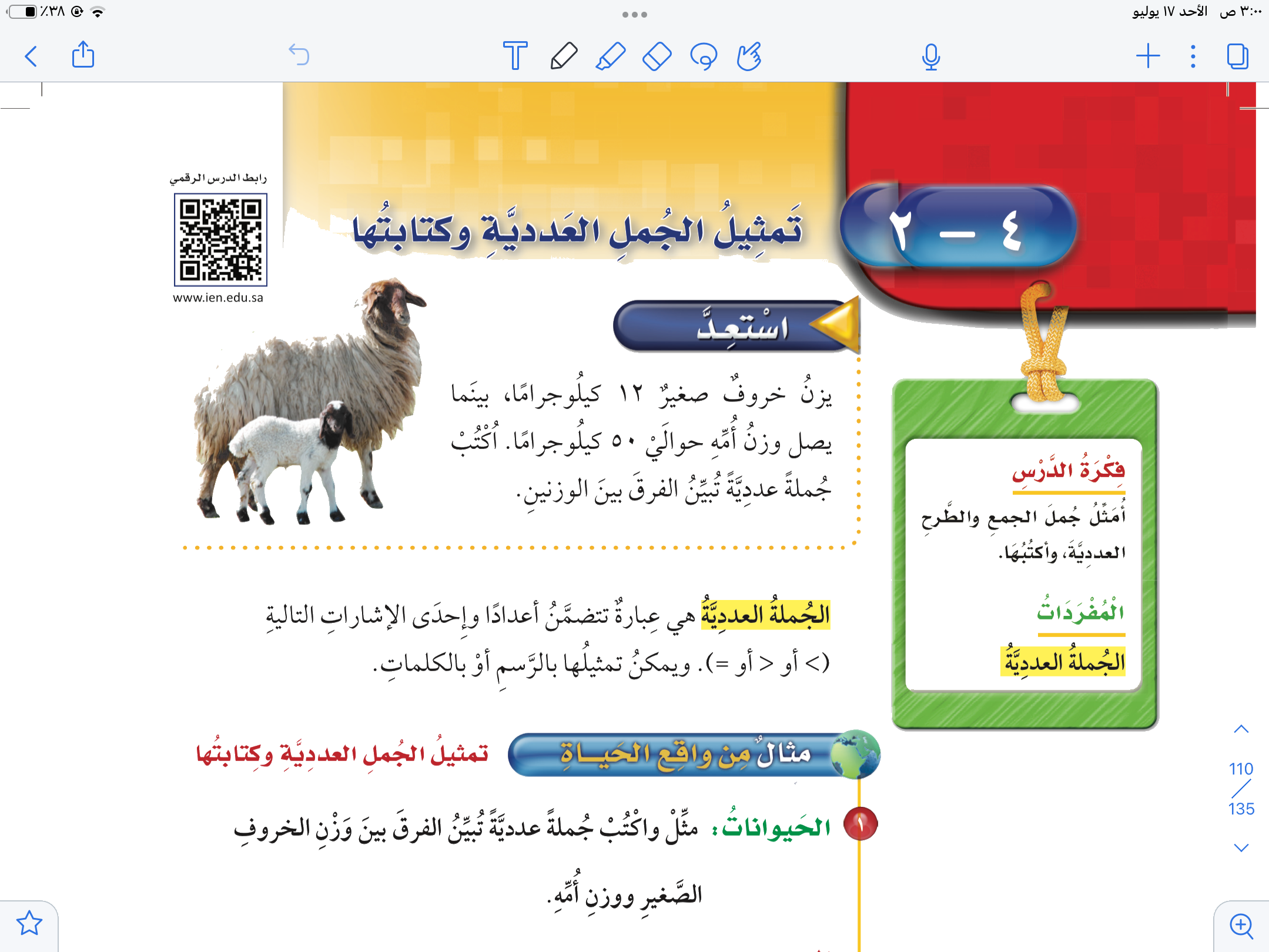 صفحة ١١٠
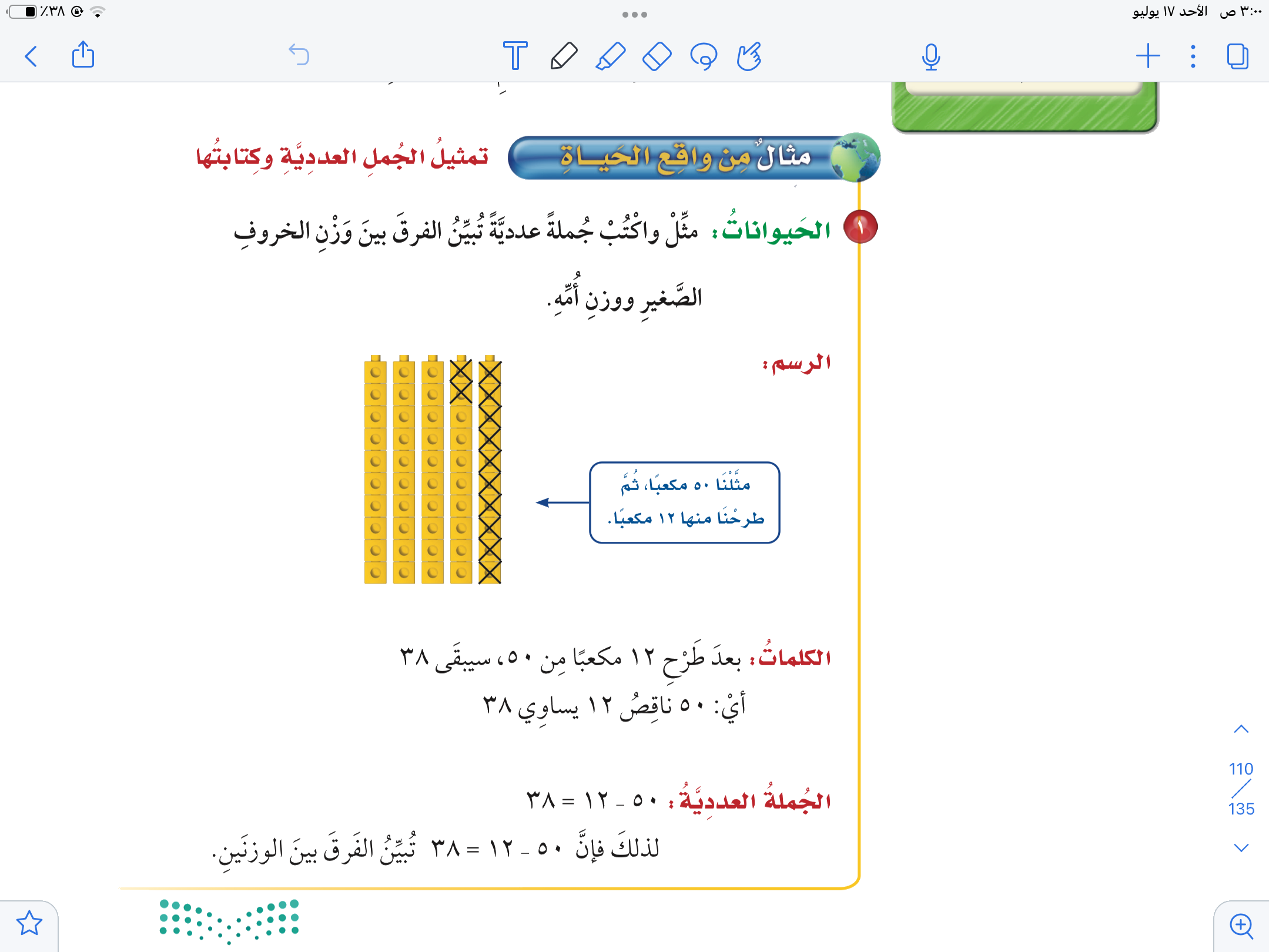 صفحة ١١٠
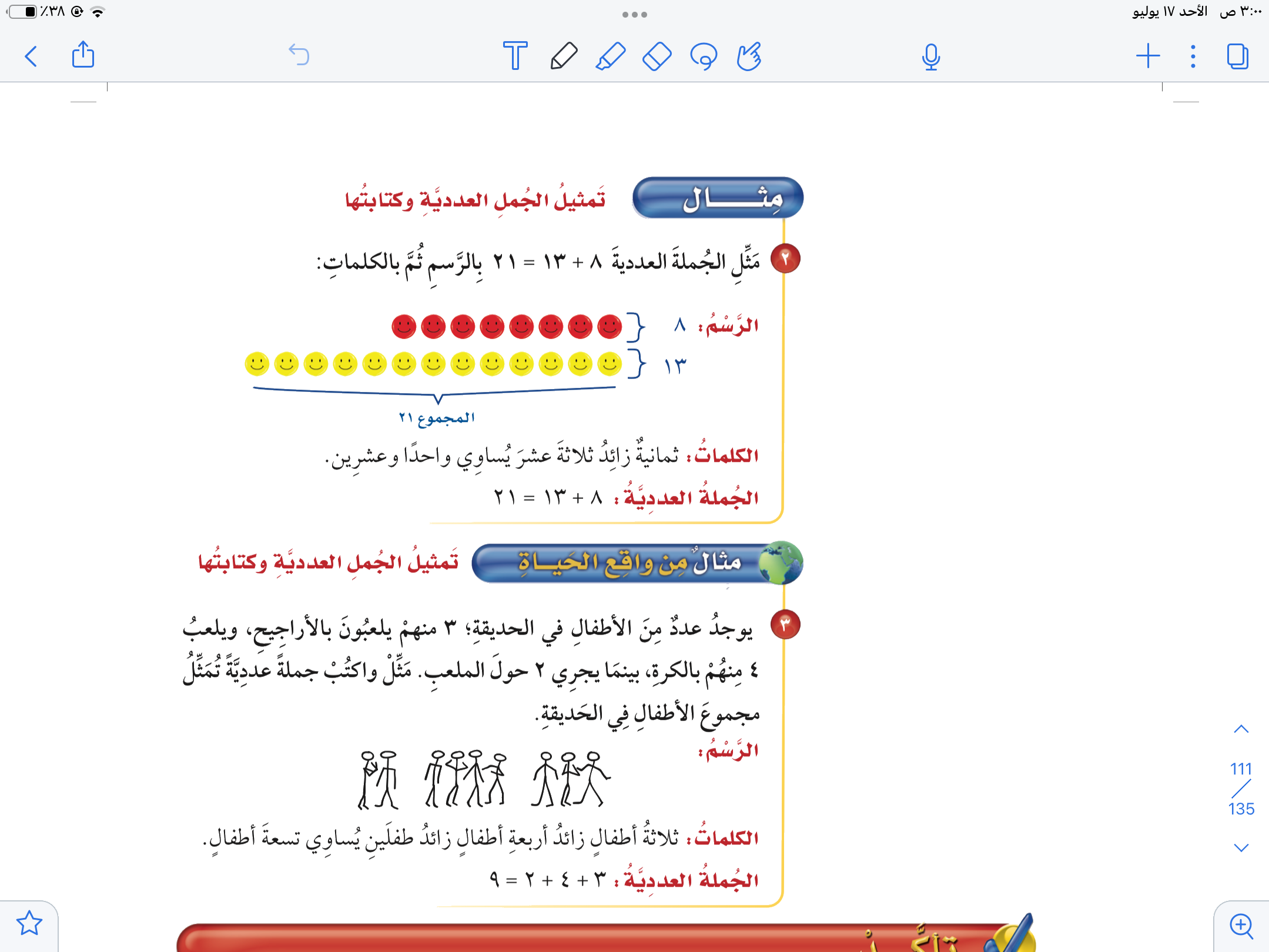 صفحة ١١١
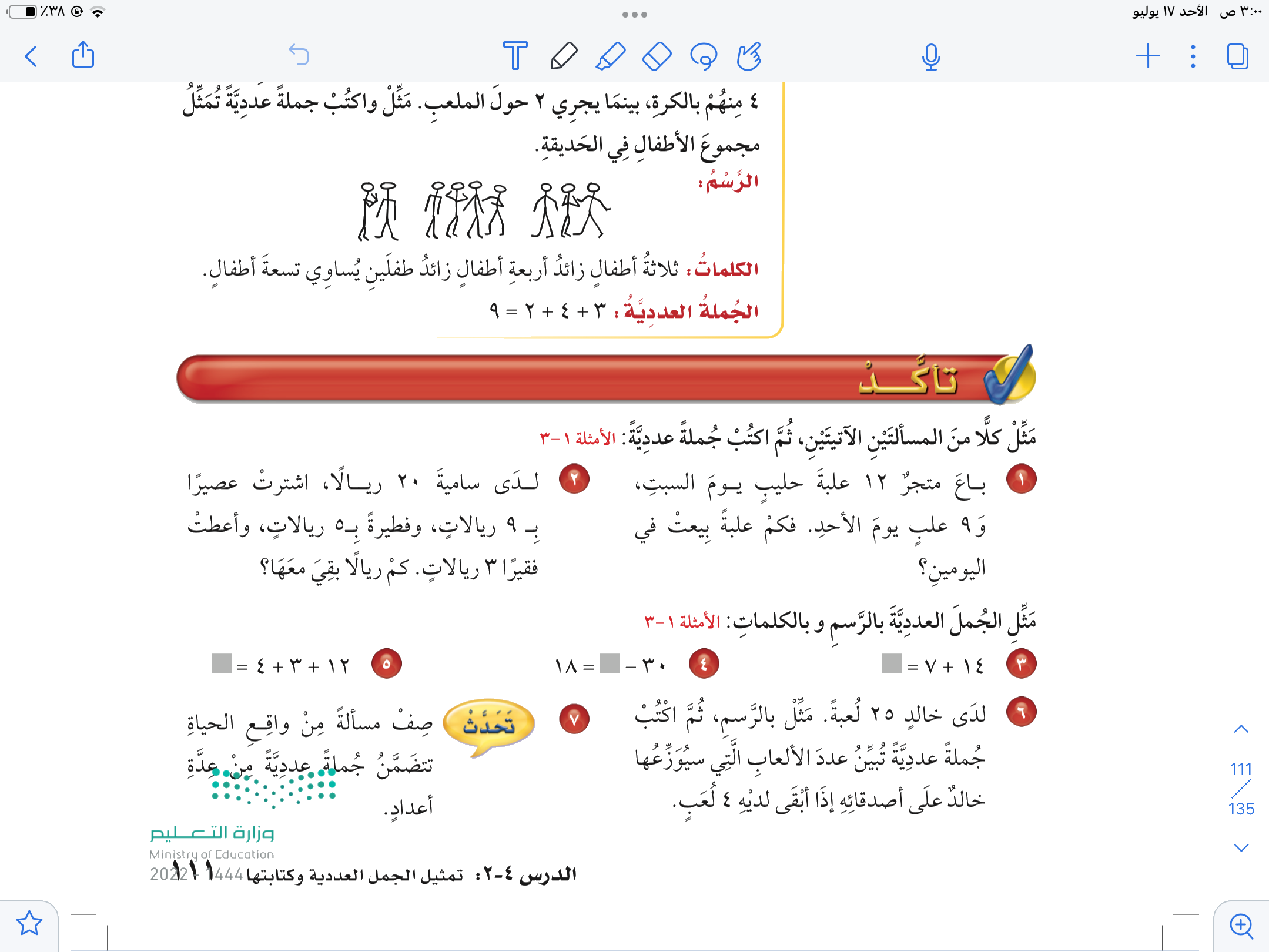 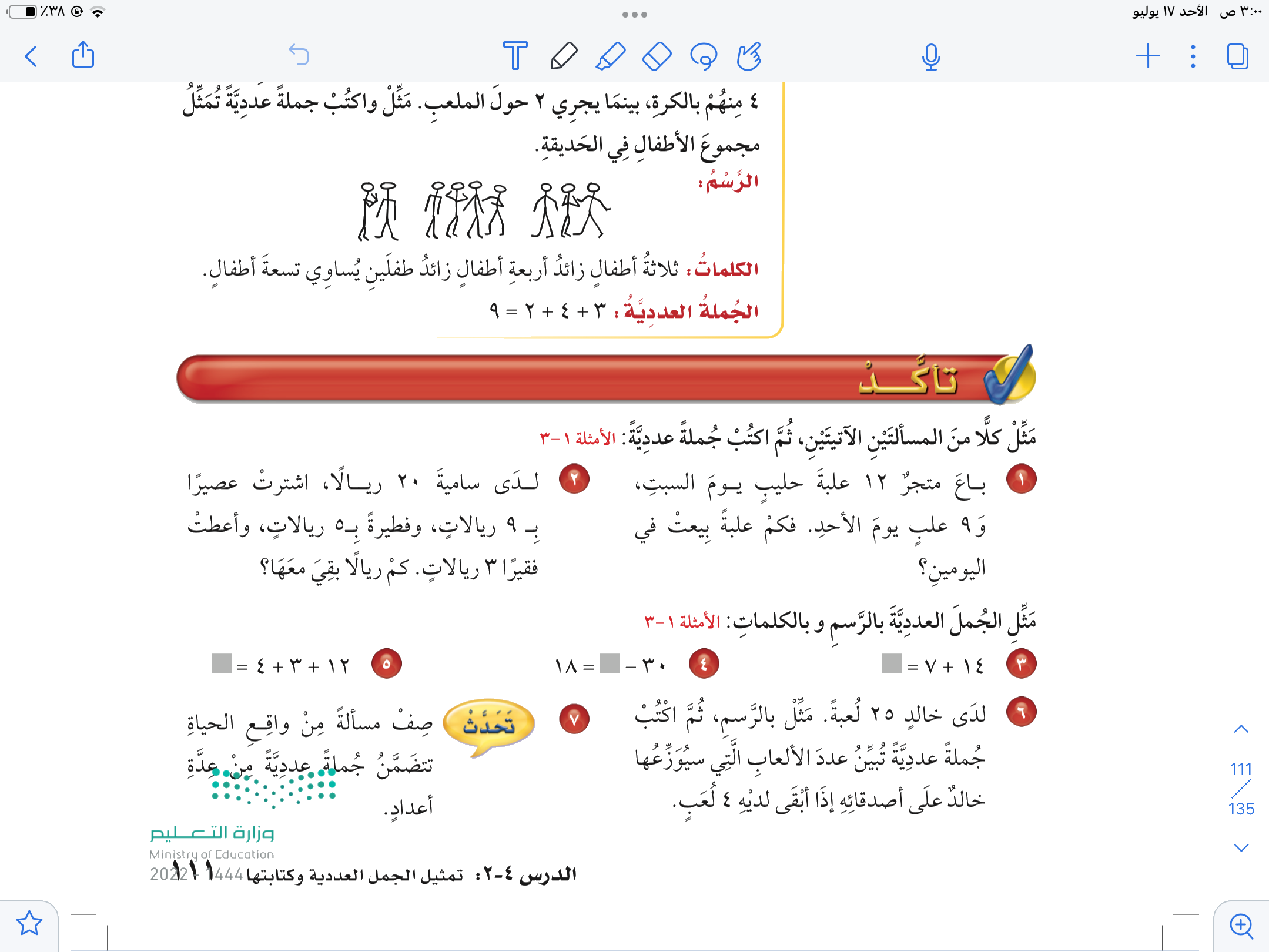 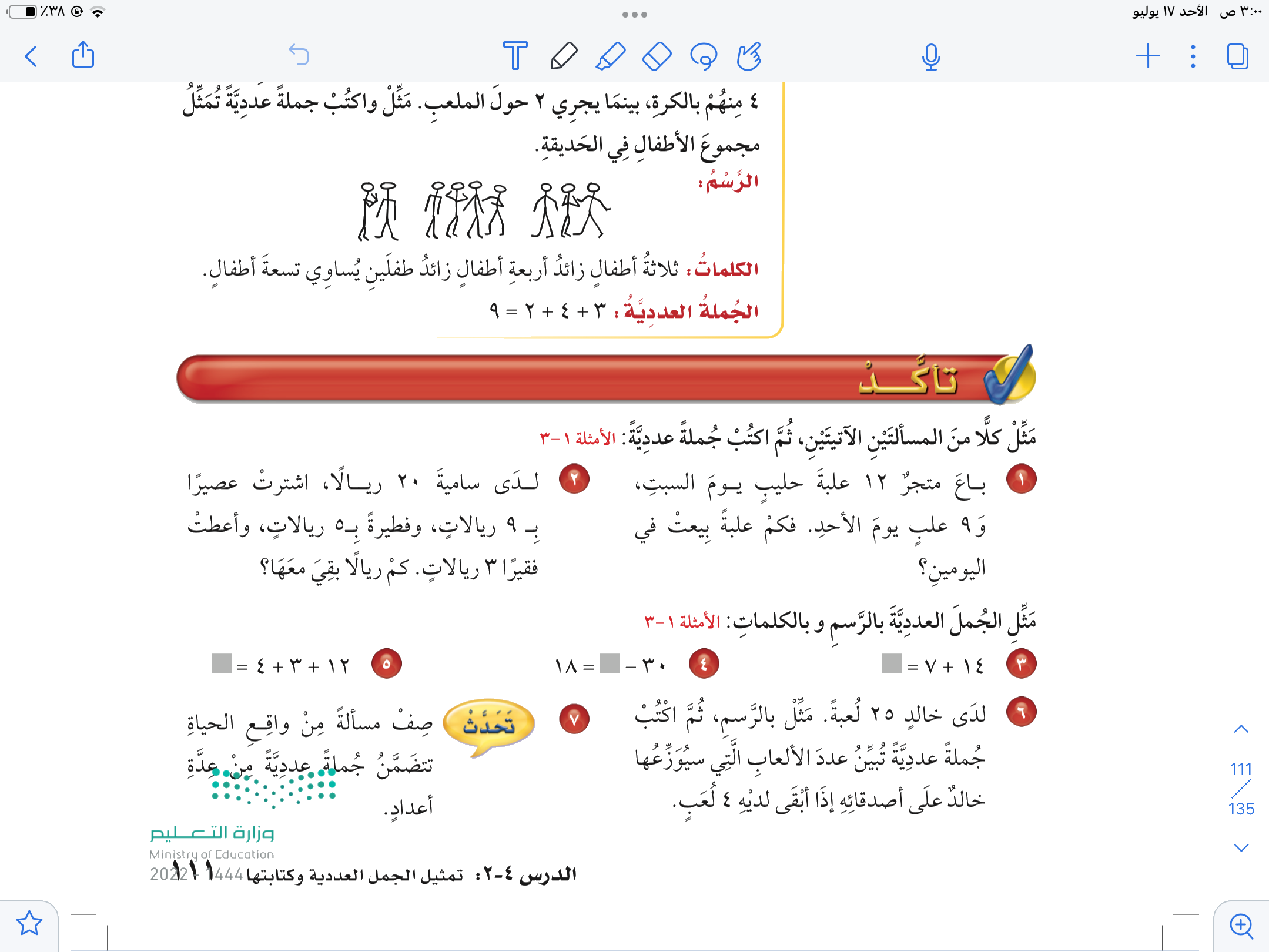 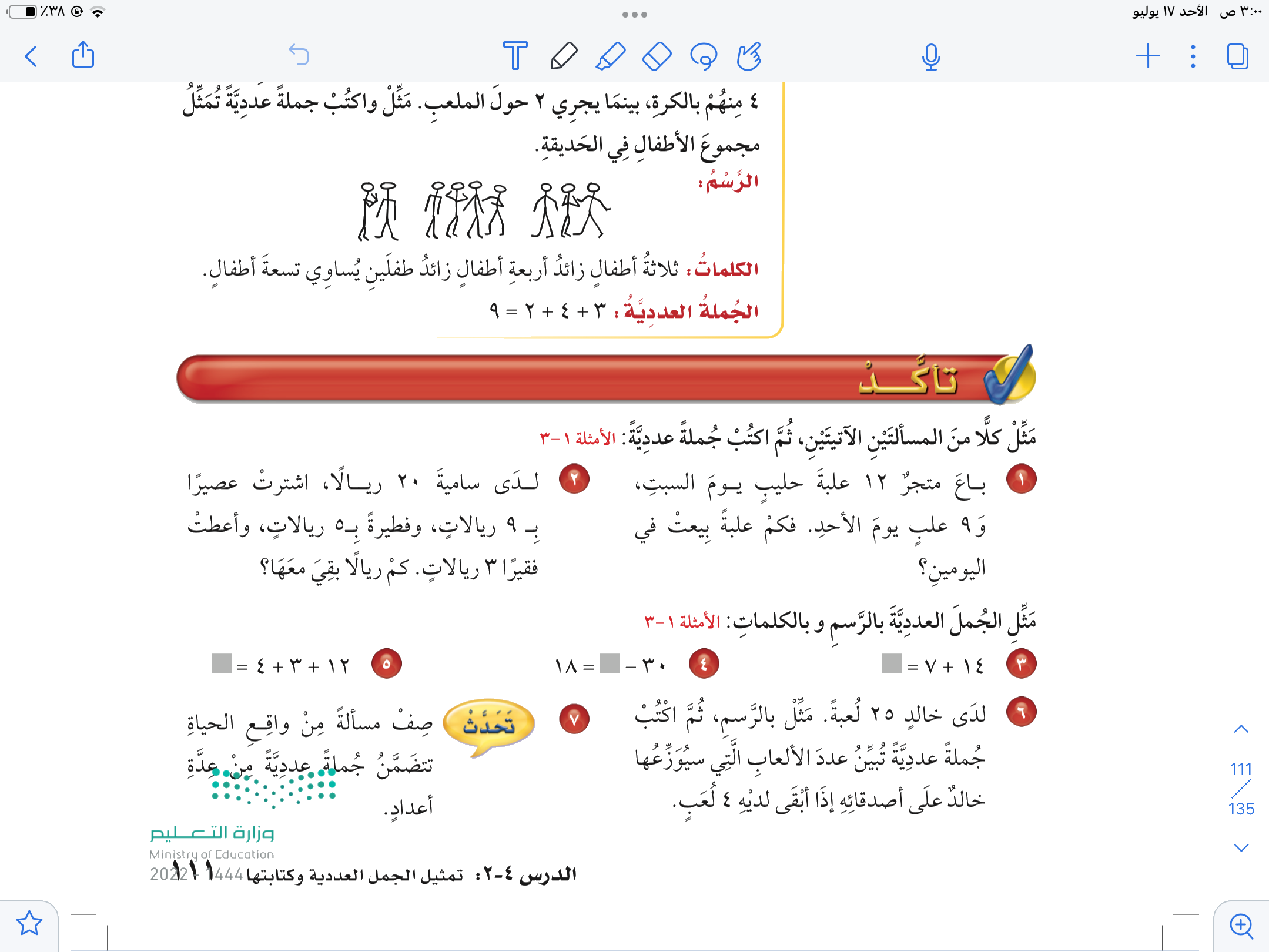 صفحة ١١١
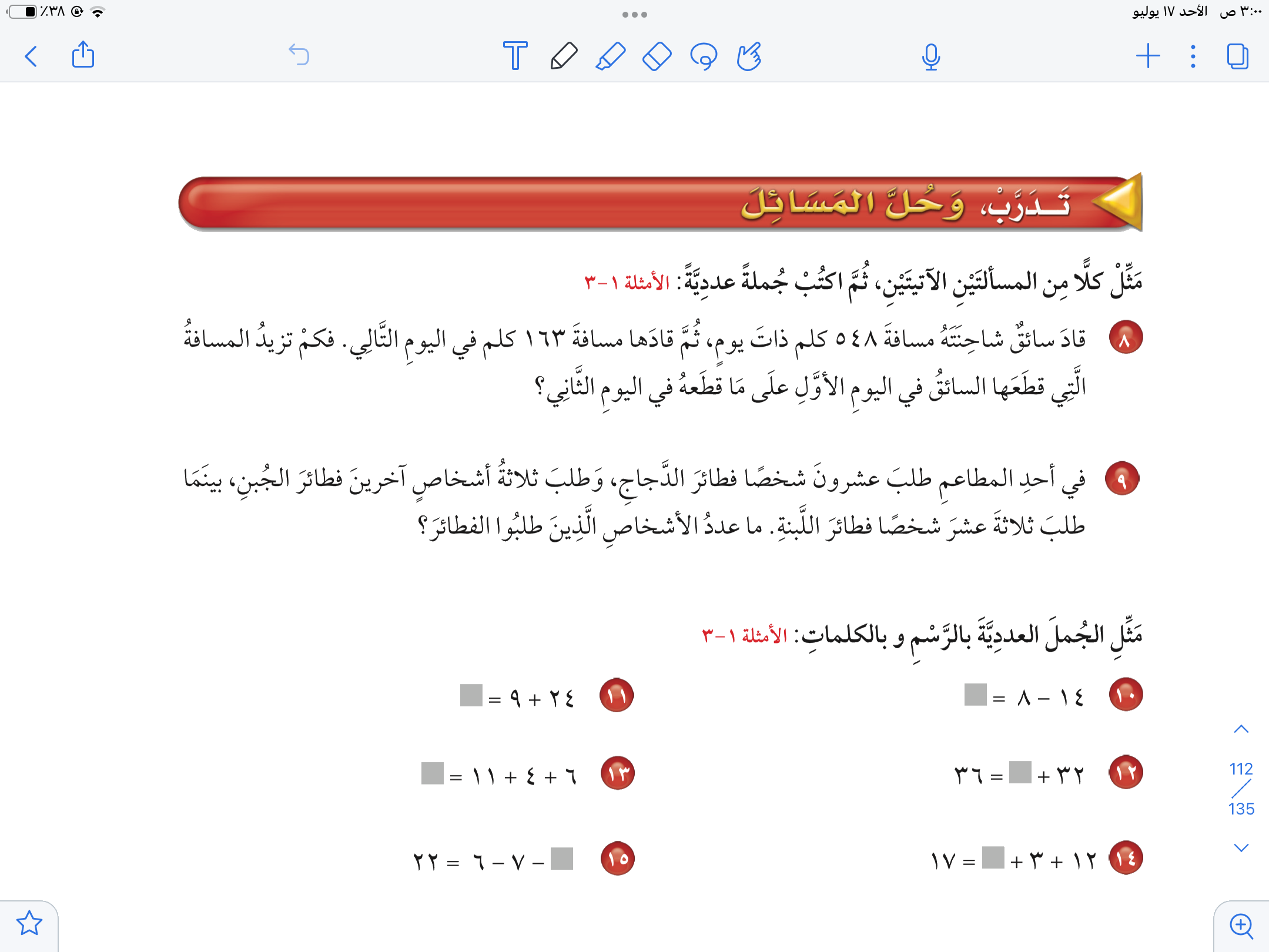 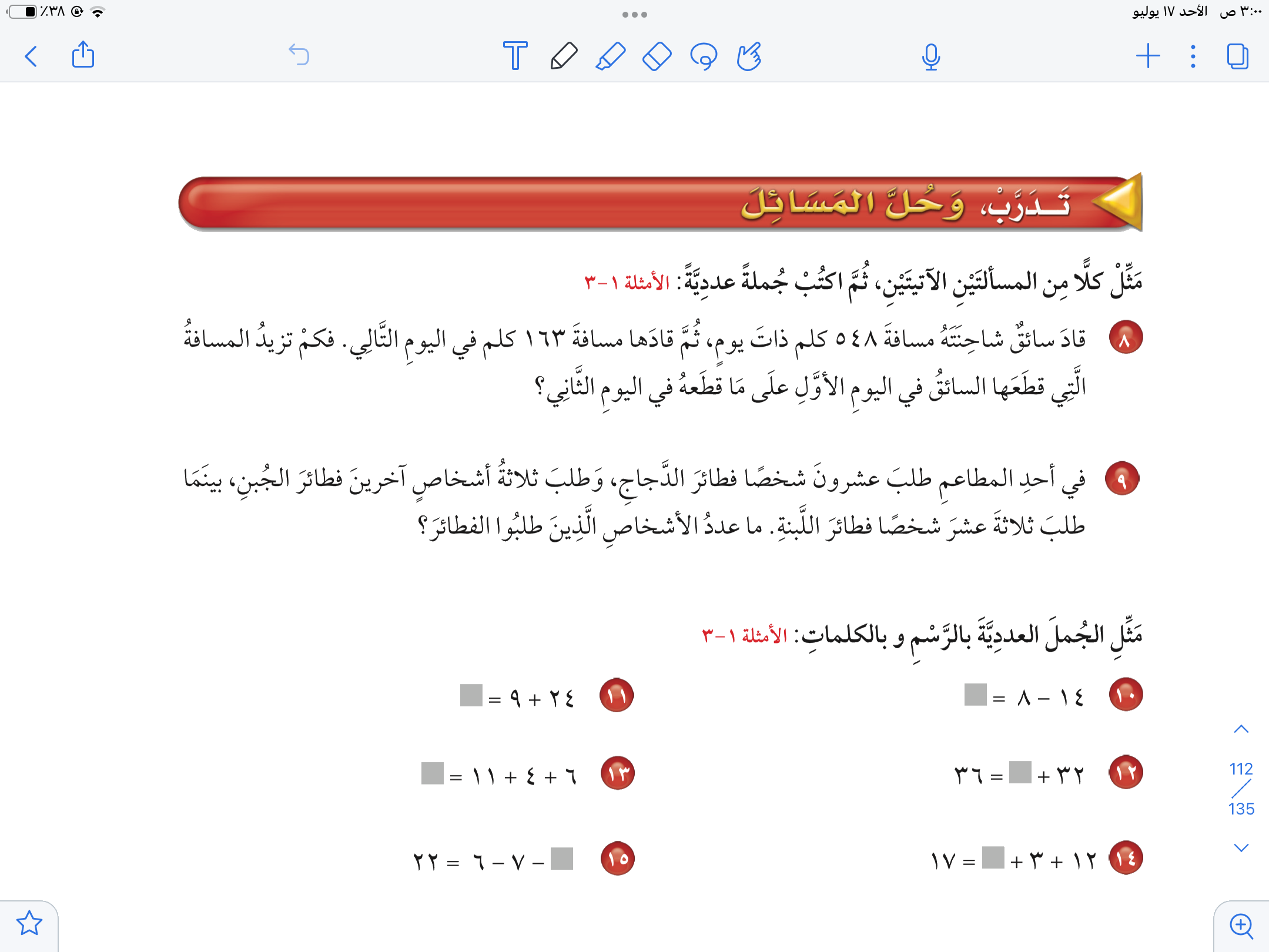 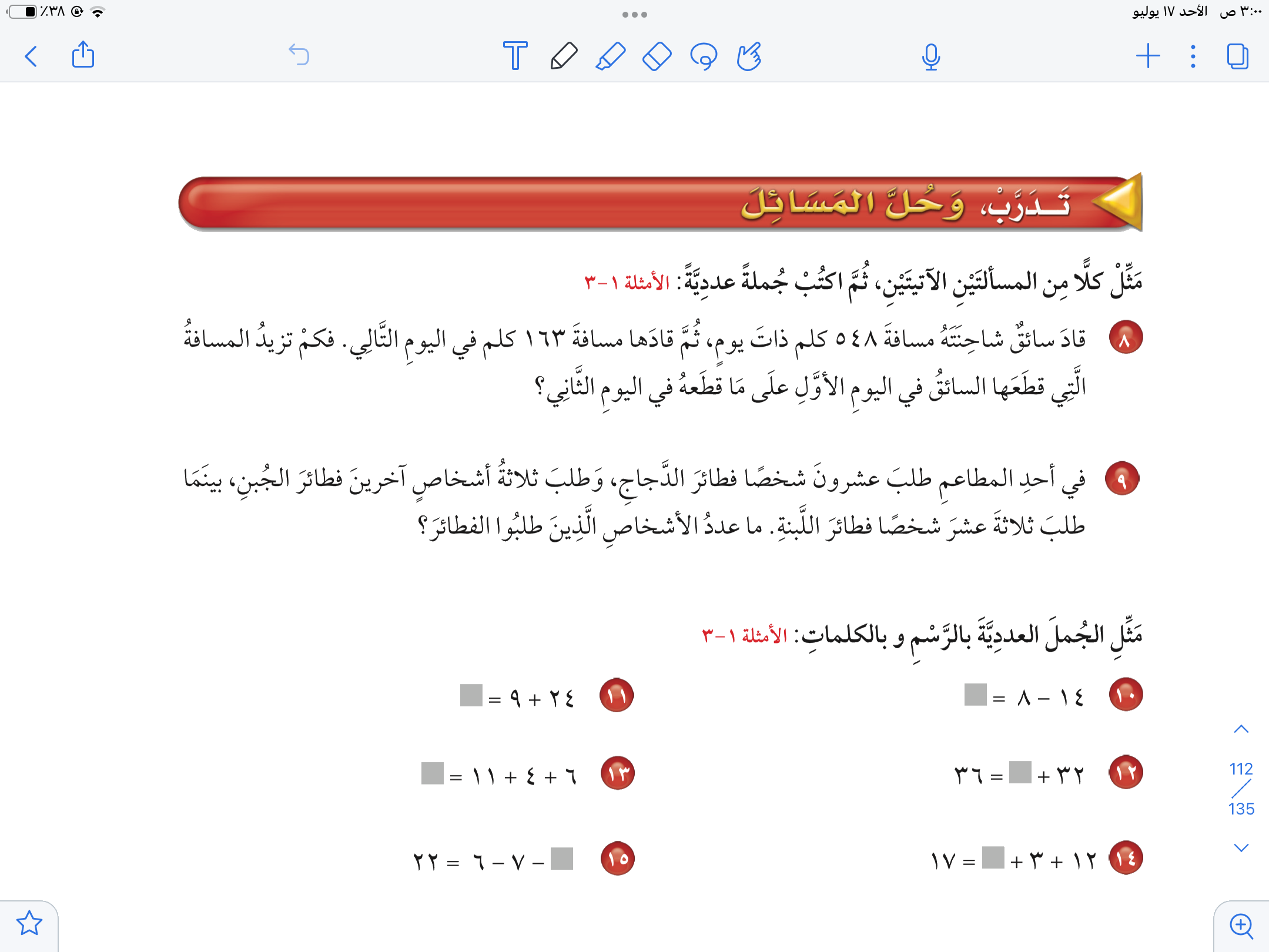 صفحة ١١٢
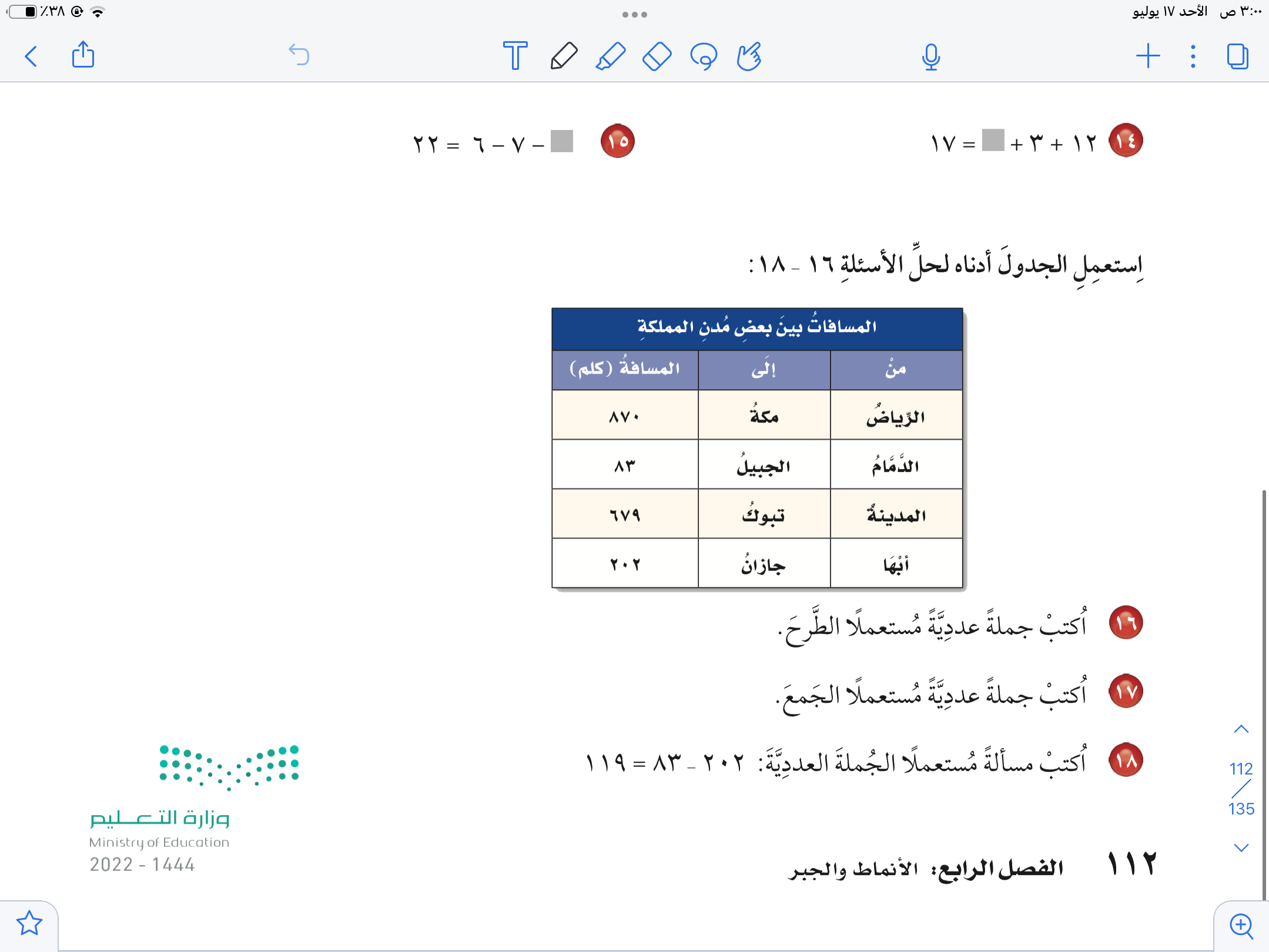 صفحة ١١٢
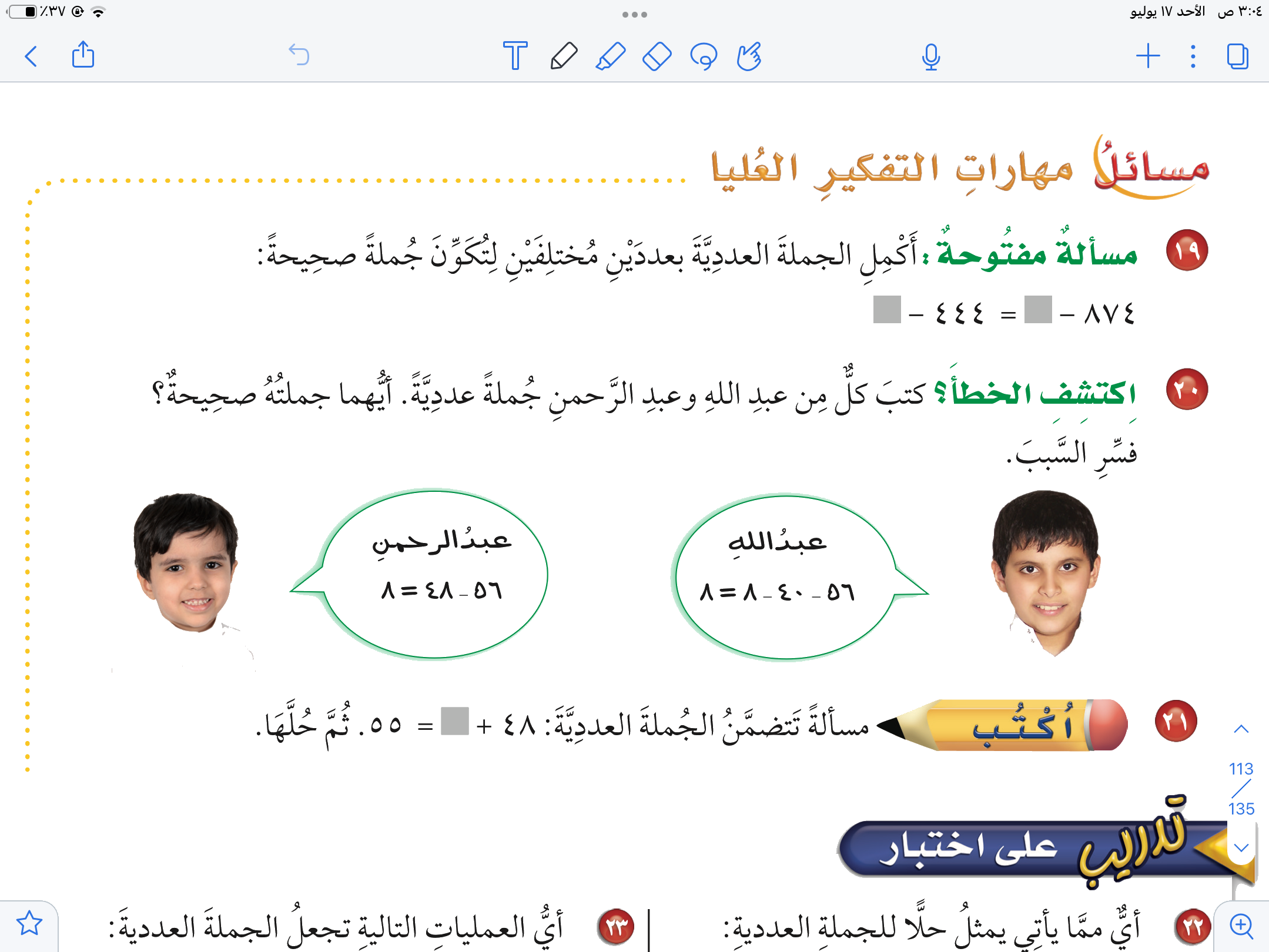 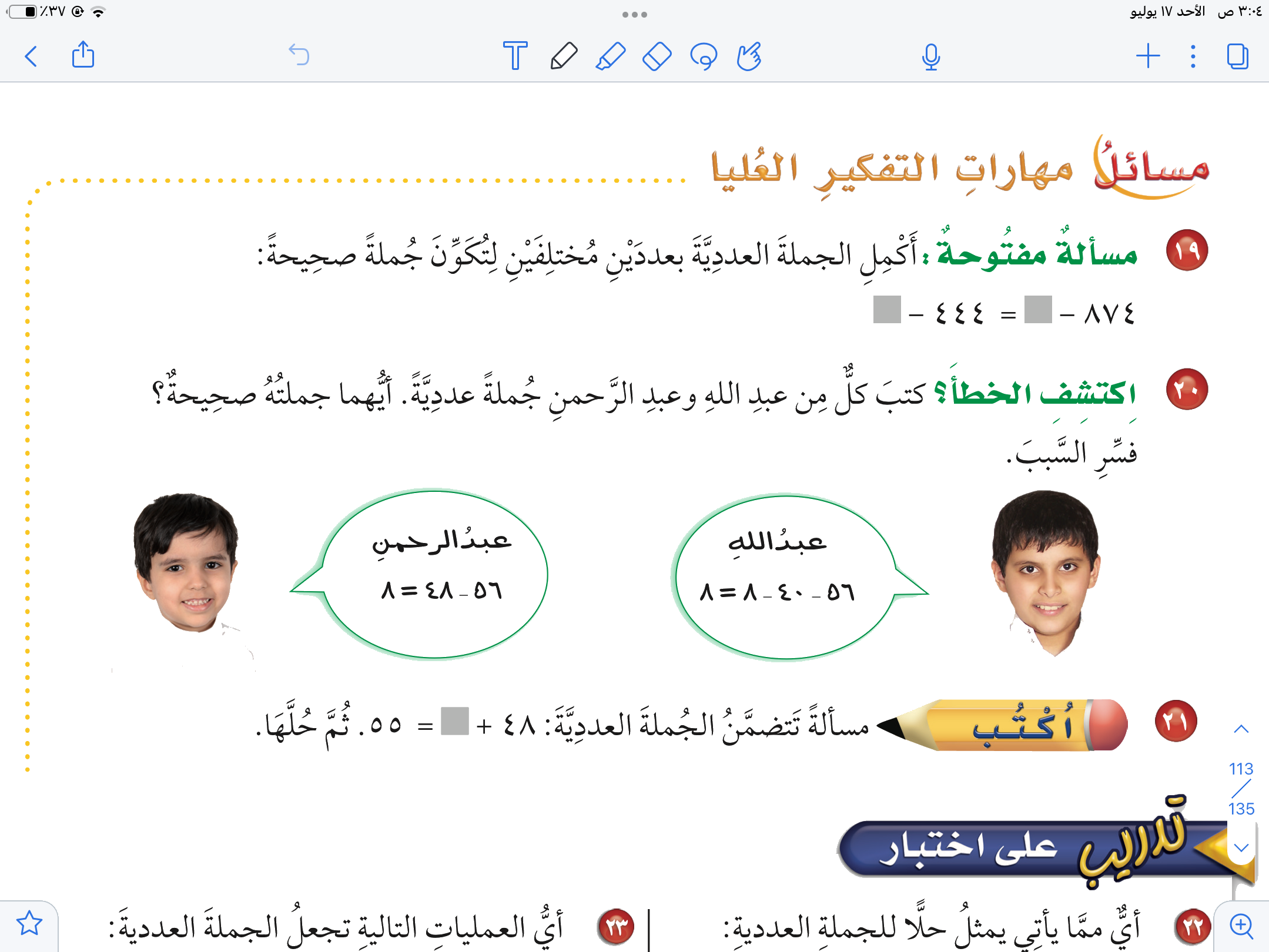 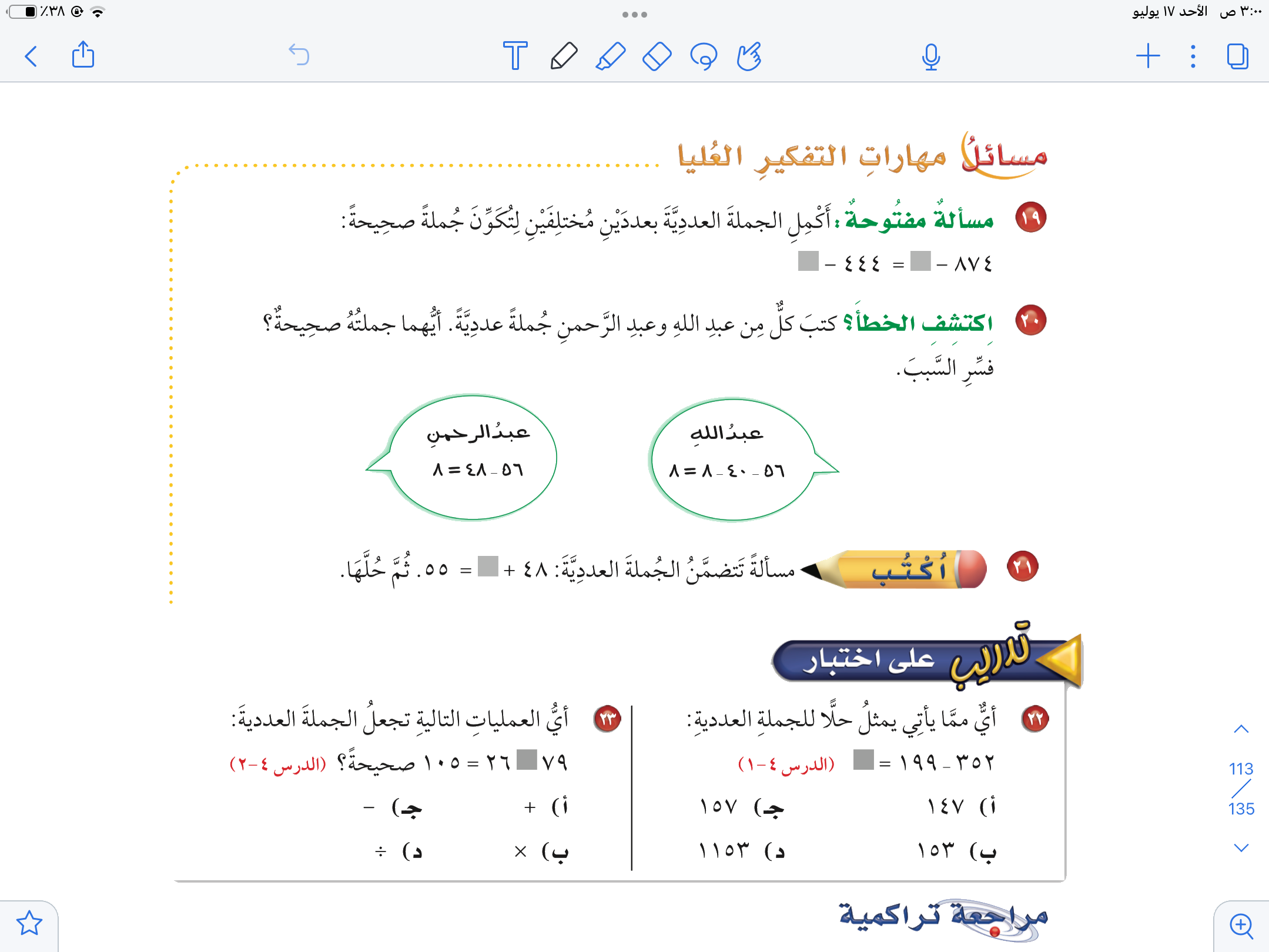 صفحة ١١٣
خطة حل المسألة 
الأستدلال المنطقي
Aishah Aljuhani
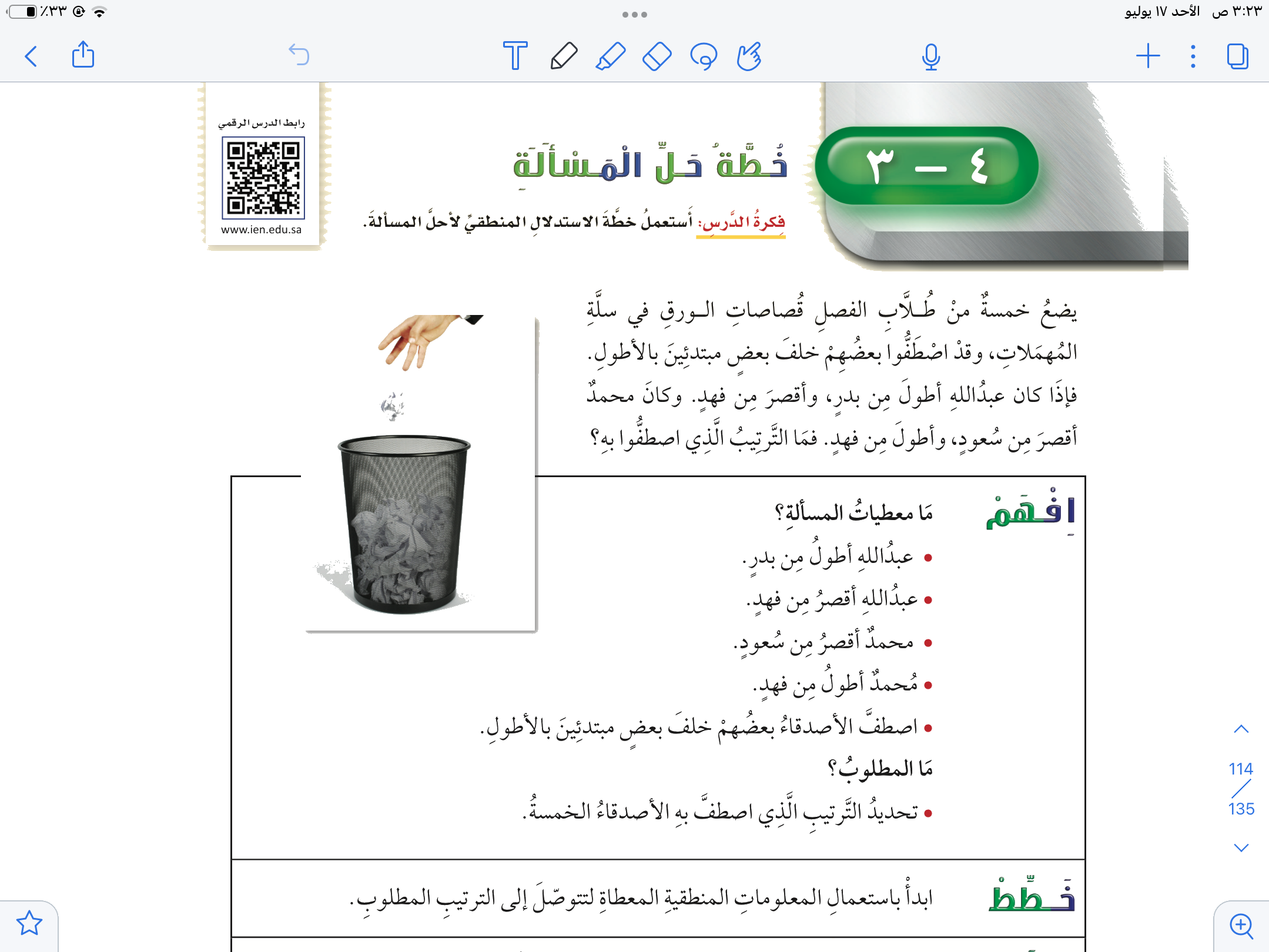 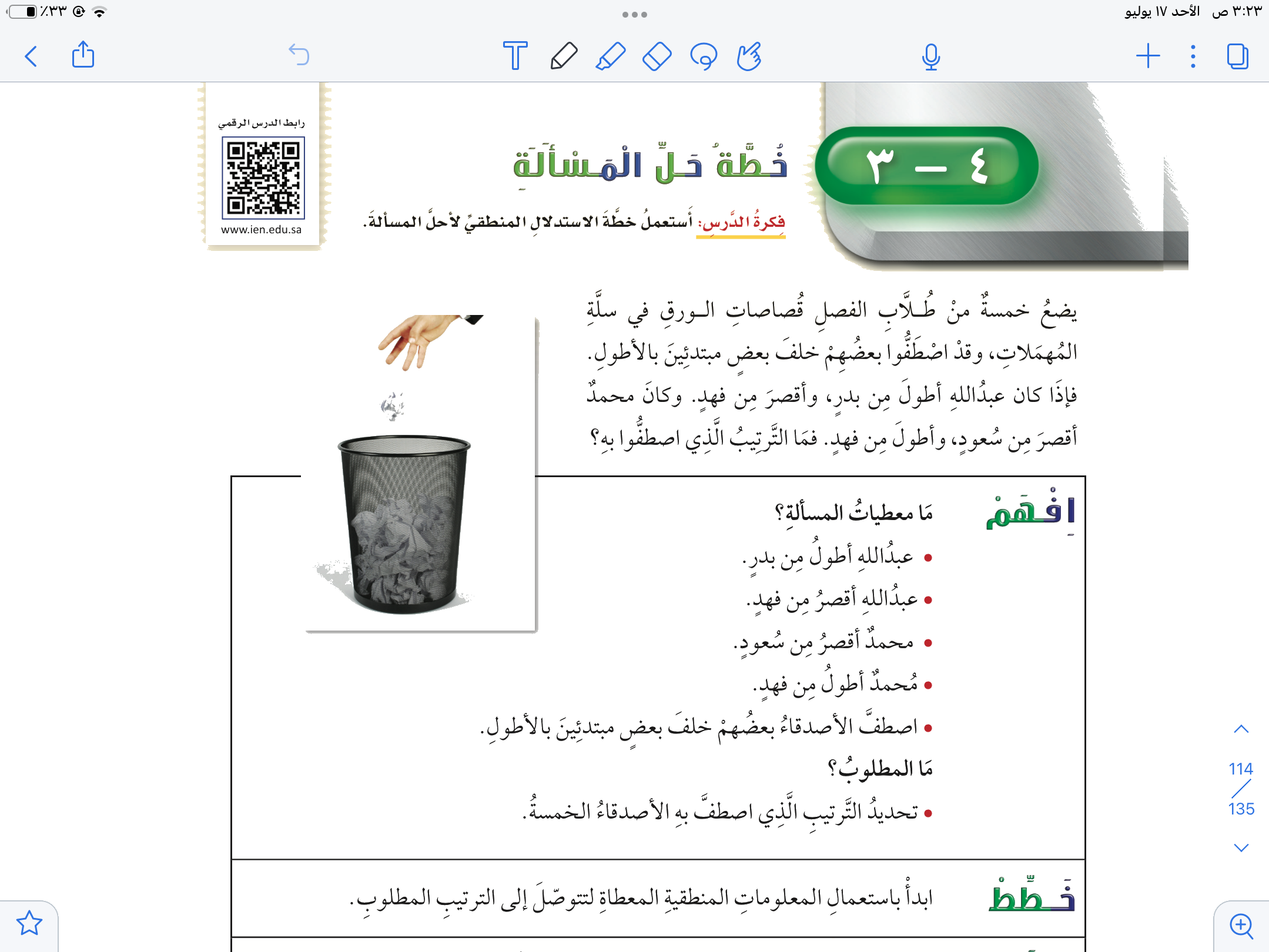 صفحة ١١٤
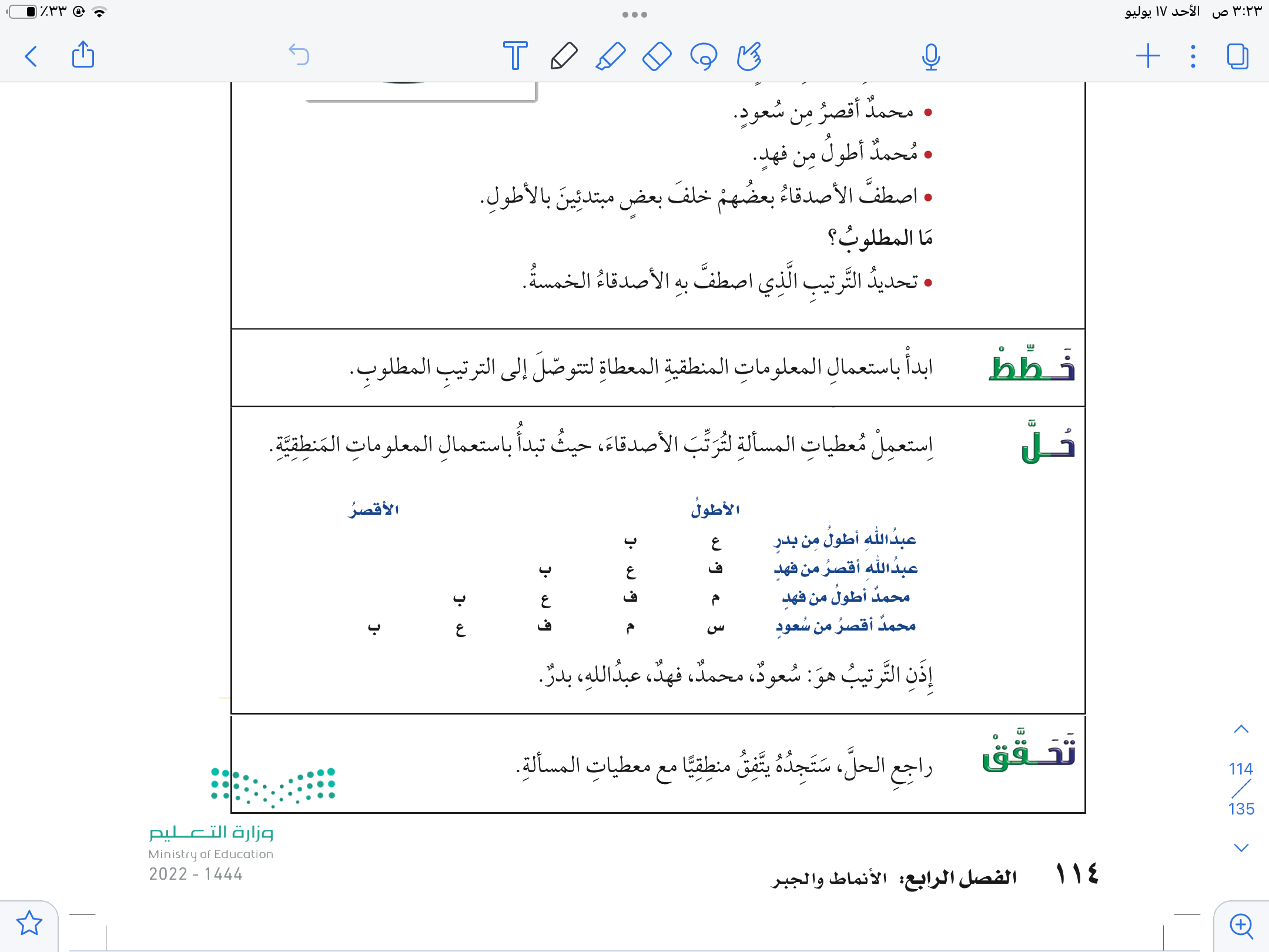 صفحة ١١٤
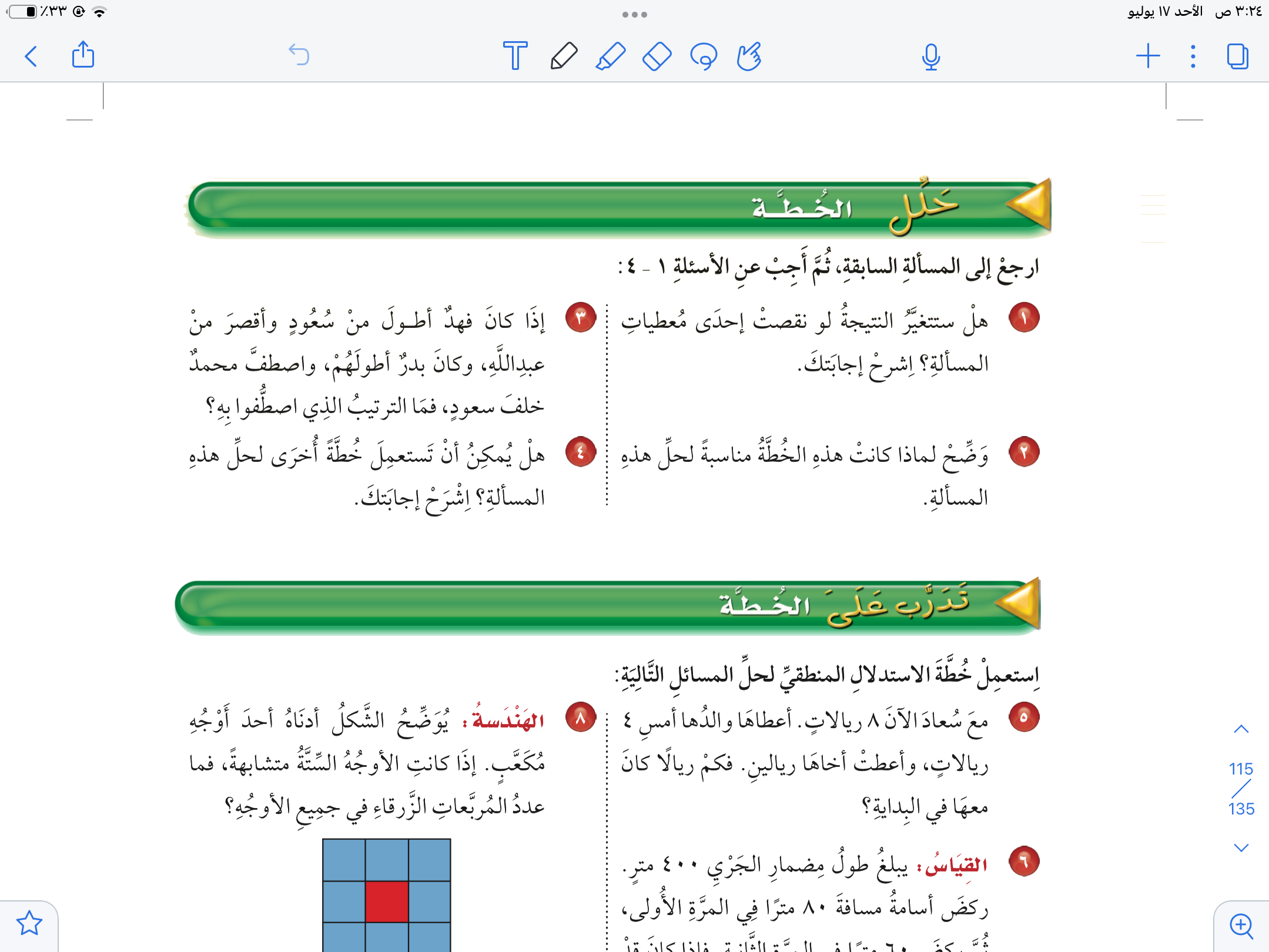 صفحة ١١٥
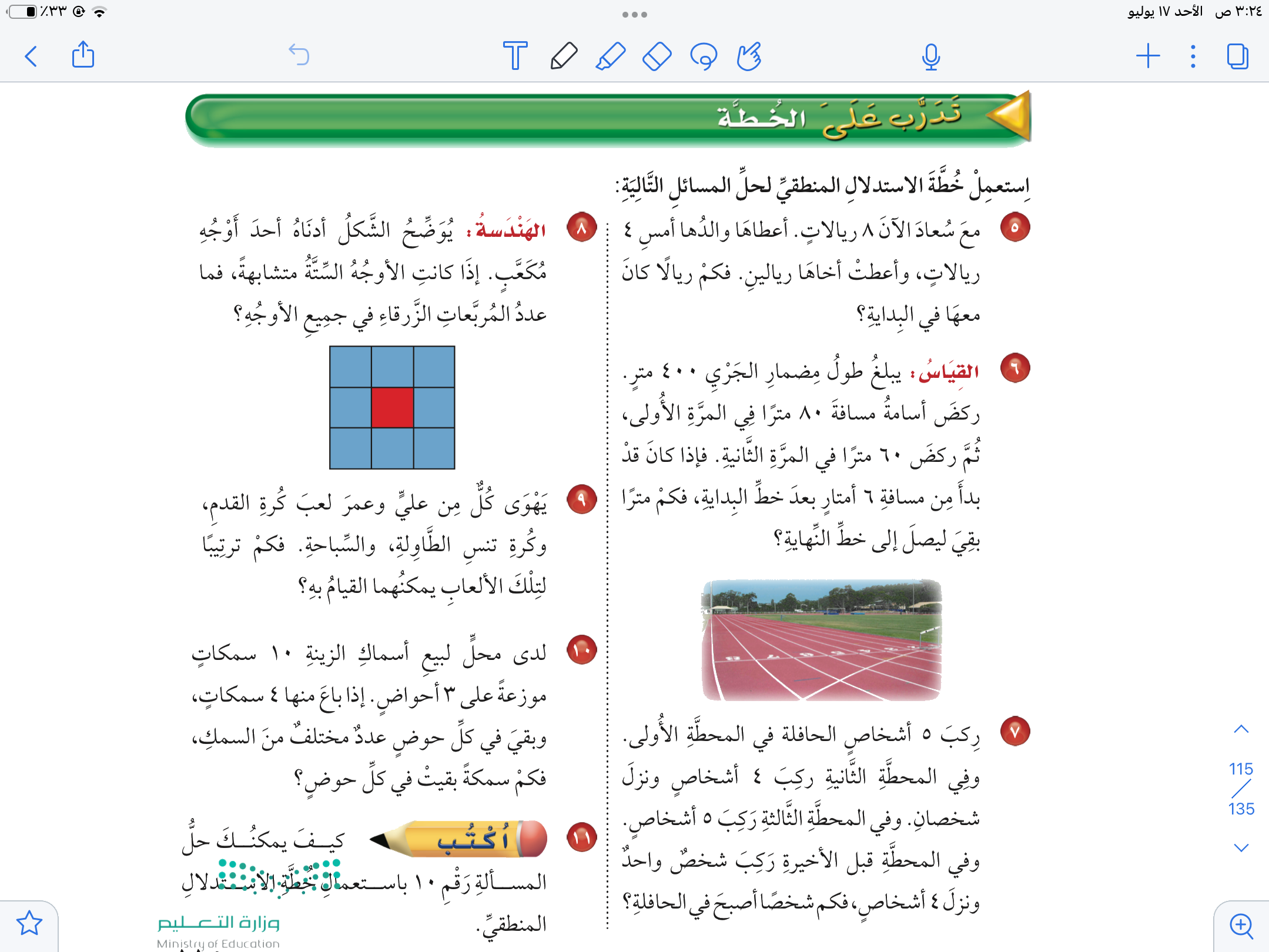 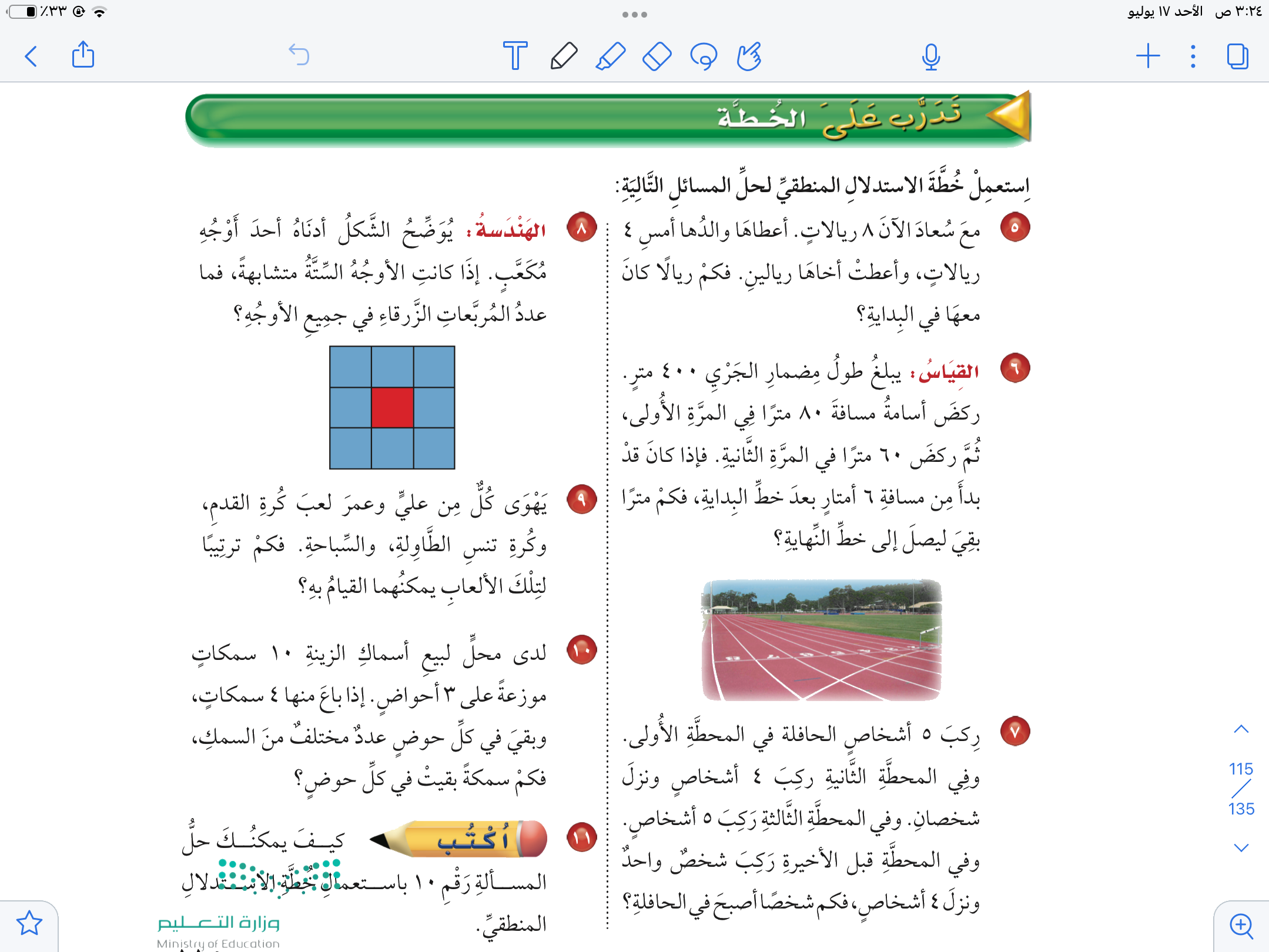 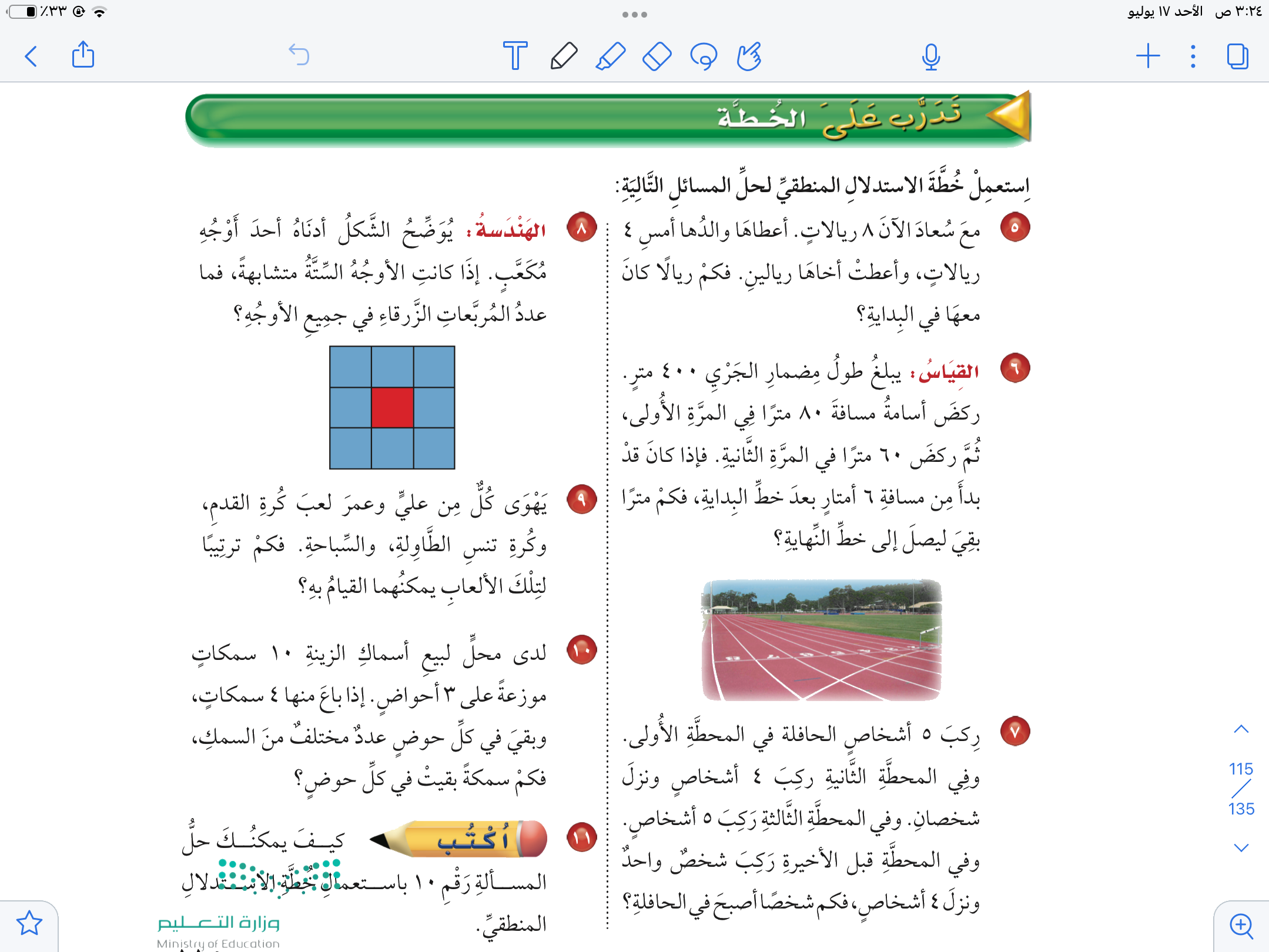 صفحة ١١٥
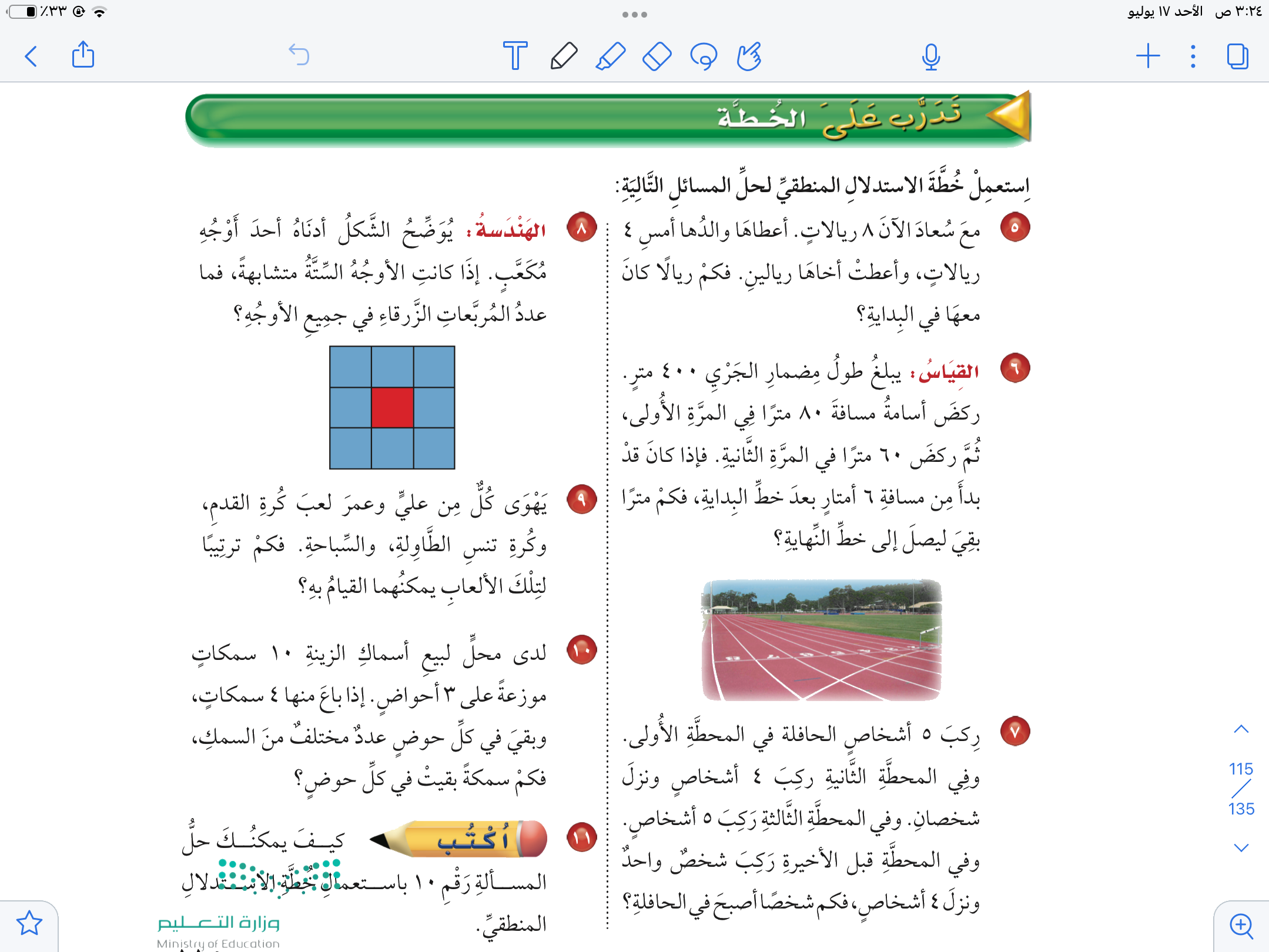 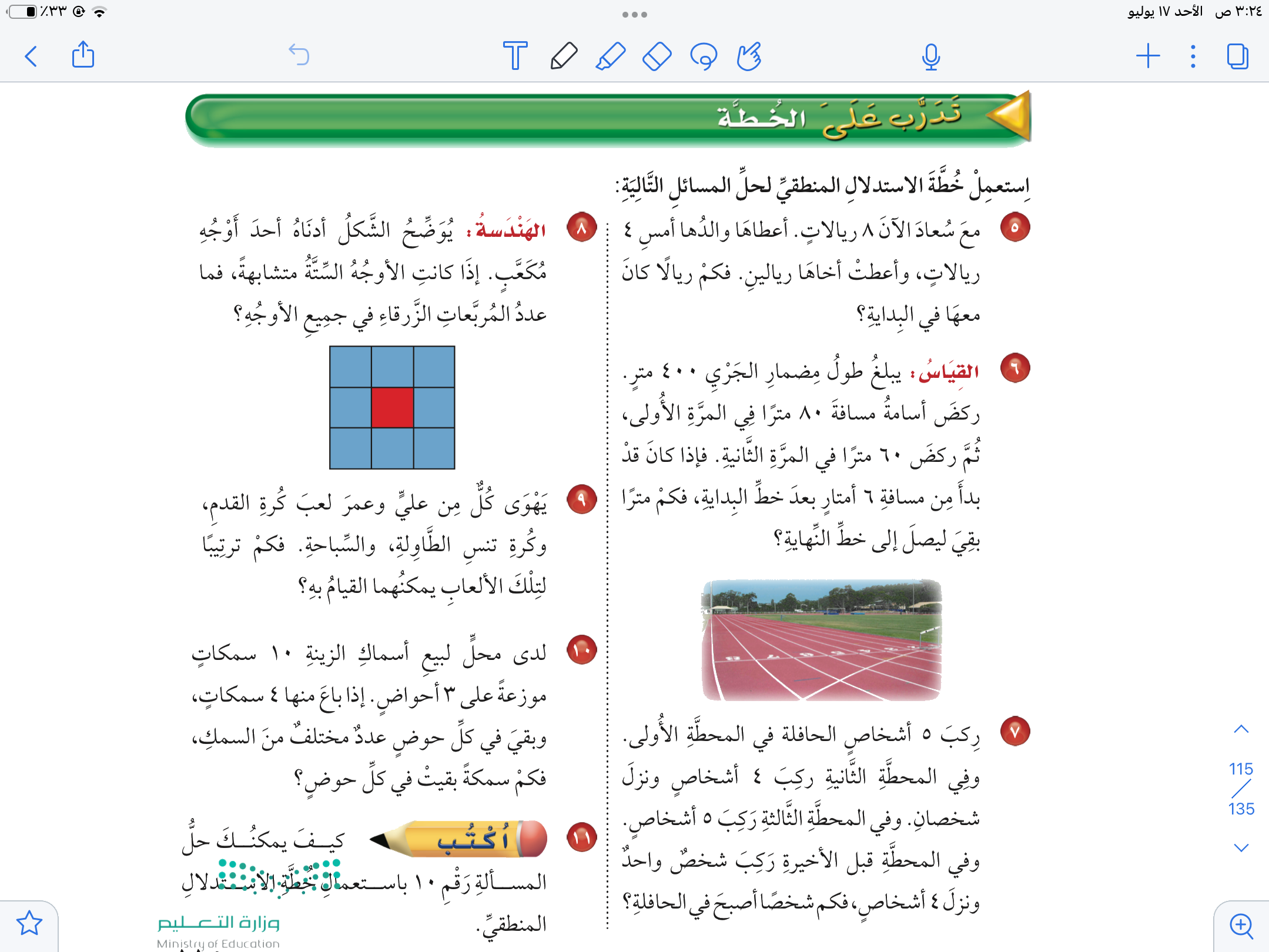 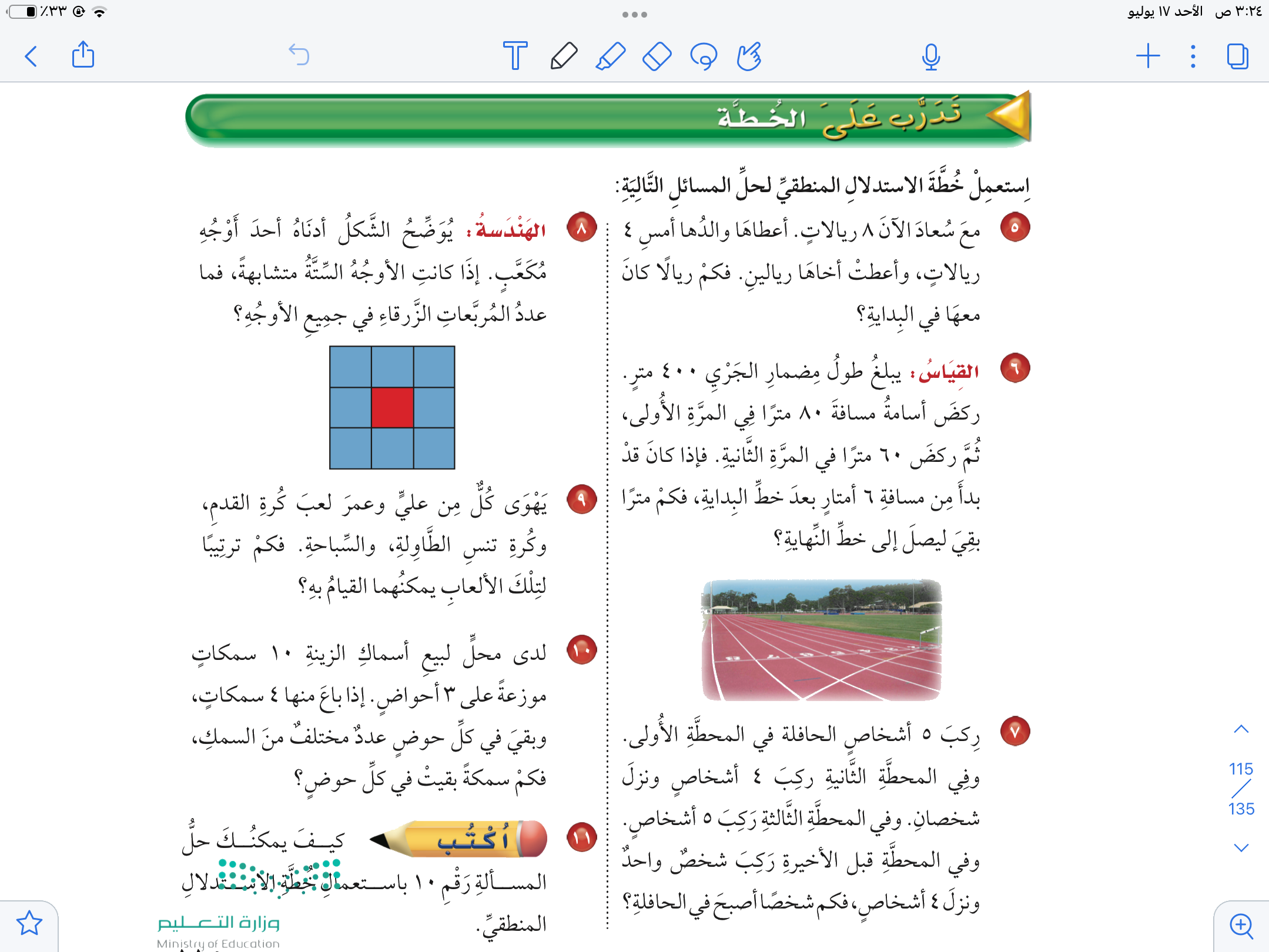 صفحة ١١٥
اكتشاف قاعدة من جدول
Aishah Aljuhani
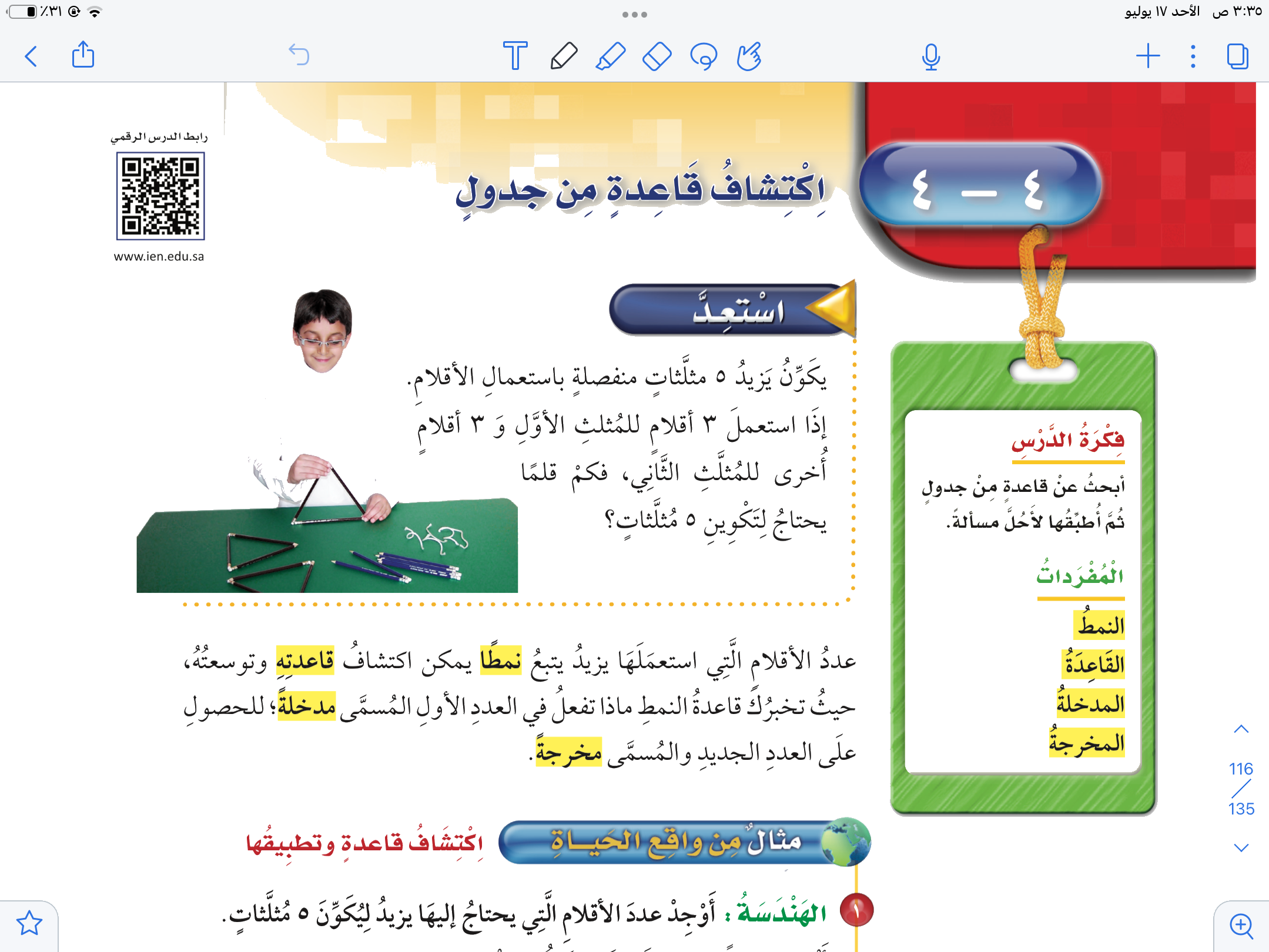 أبحث عن قاعدة
من جدول ثم
أطبقها لأحل 
المسألة
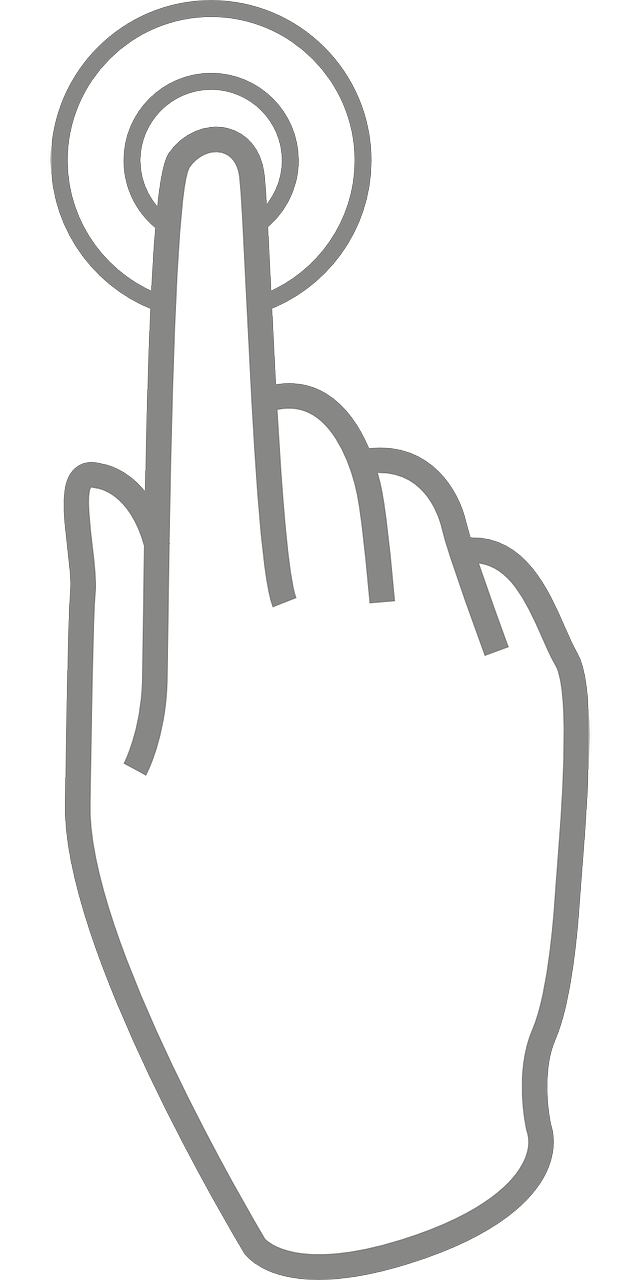 اكتشاف قاعدة من جدول
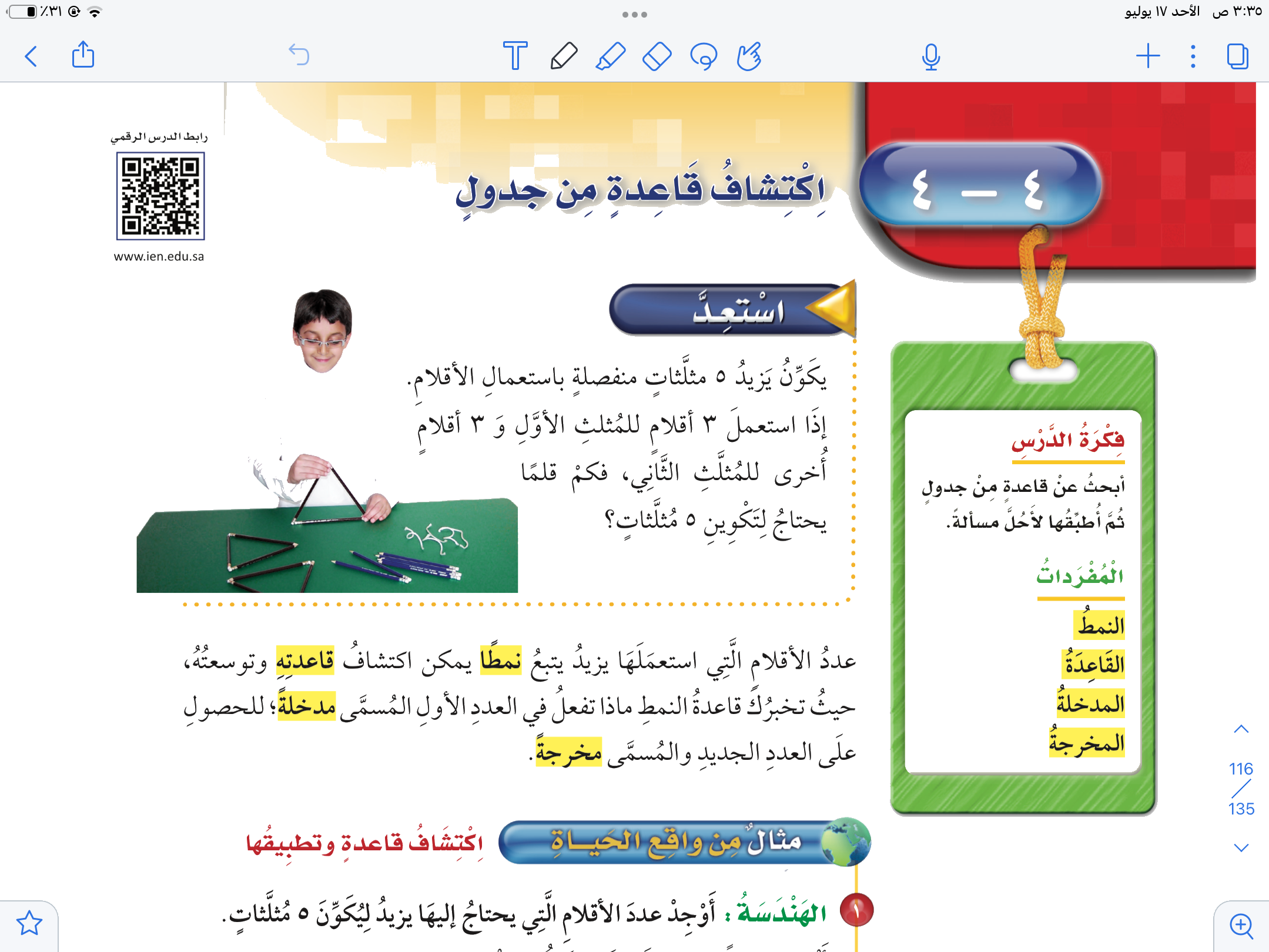 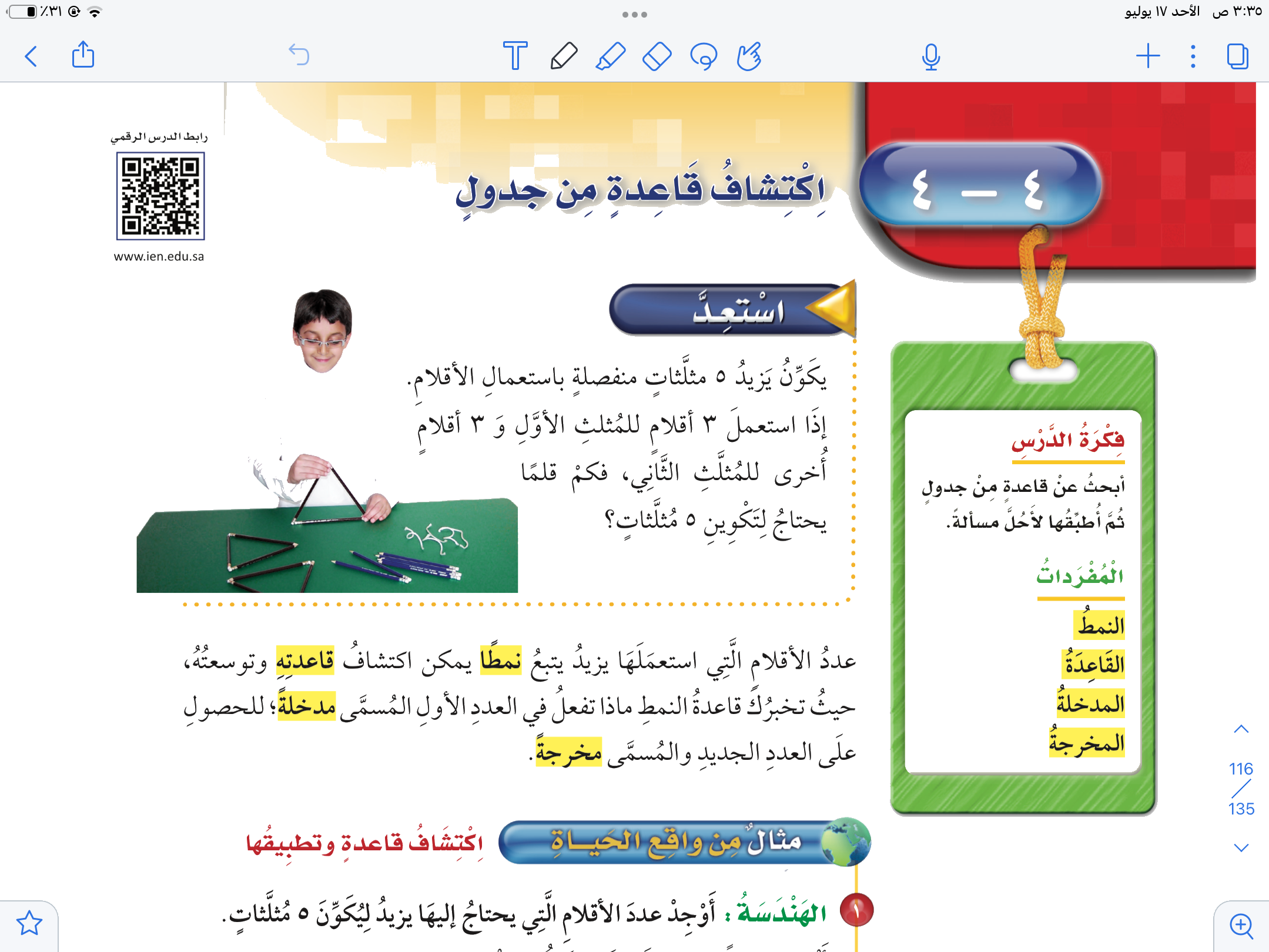 صفحة ١١٦
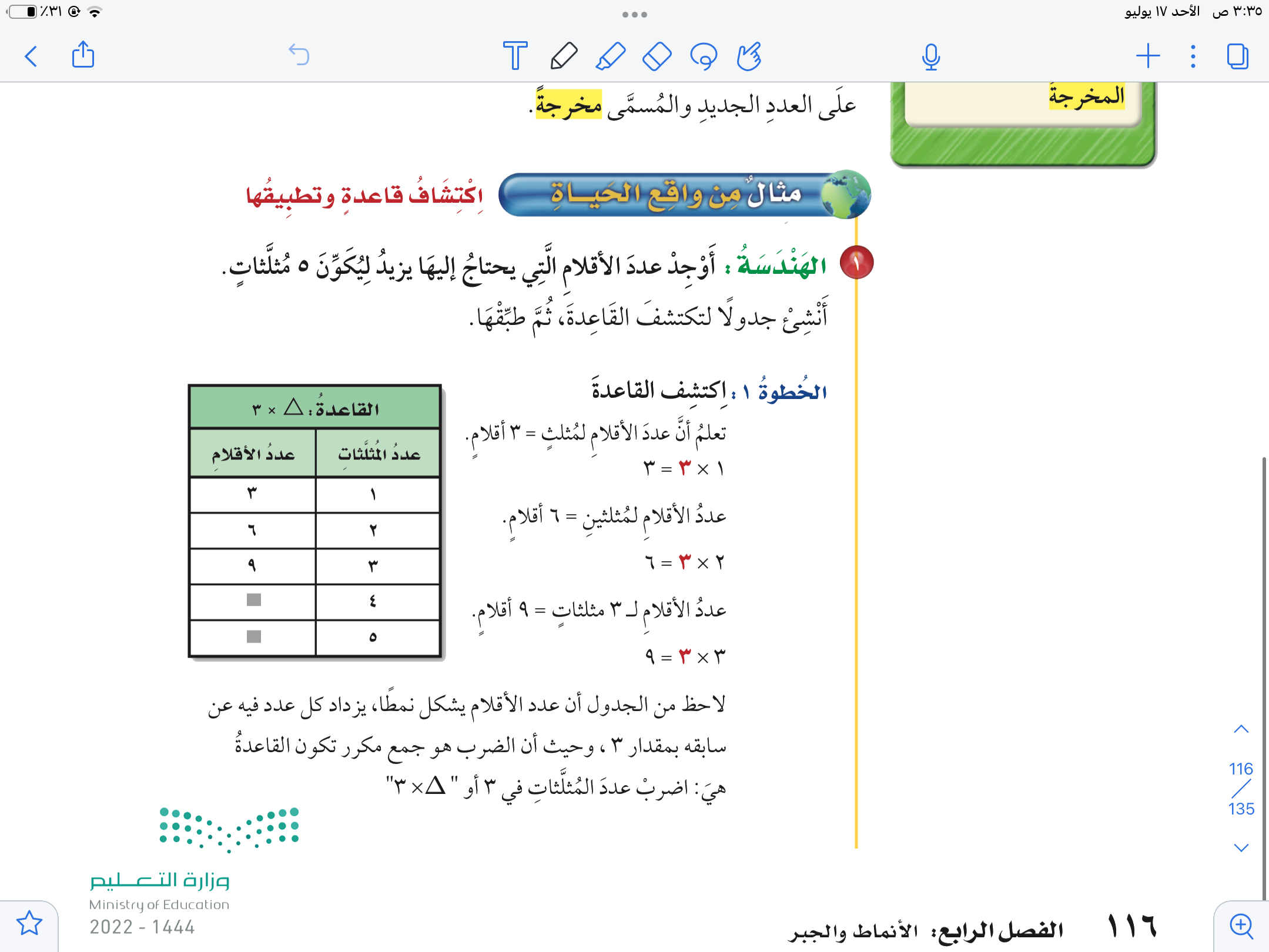 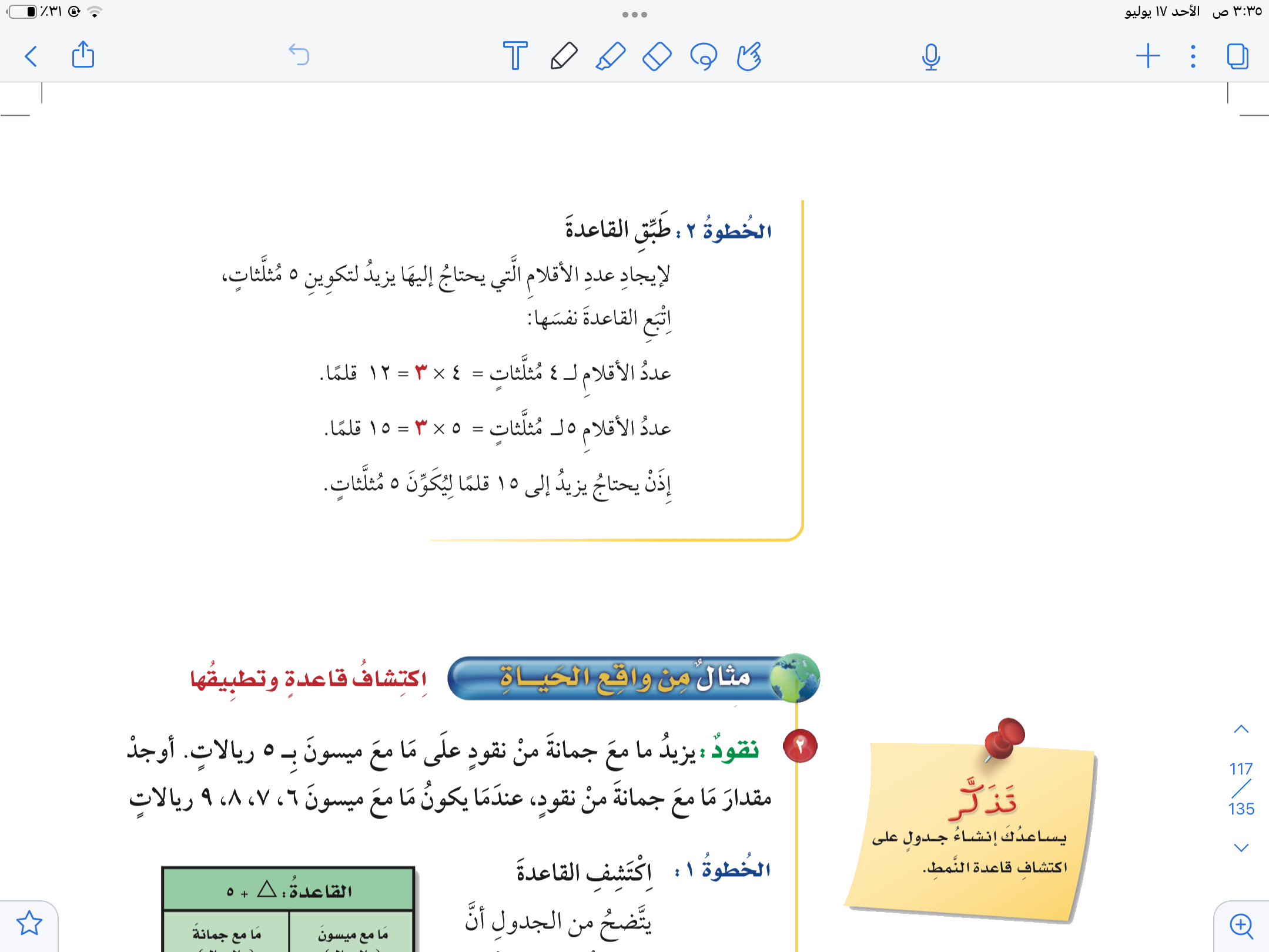 صفحة ١١٦
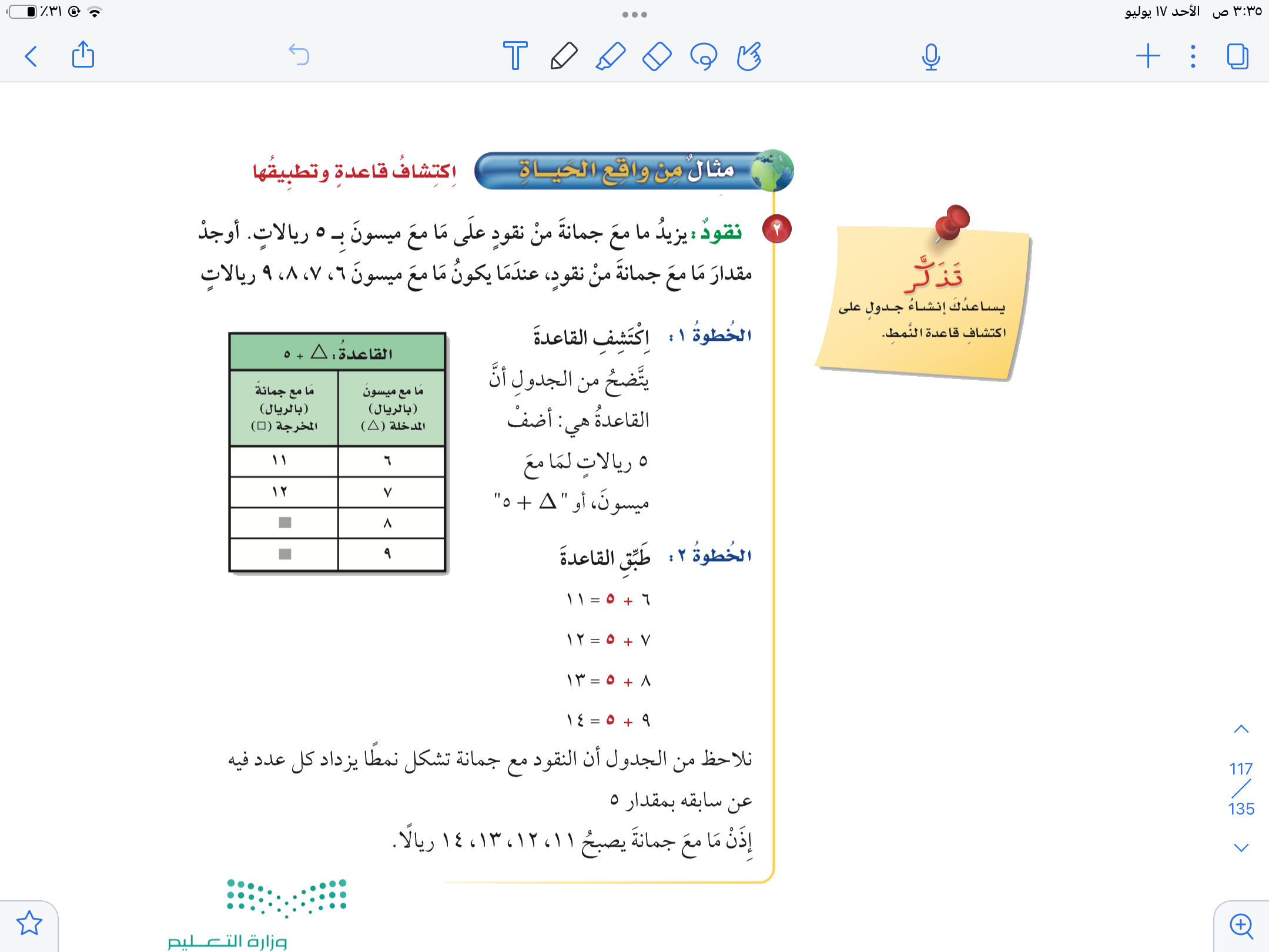 صفحة ١١٧
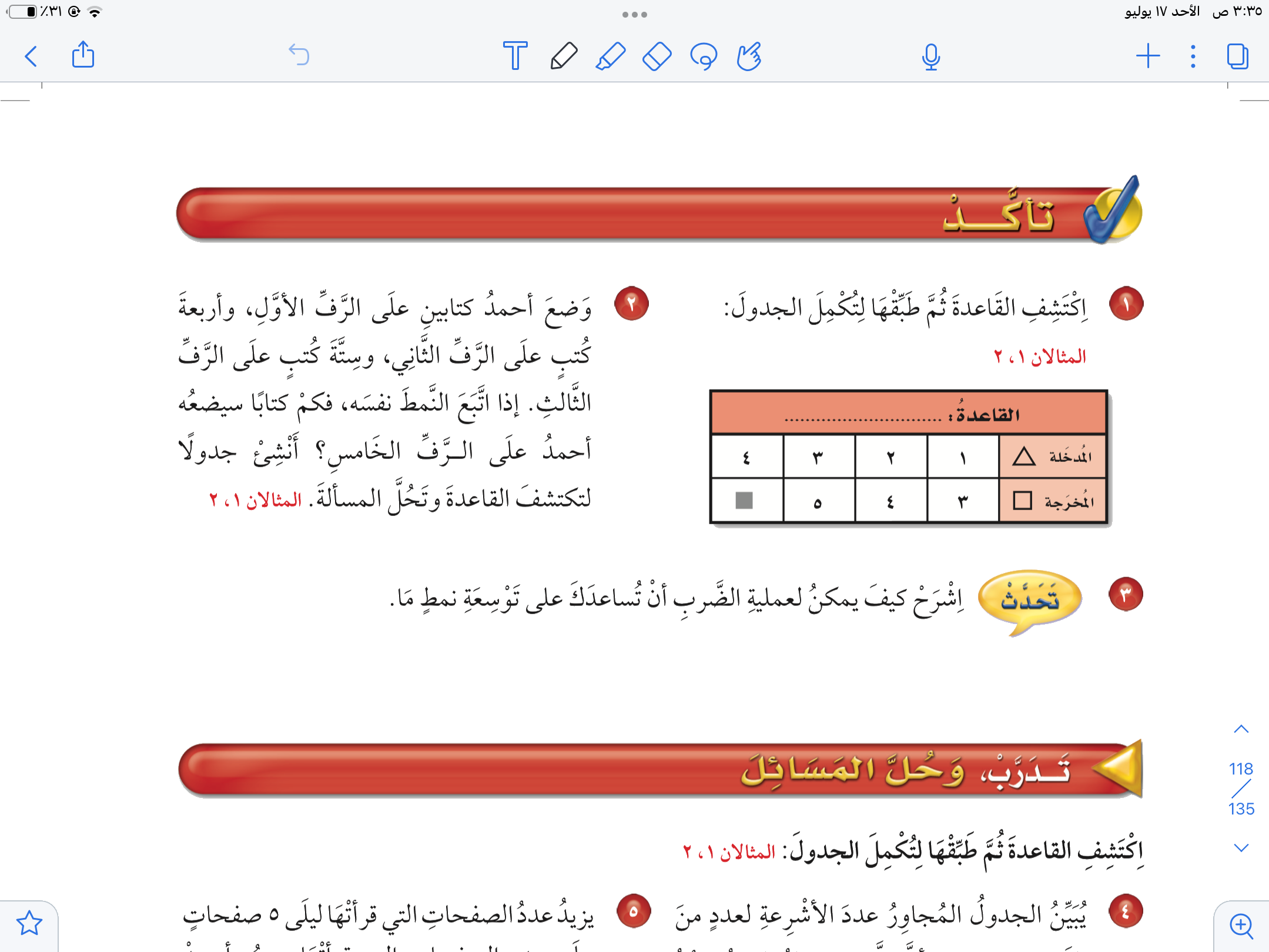 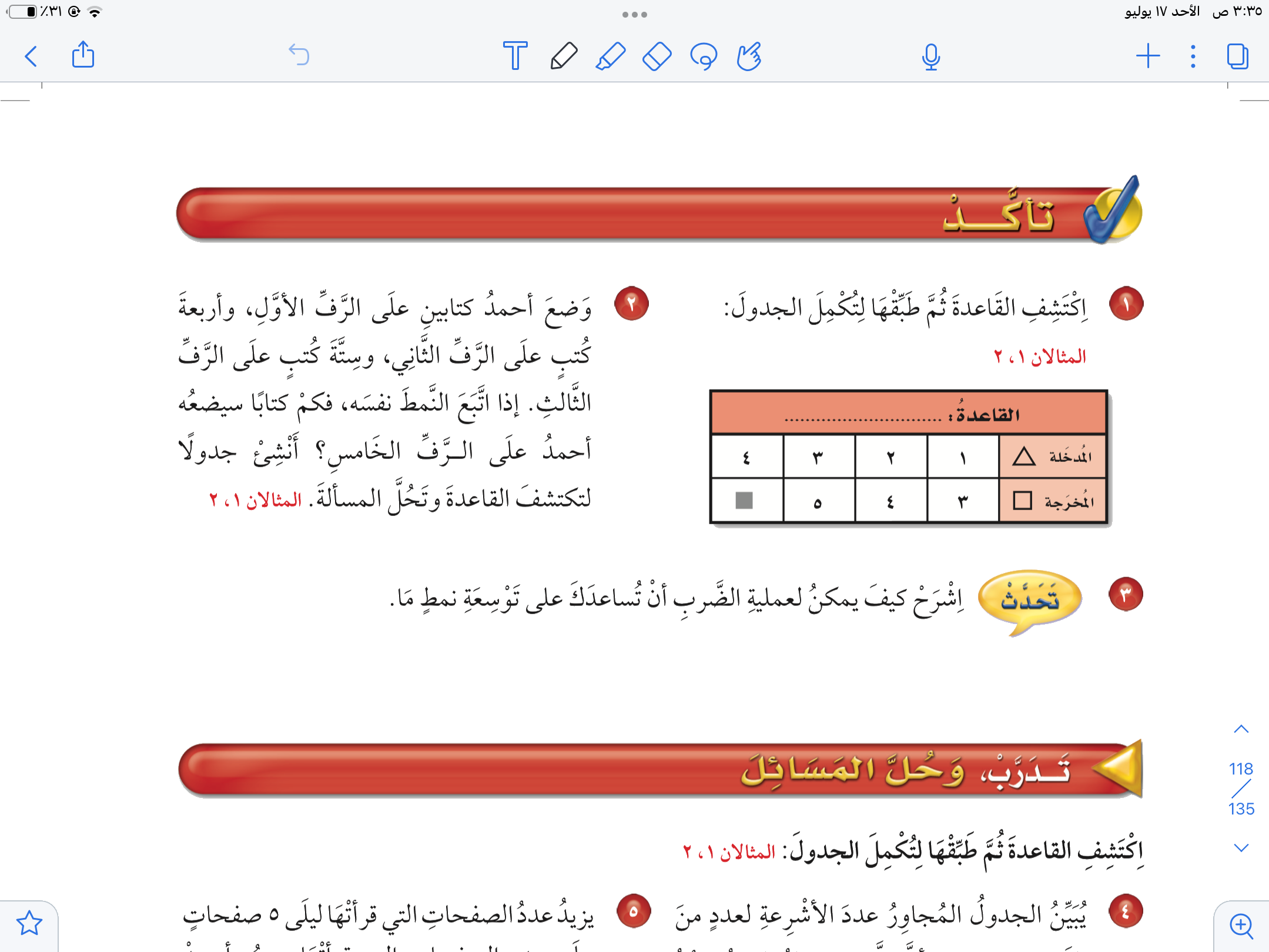 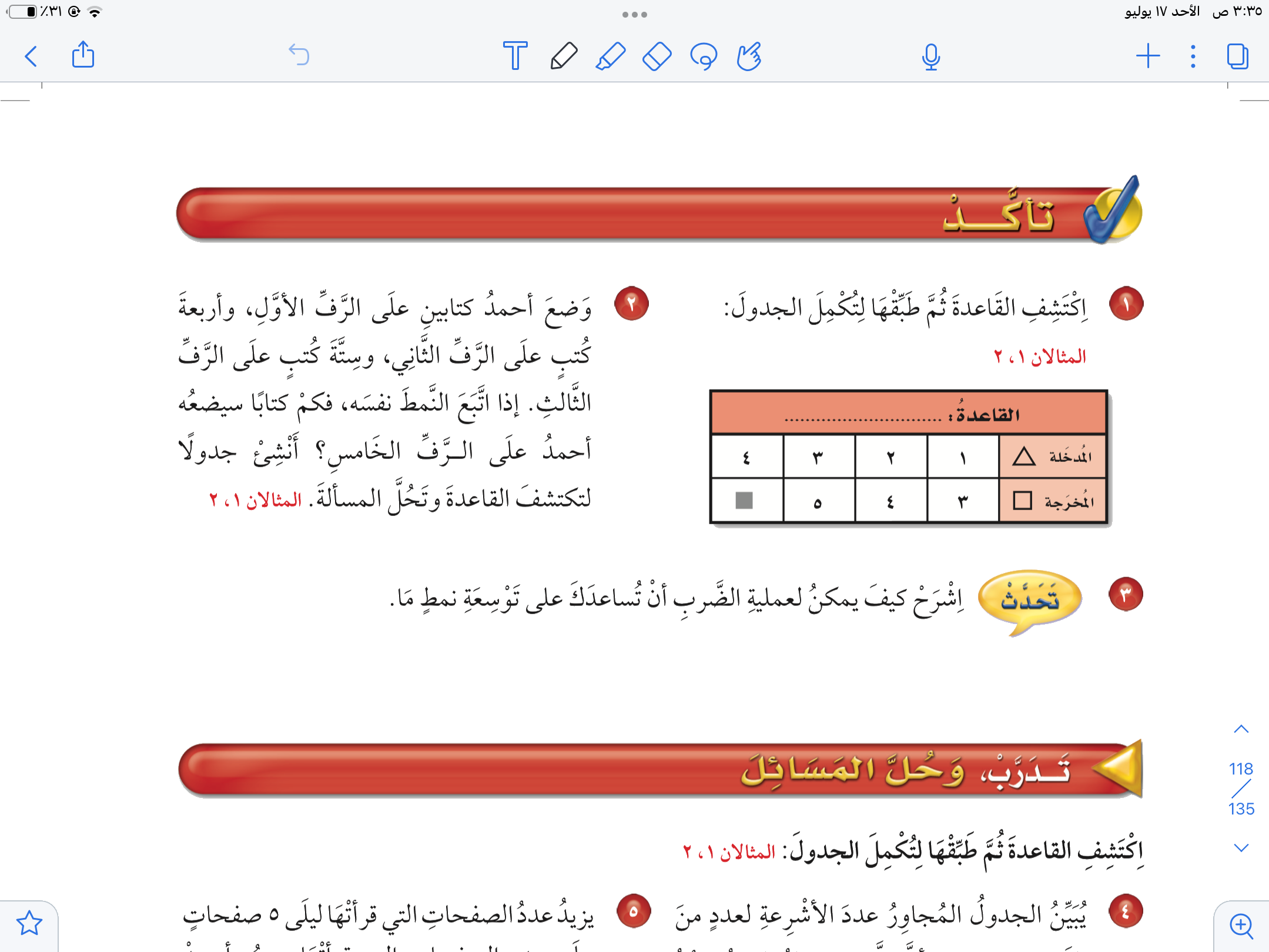 صفحة ١١٨
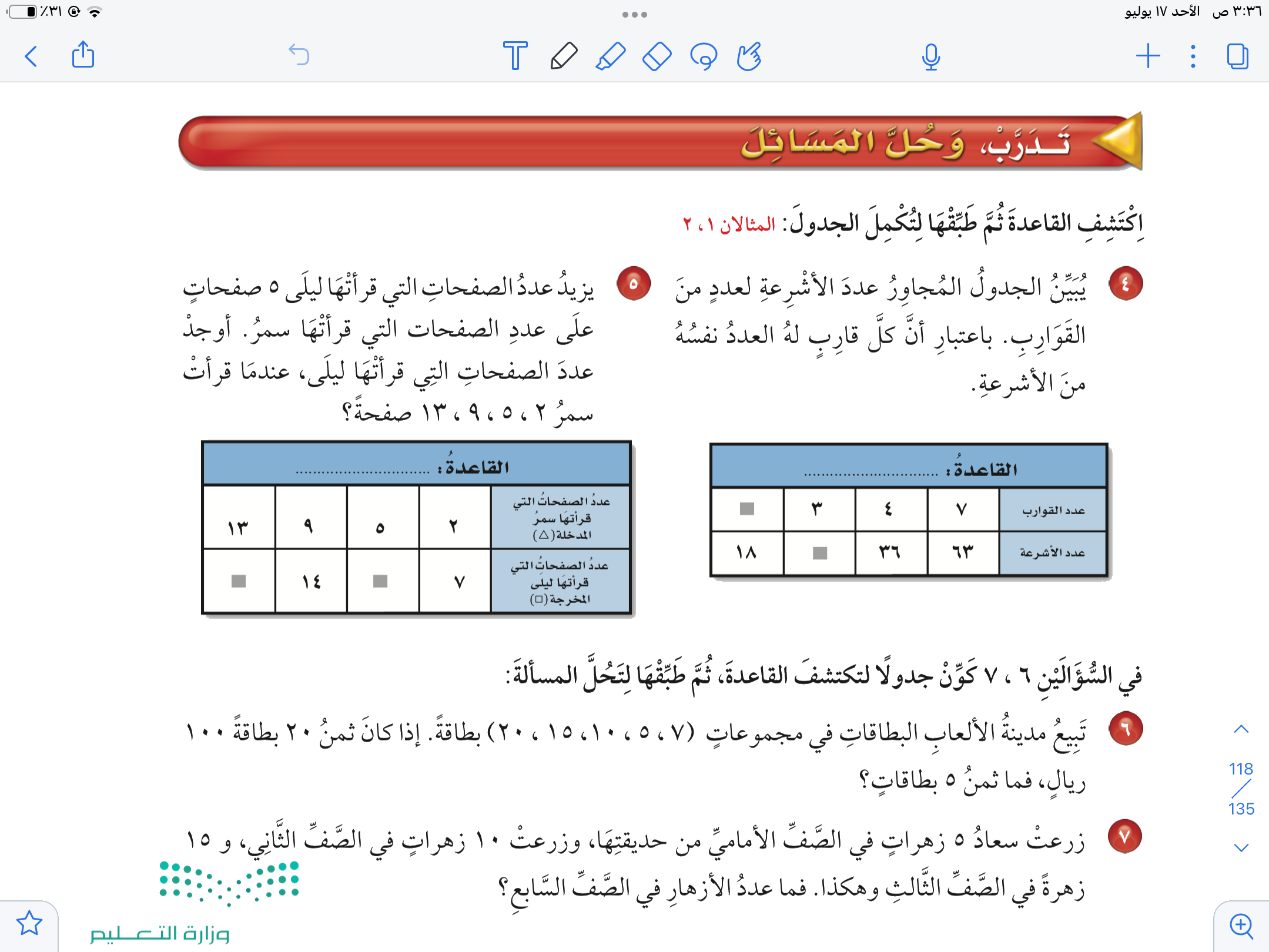 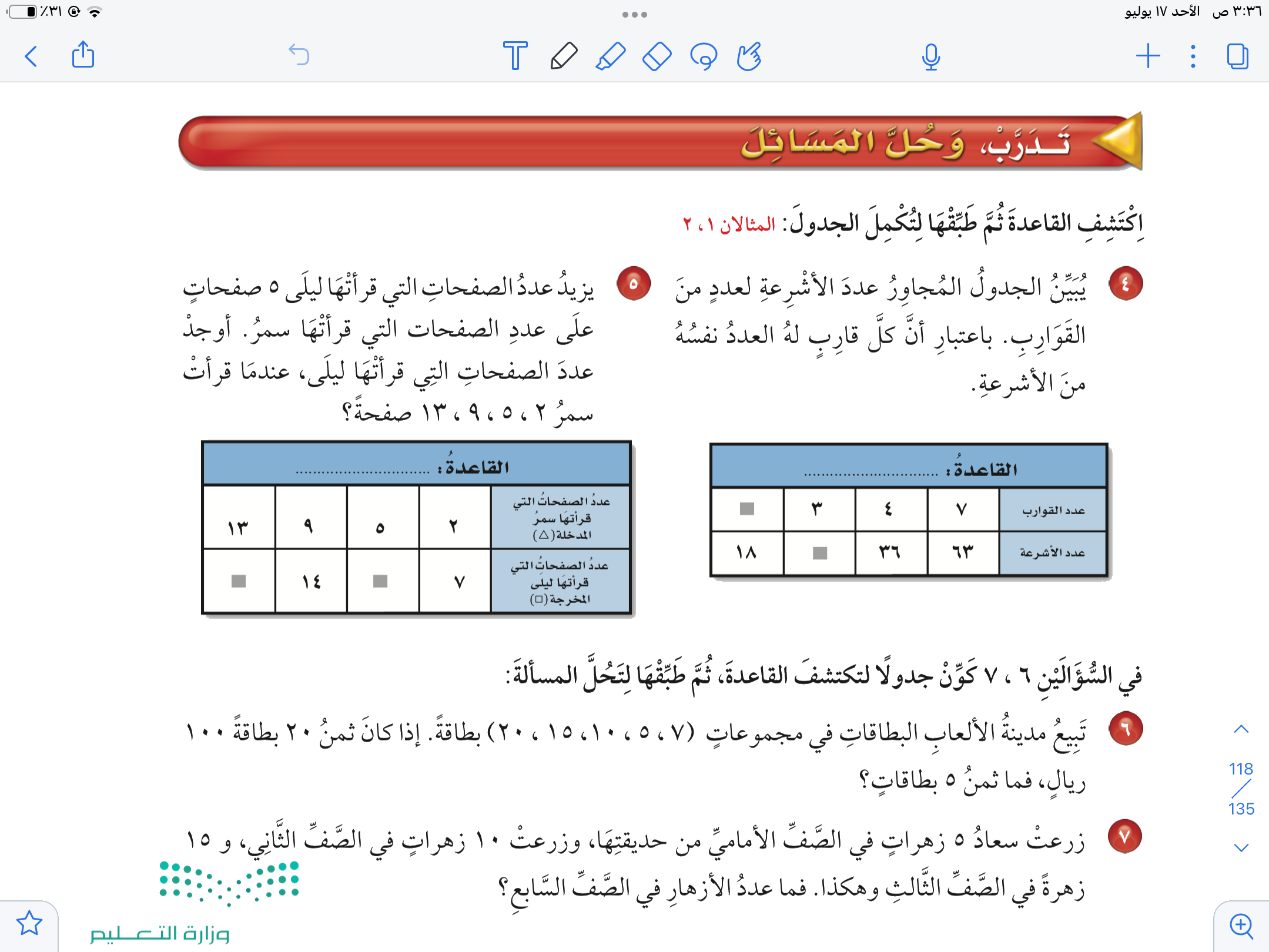 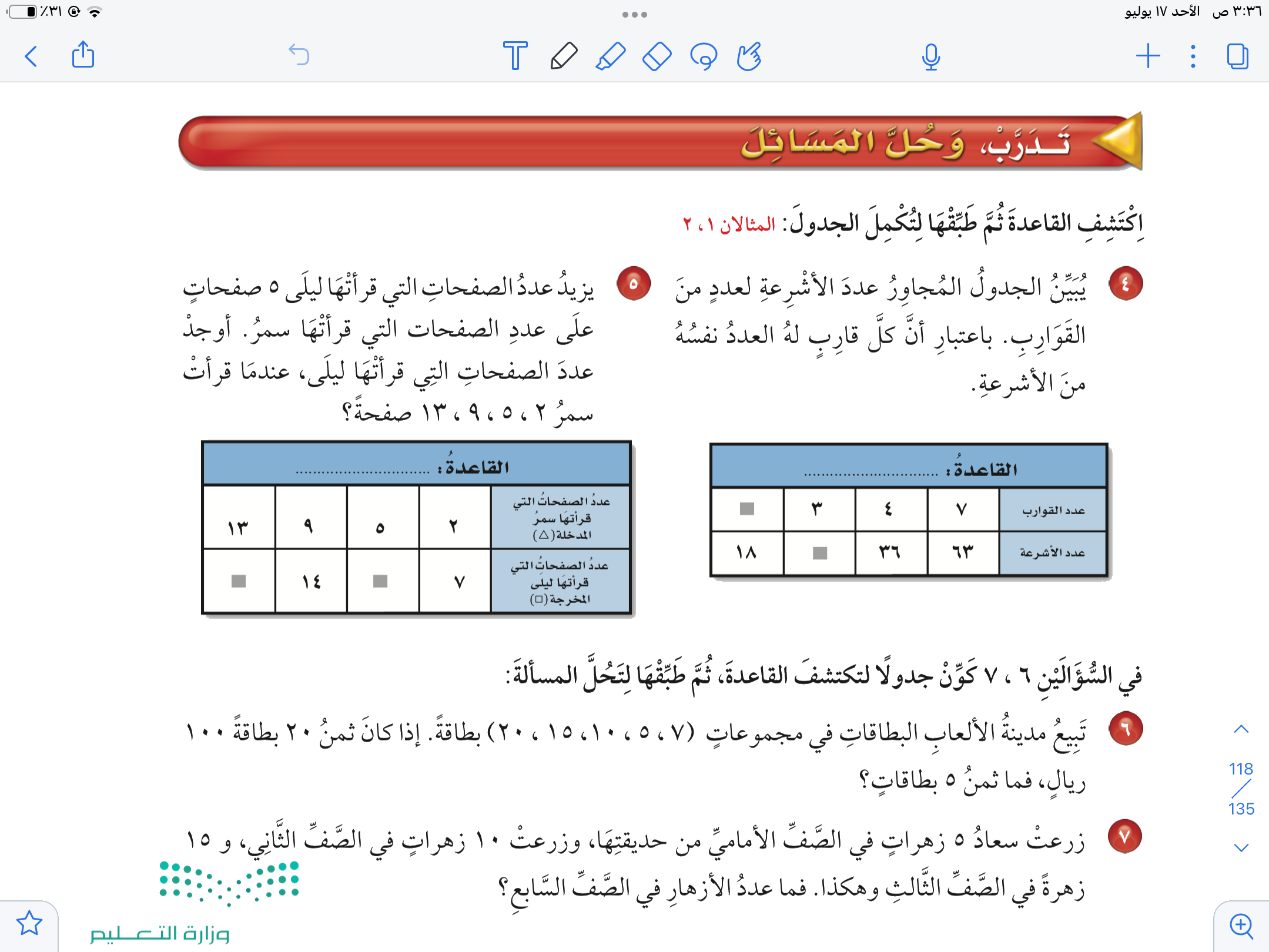 صفحة ١١٨
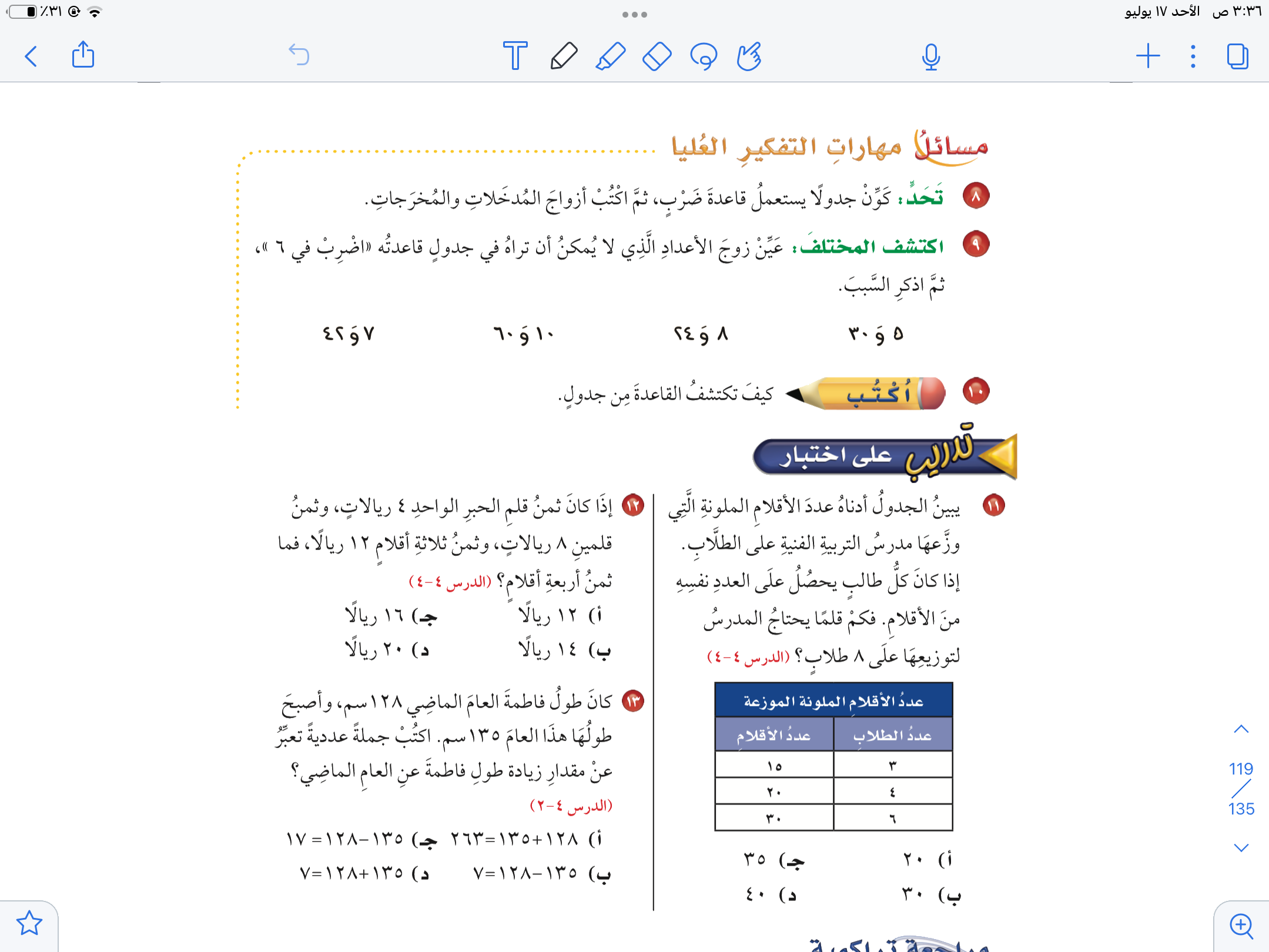 صفحة ١١٩
جداول الدوال:جداول الجمع والطرح
Aishah Aljuhani
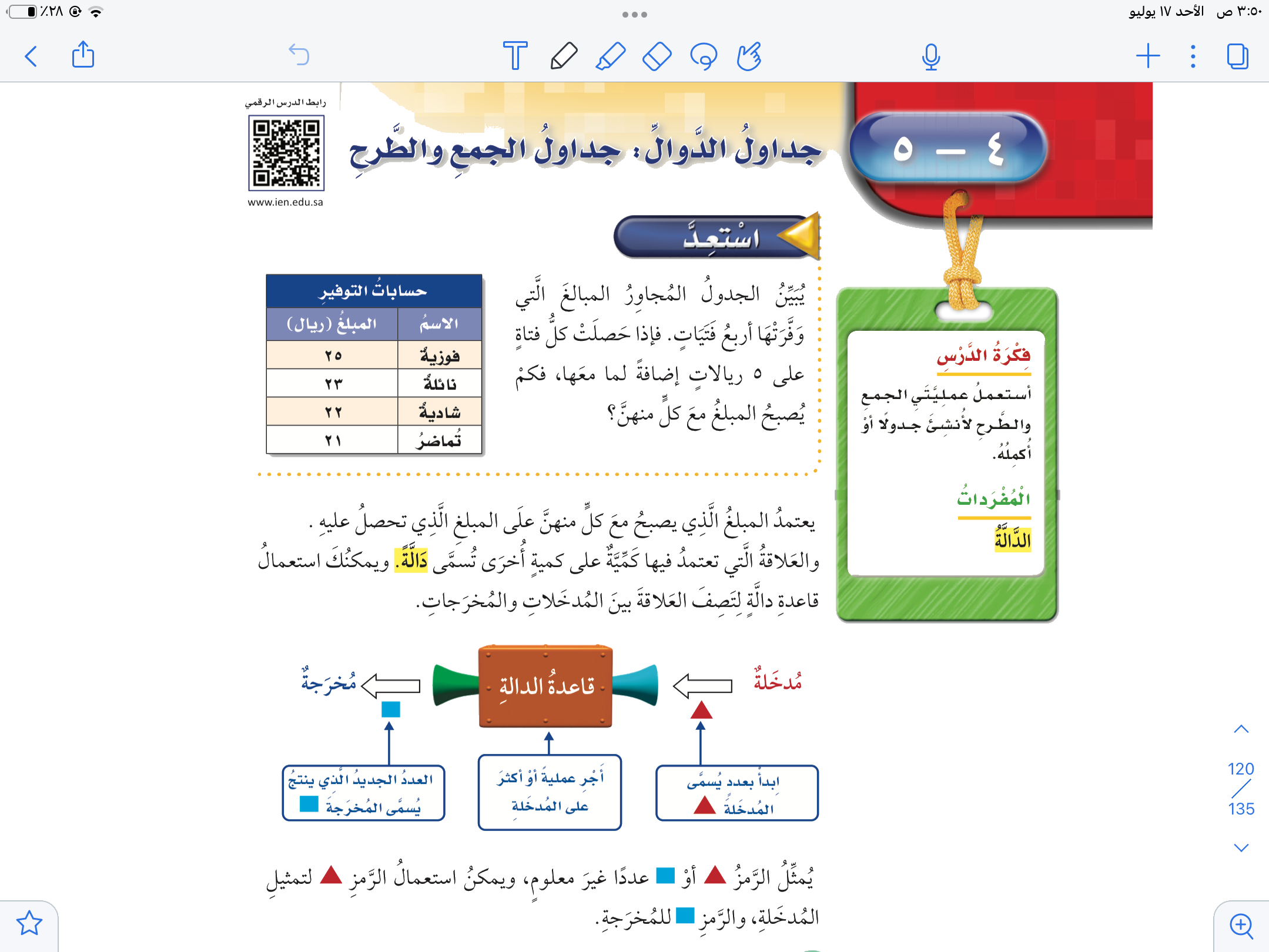 أستعمل عمليتي 
الجمع والطرح 
لأنشئ جدولًا
أو أكمله
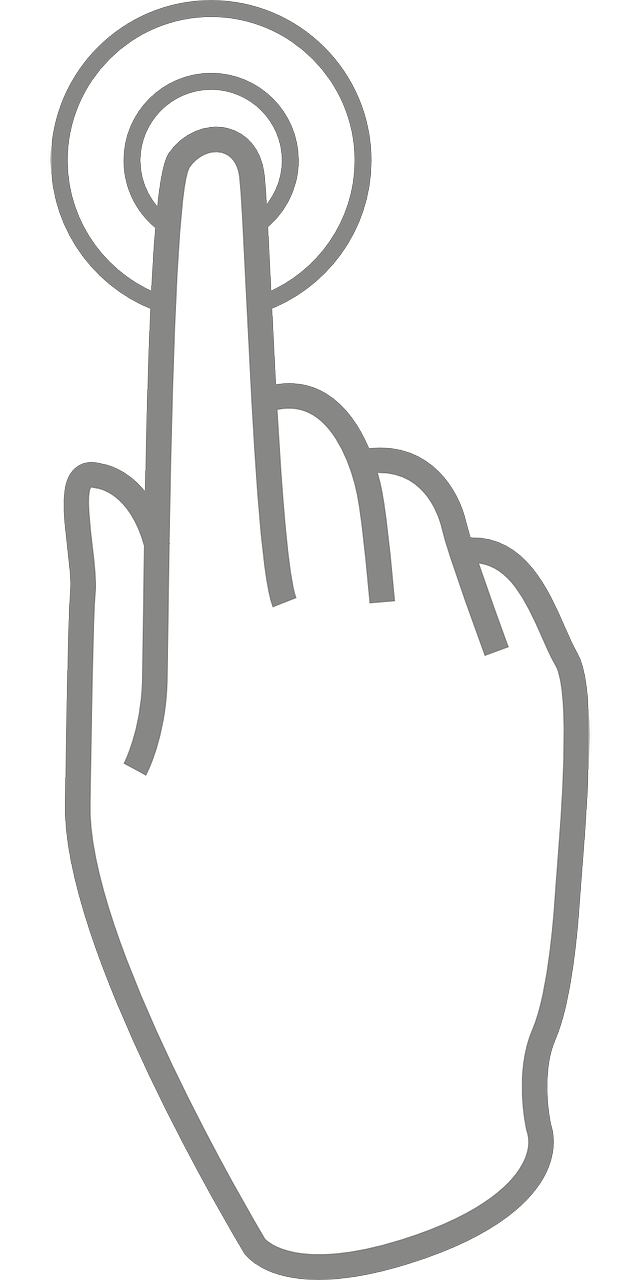 جداول الدوال:جداول الجمع والطرح
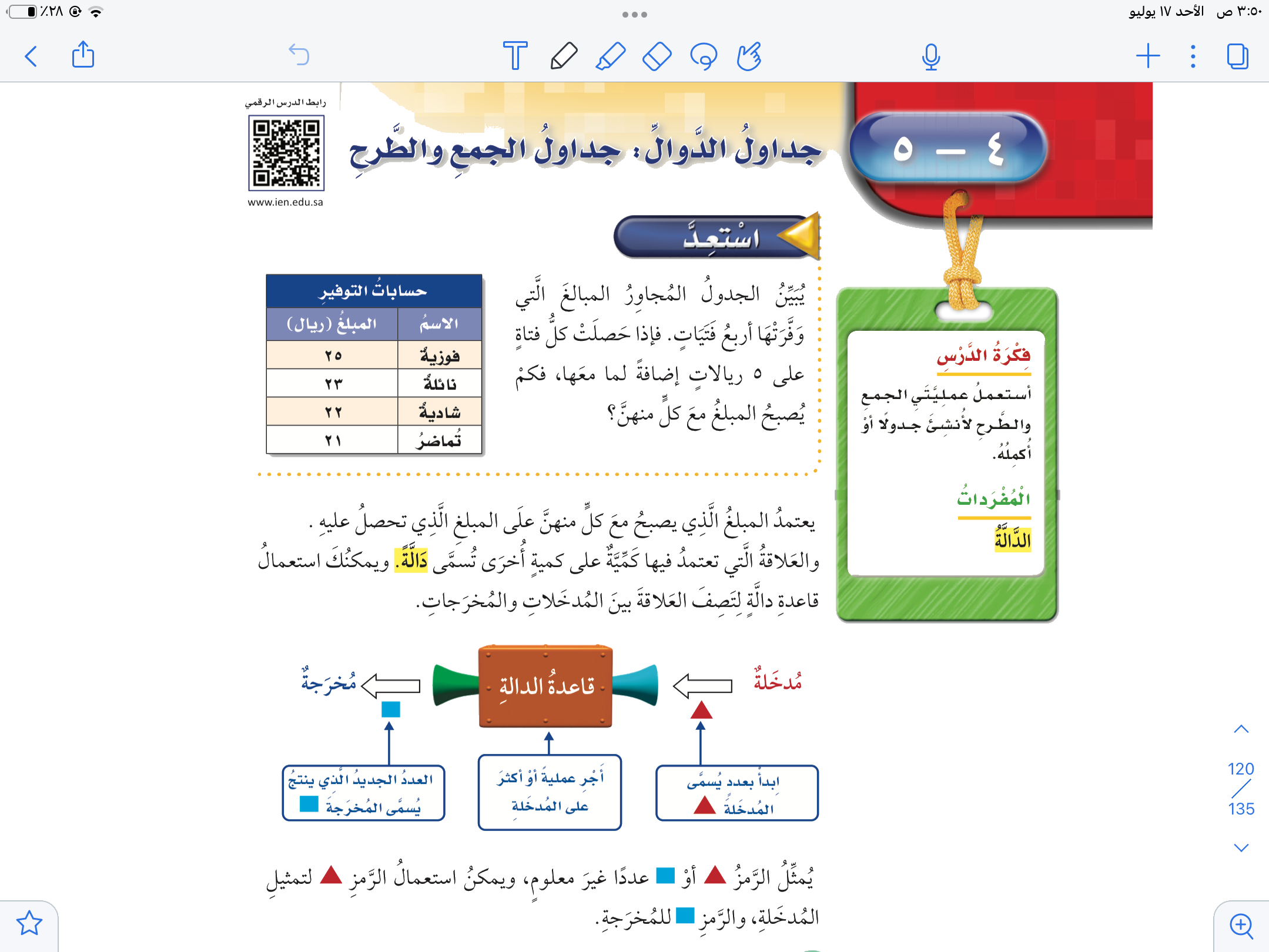 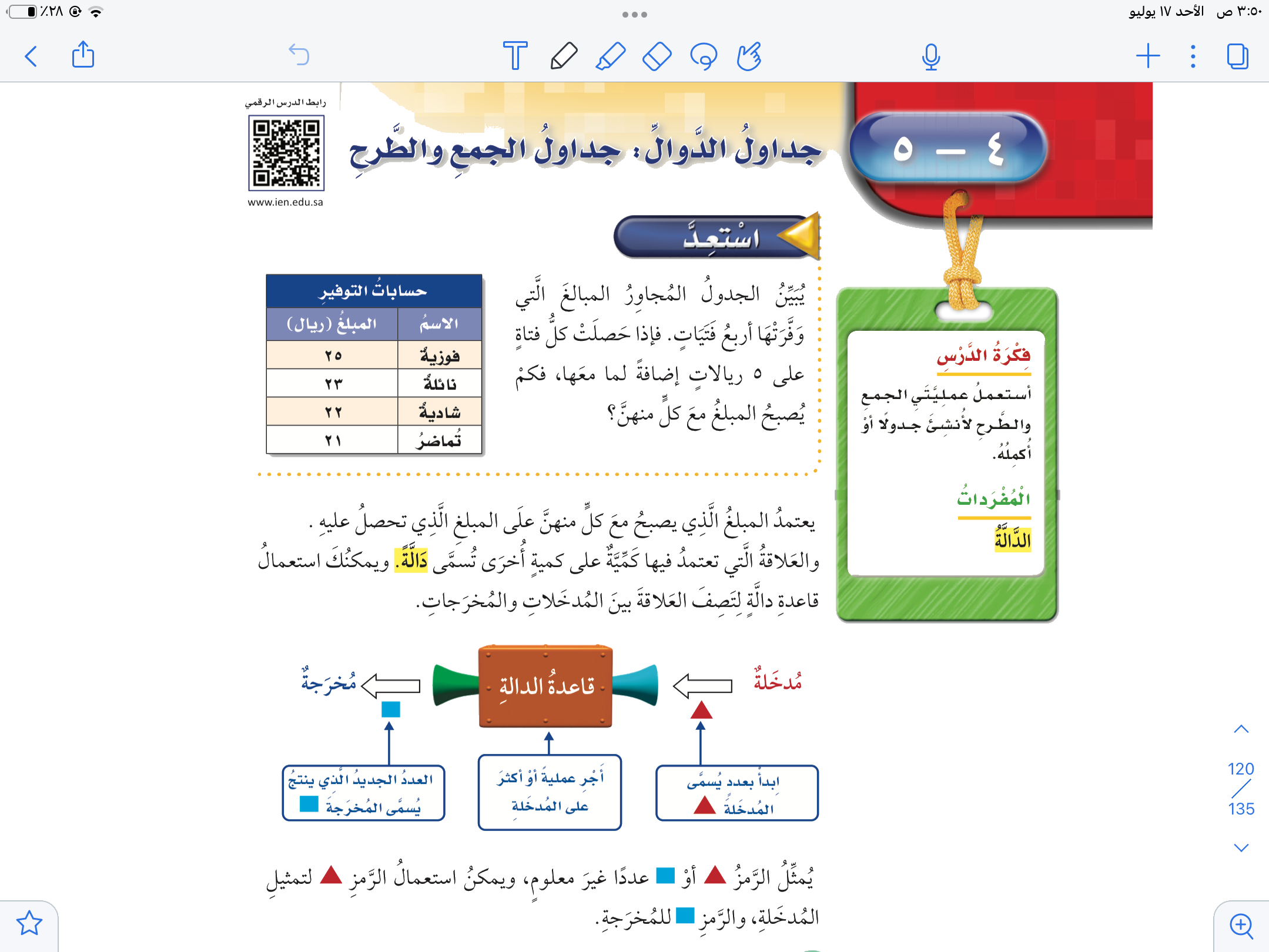 صفحة ١٢٠
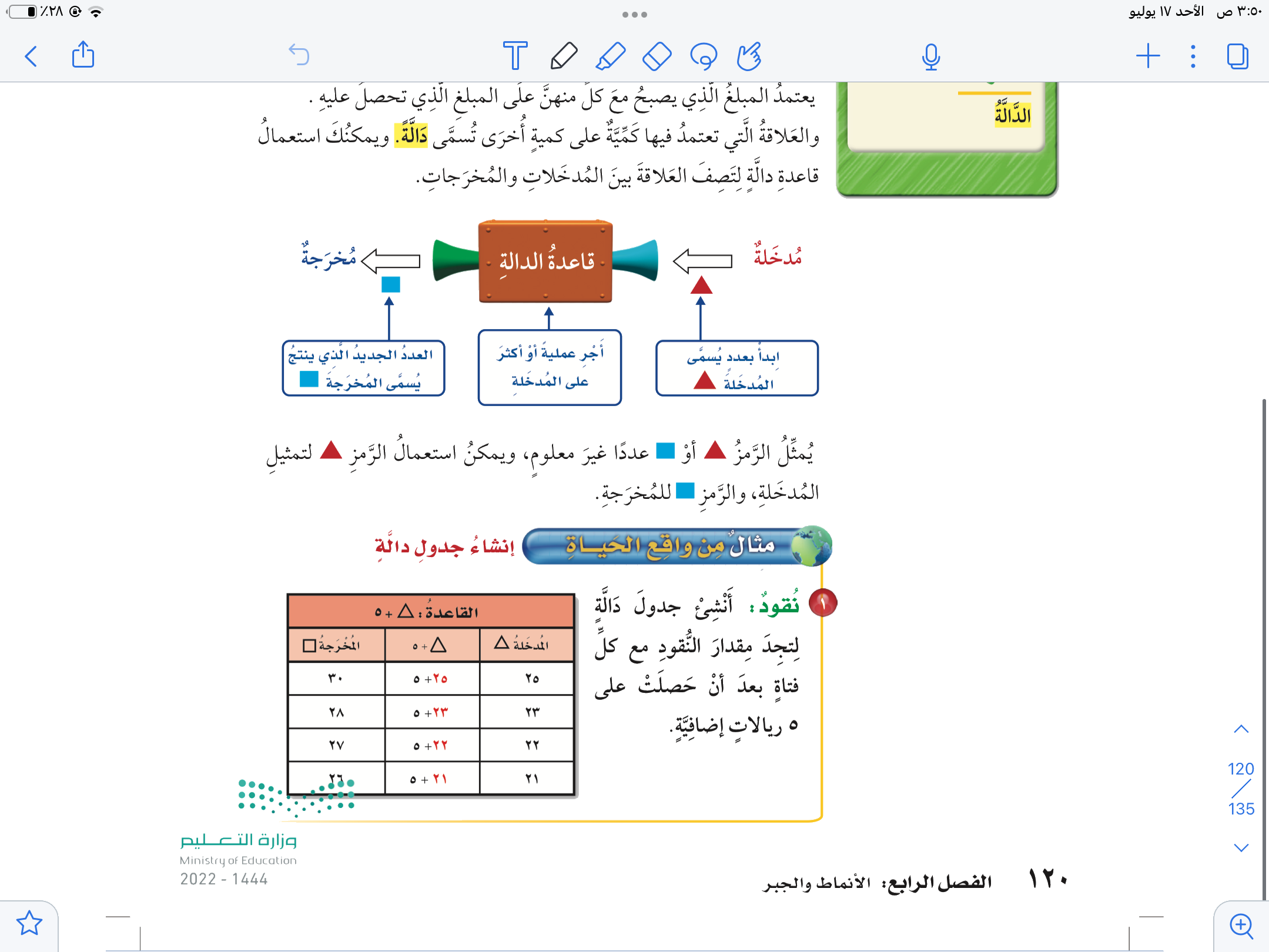 صفحة ١٢٠
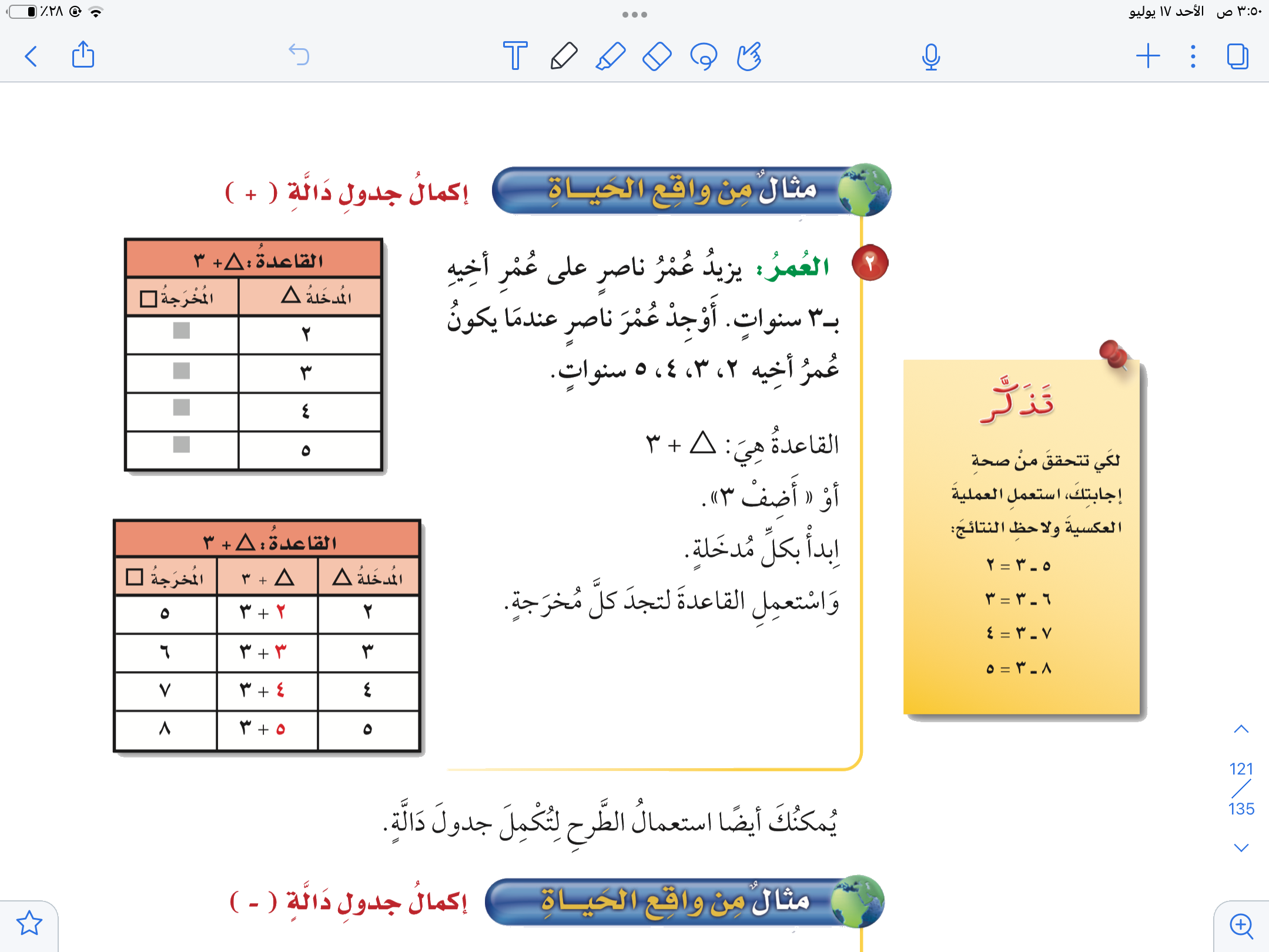 صفحة ١٢١
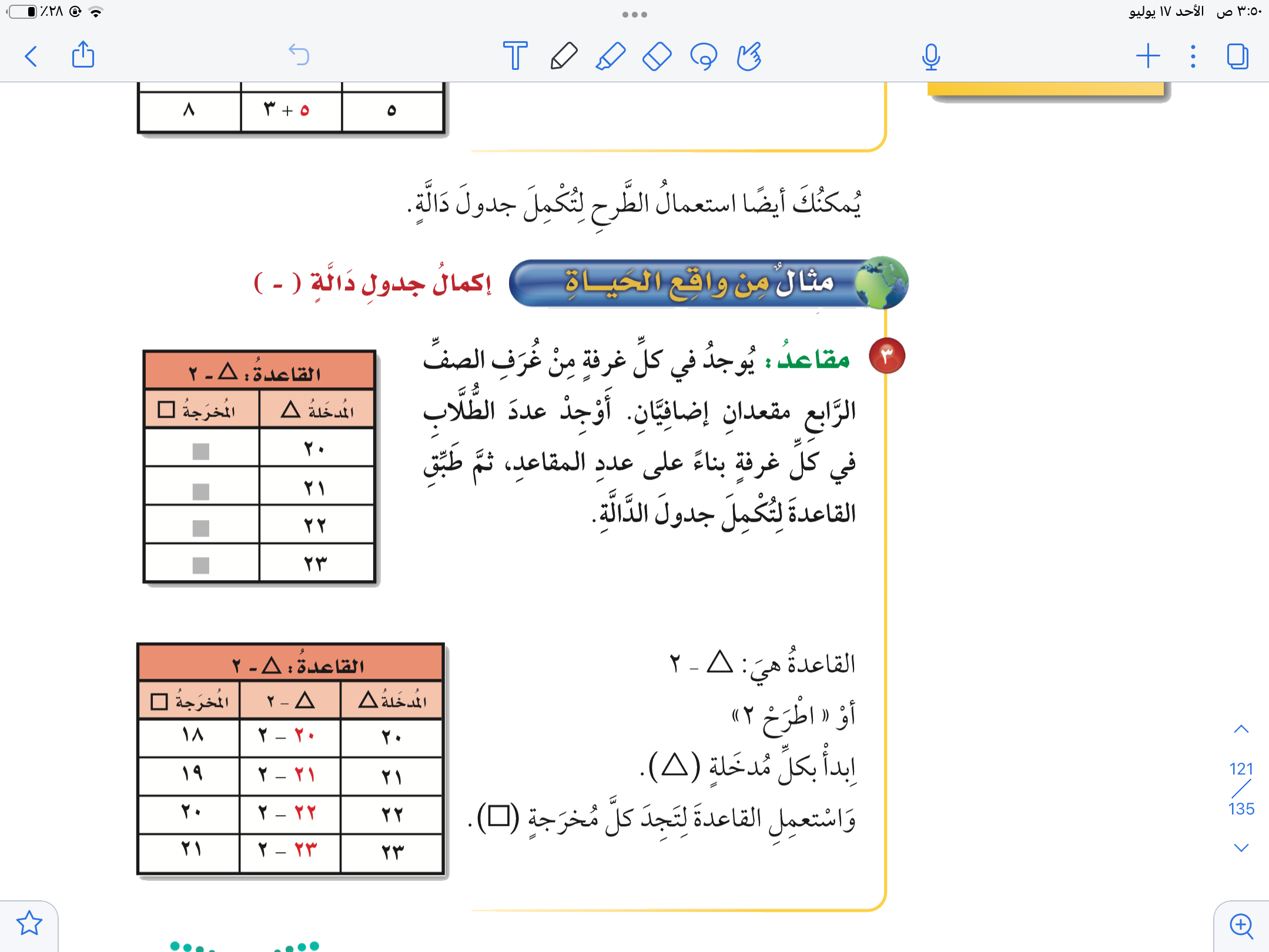 صفحة ١٢١
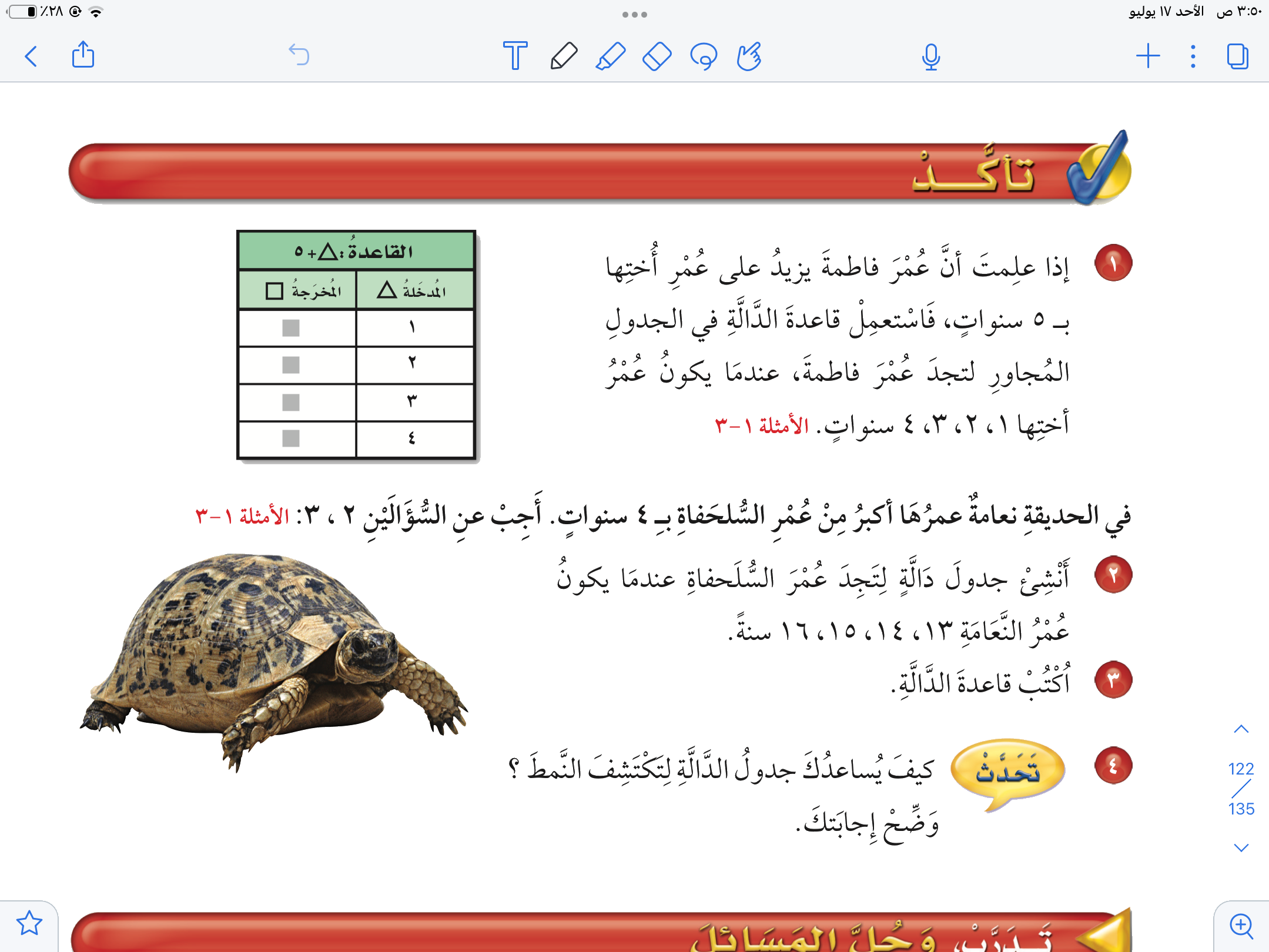 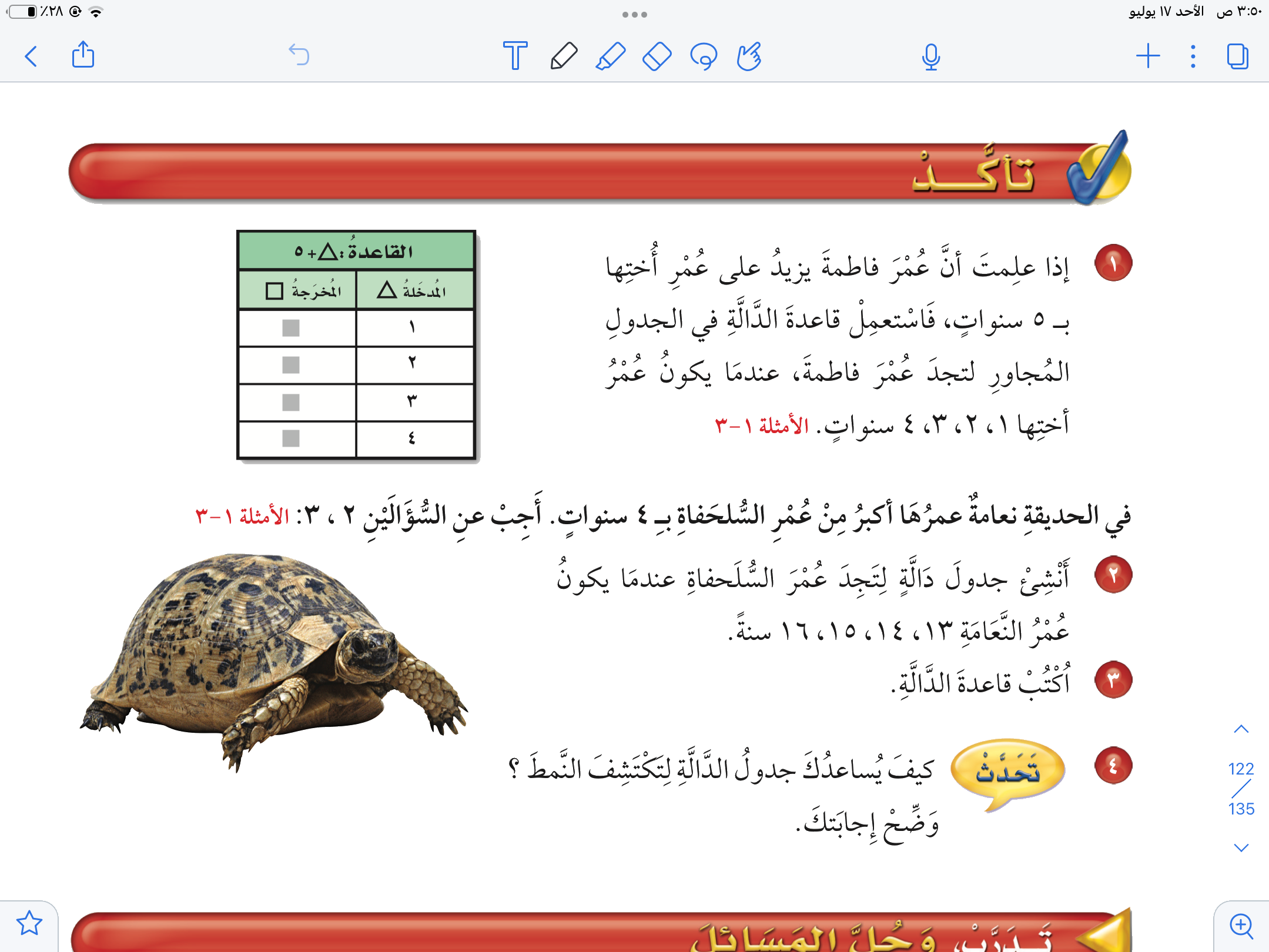 صفحة ١٢٢
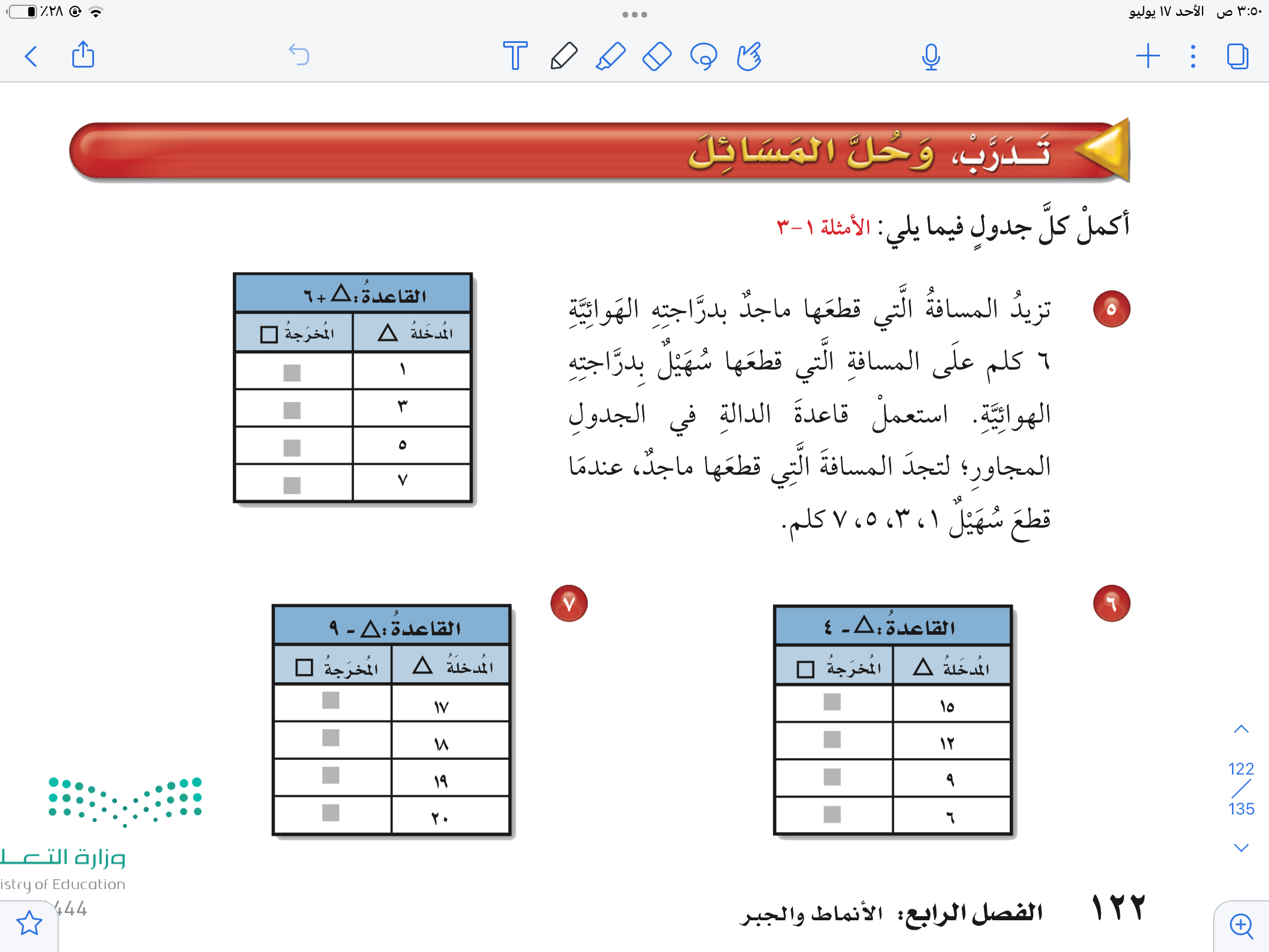 صفحة ١٢٢
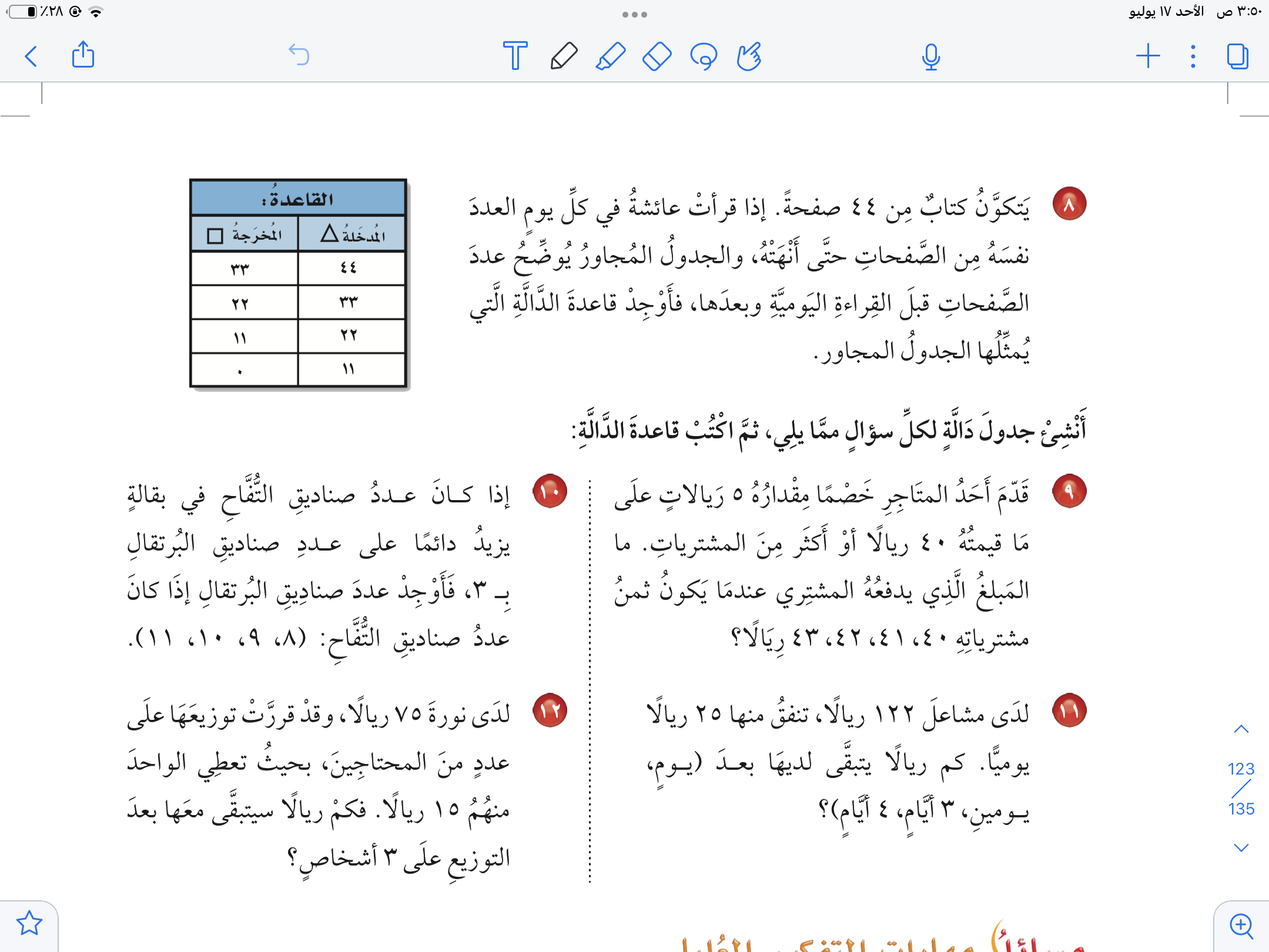 صفحة ١٢٣
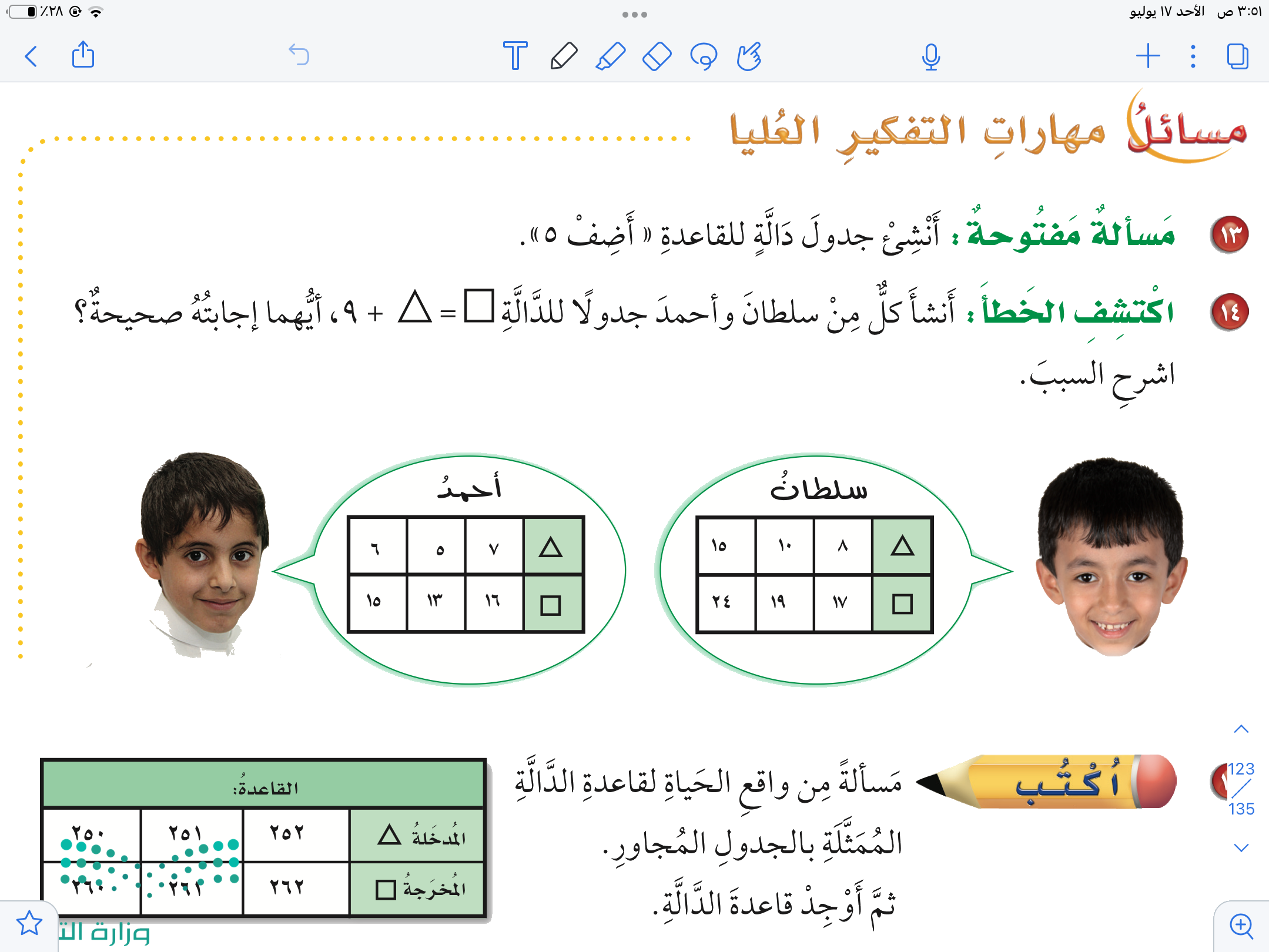 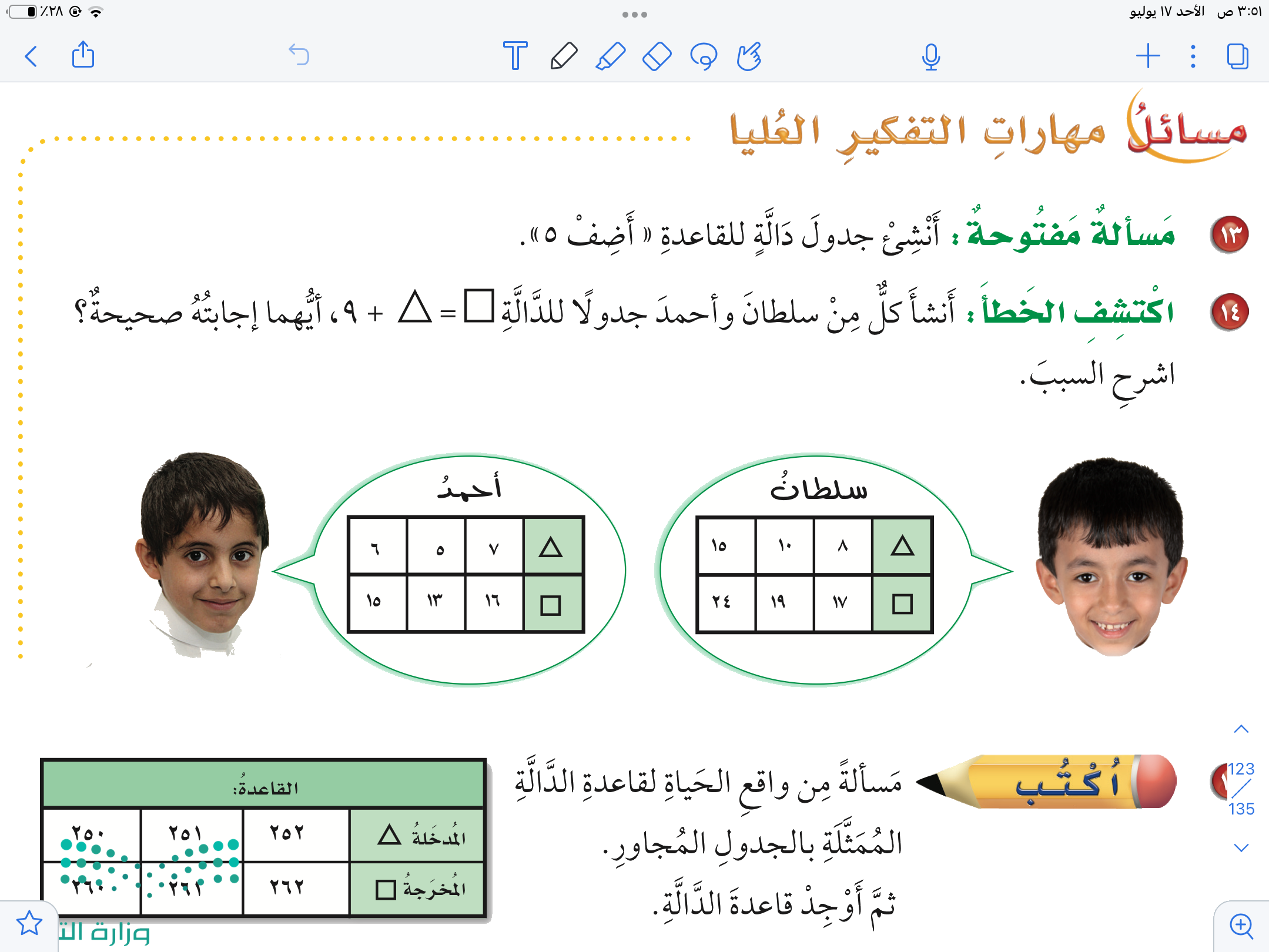 صفحة ١٢٣
استقصاء حل المسألة
Aishah Aljuhani
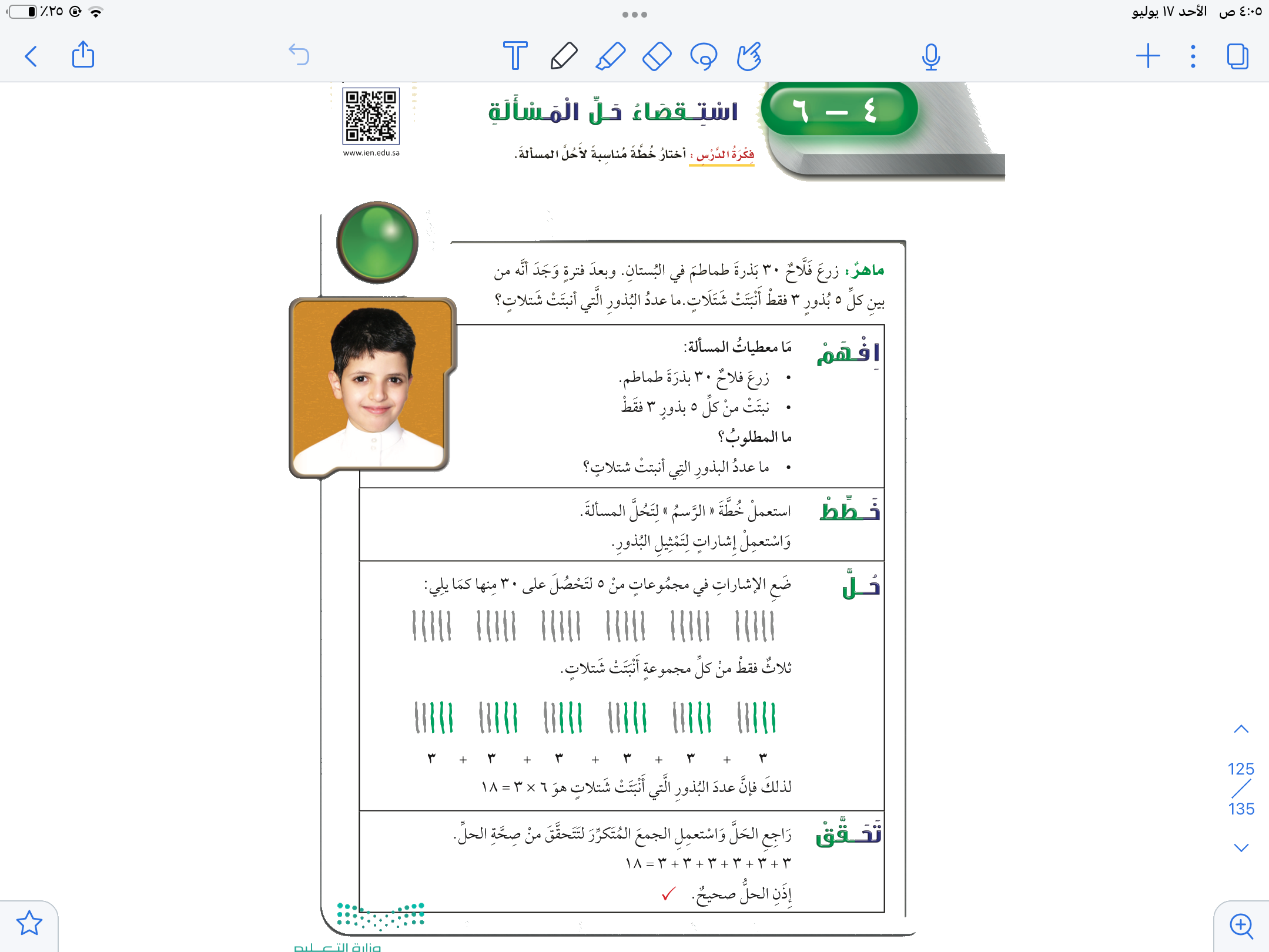 صفحة ١٢٥
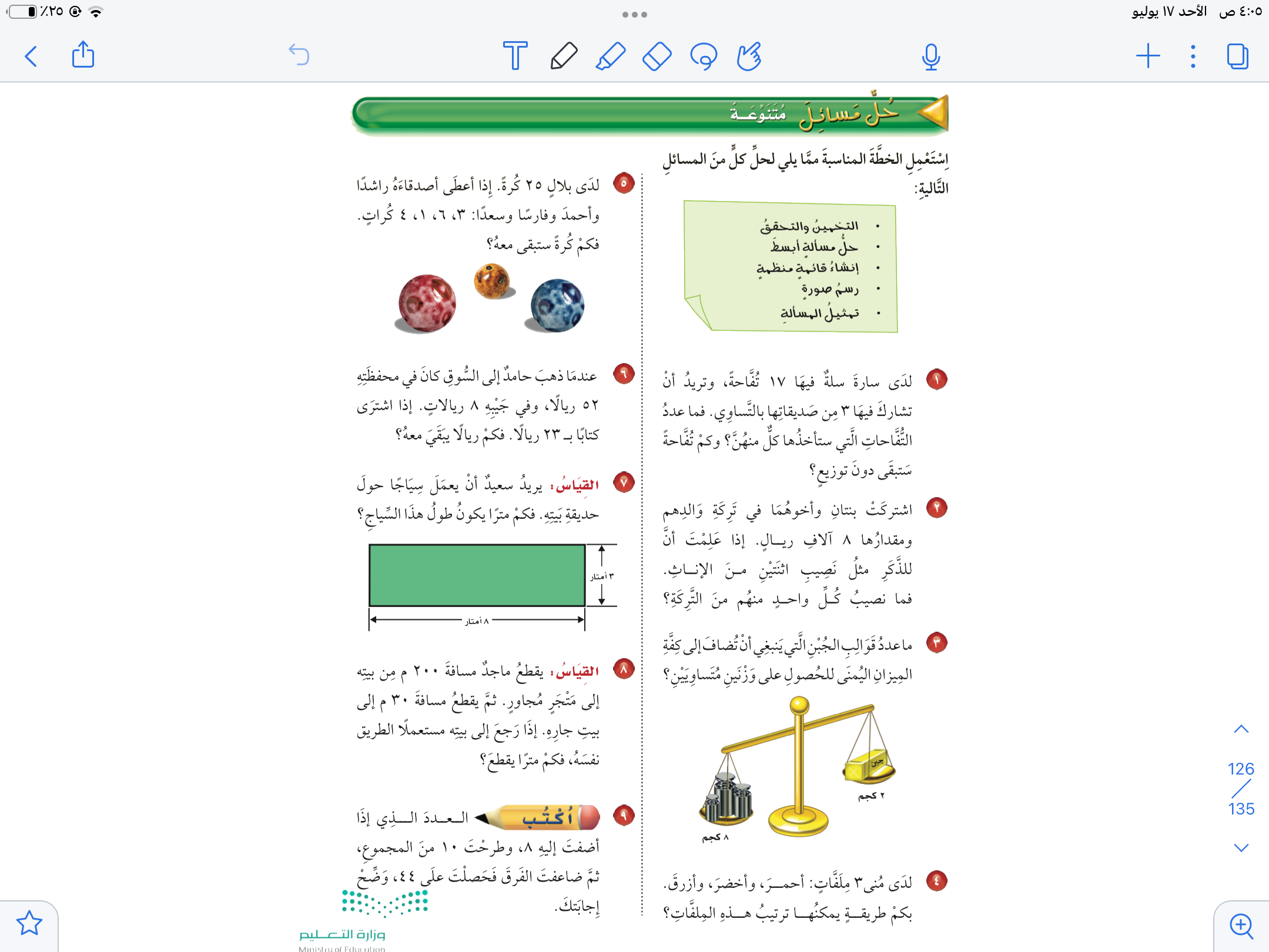 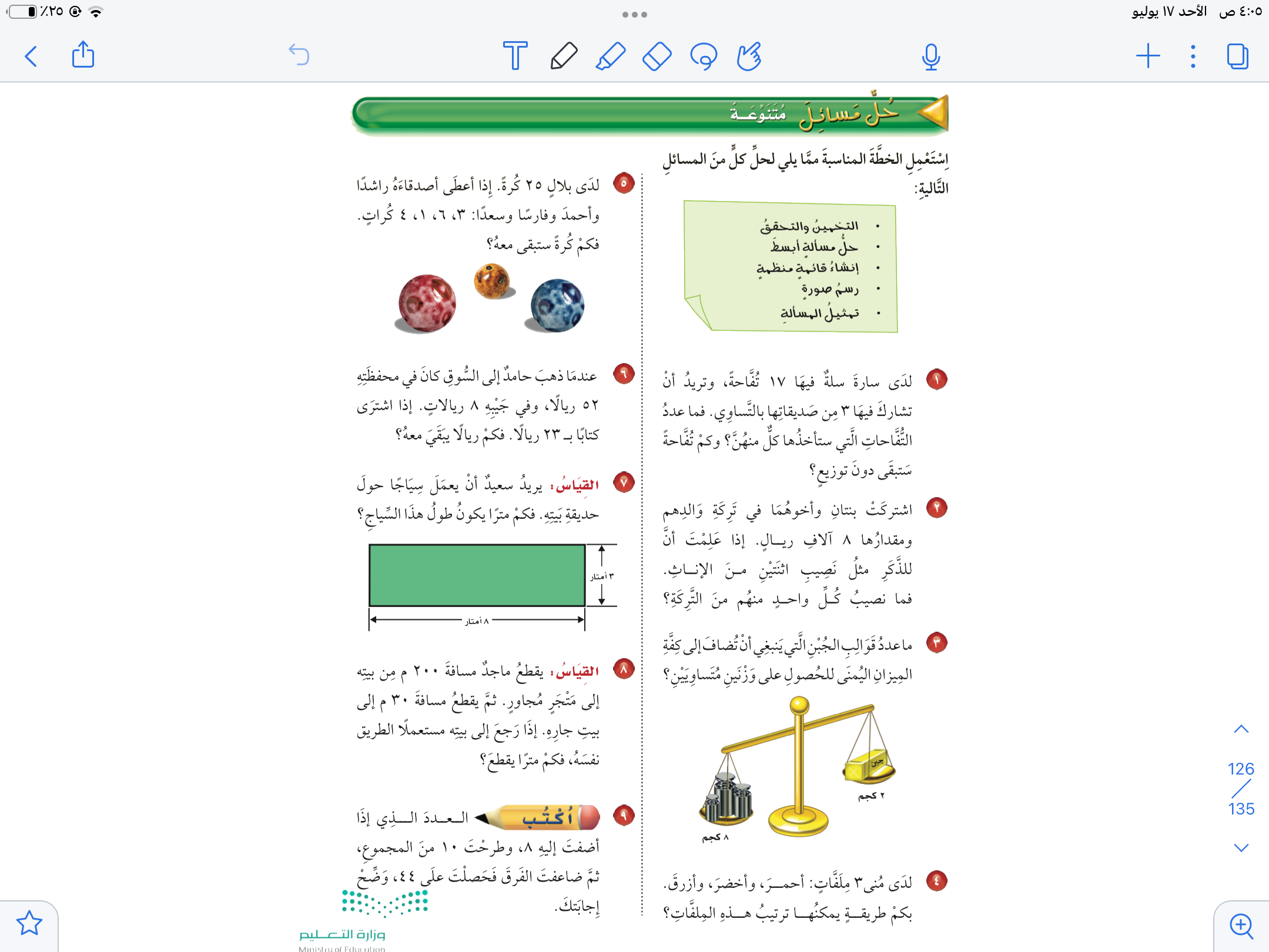 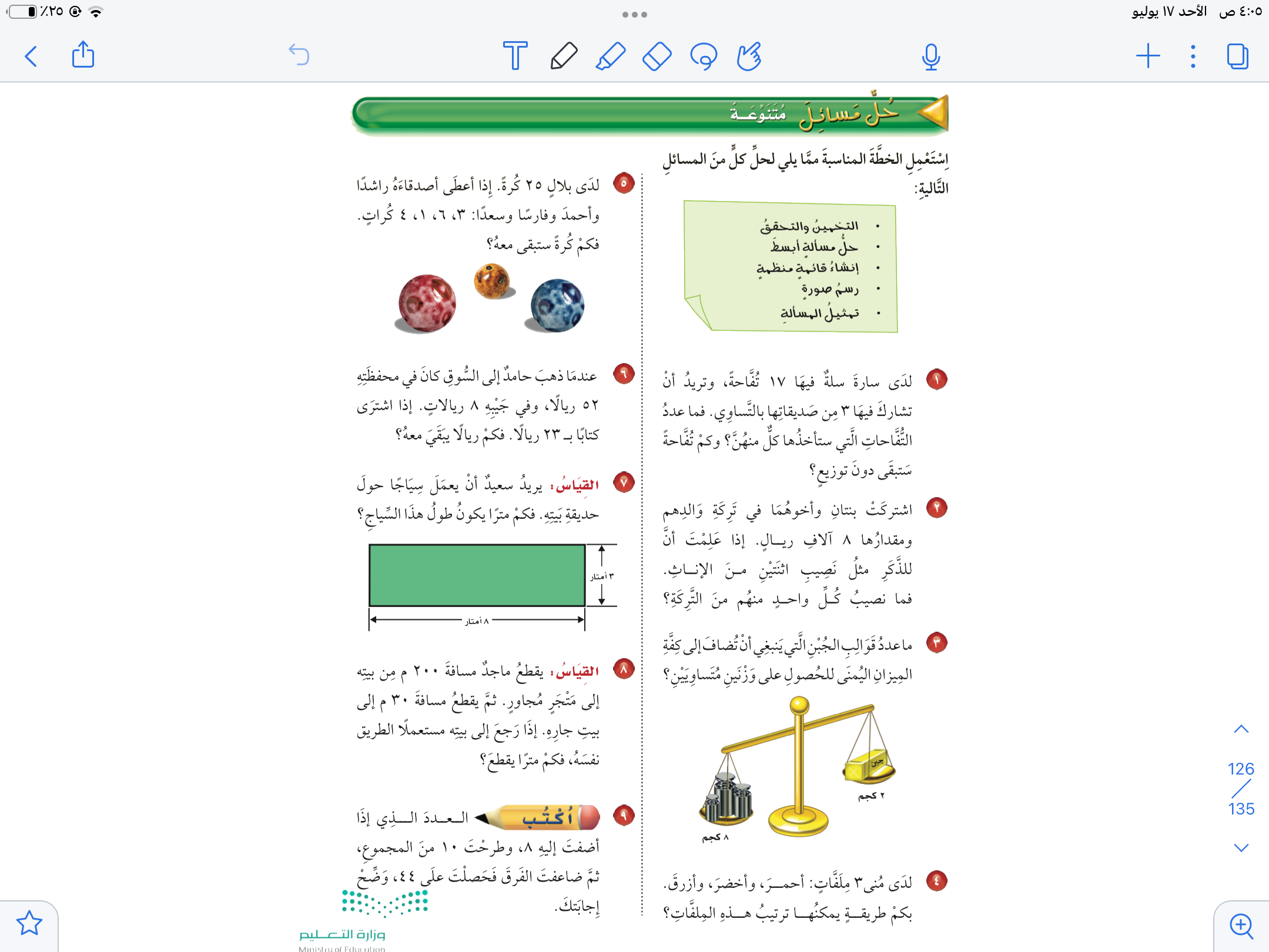 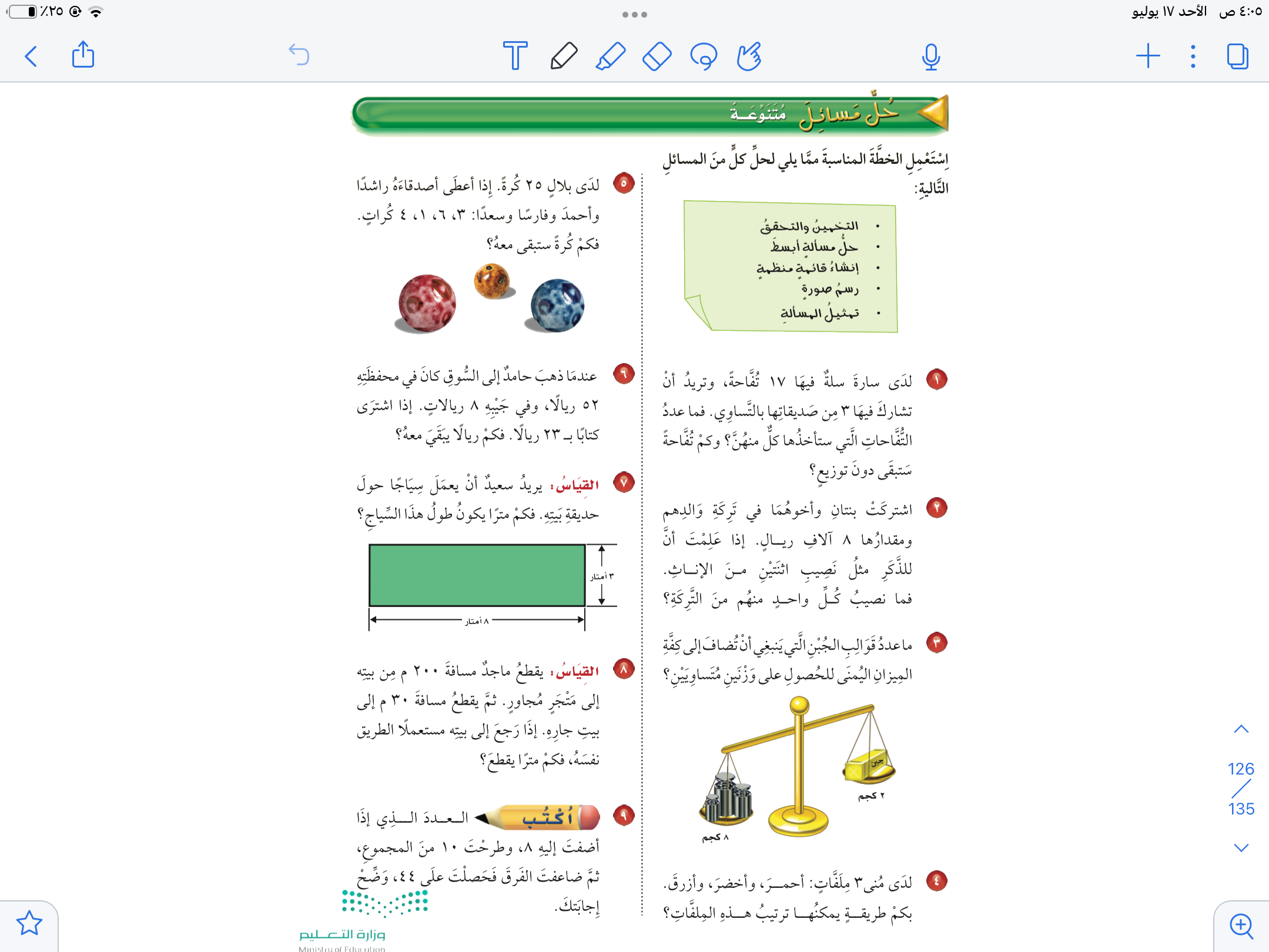 صفحة ١٢٦
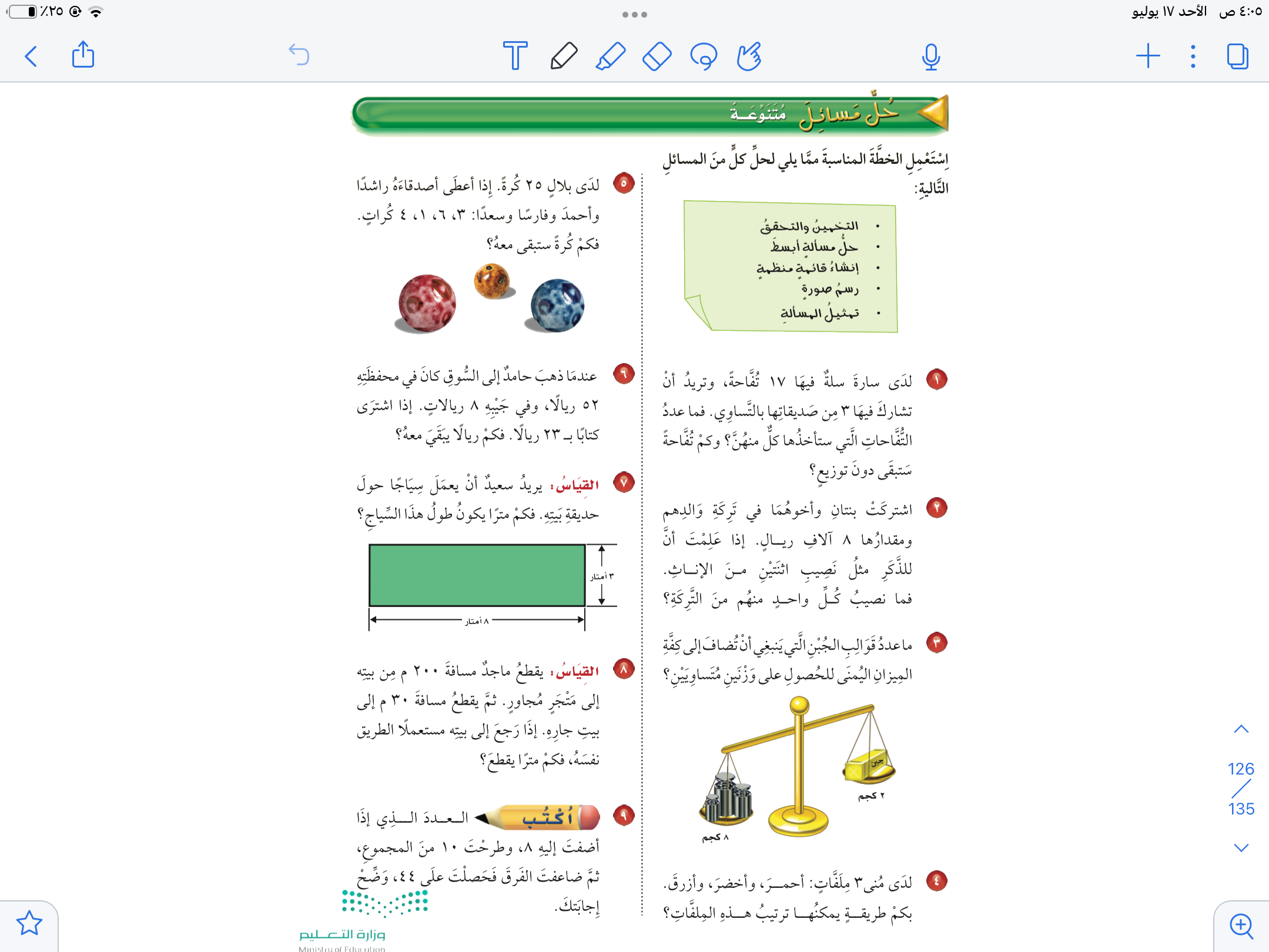 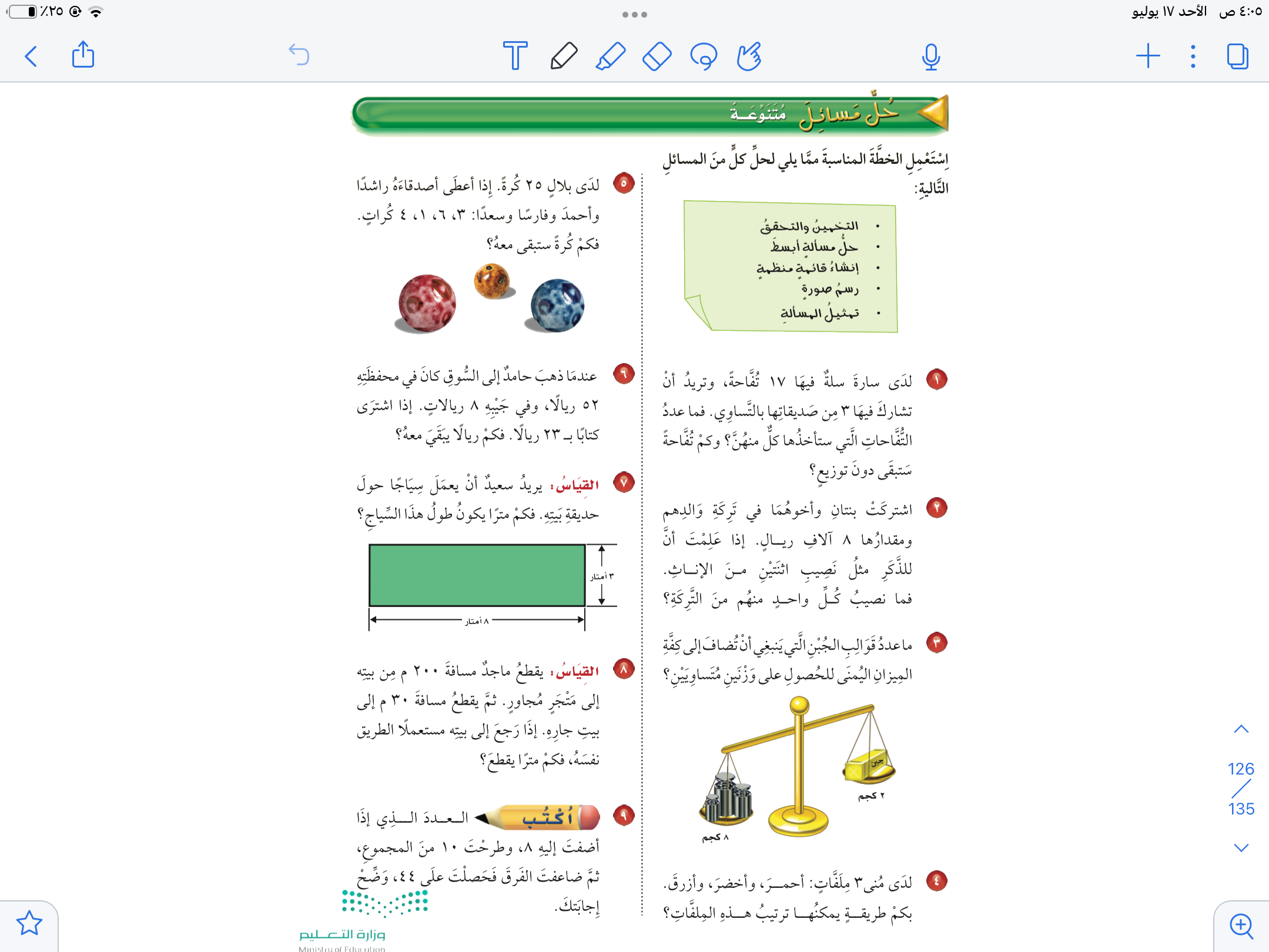 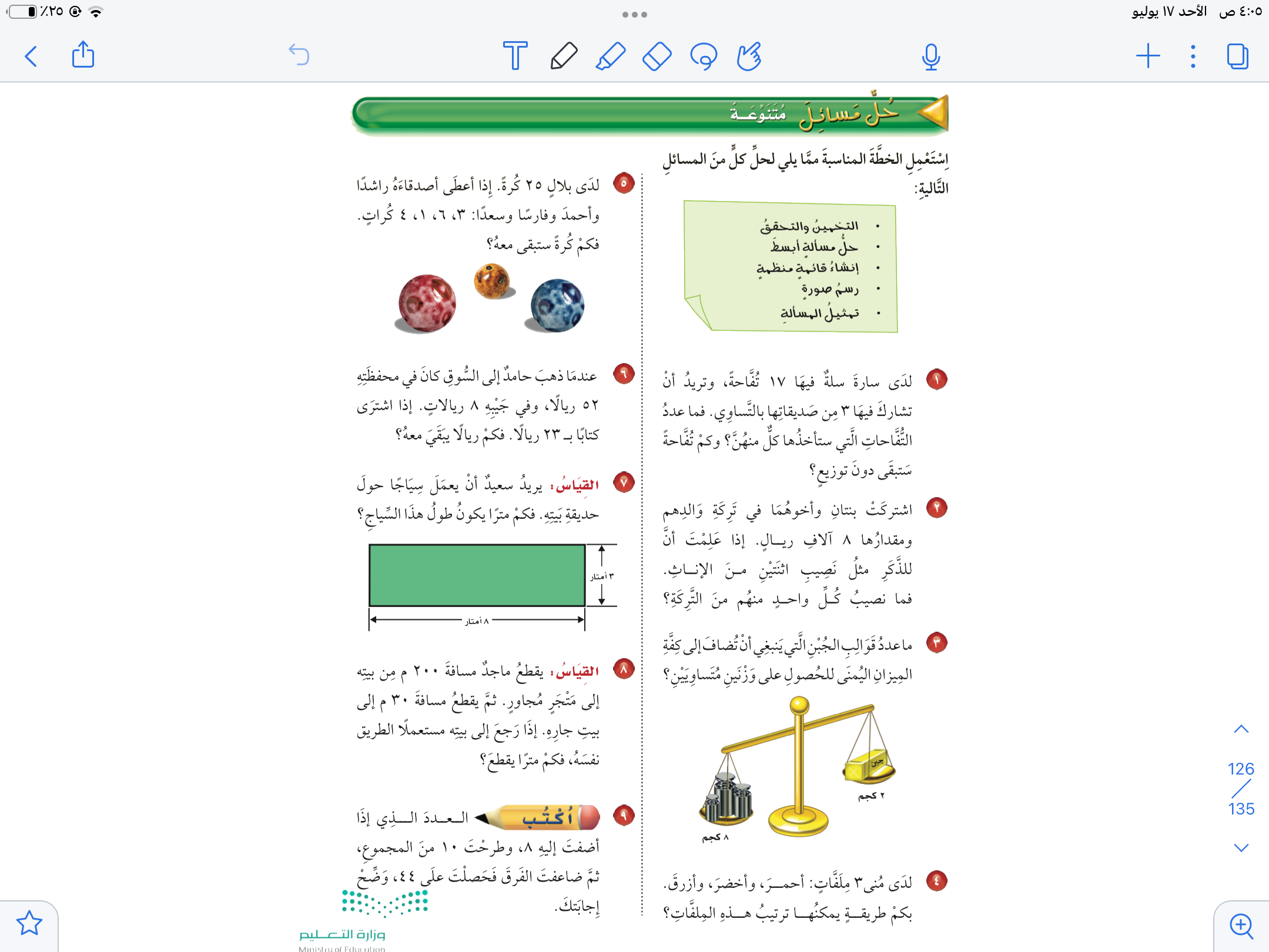 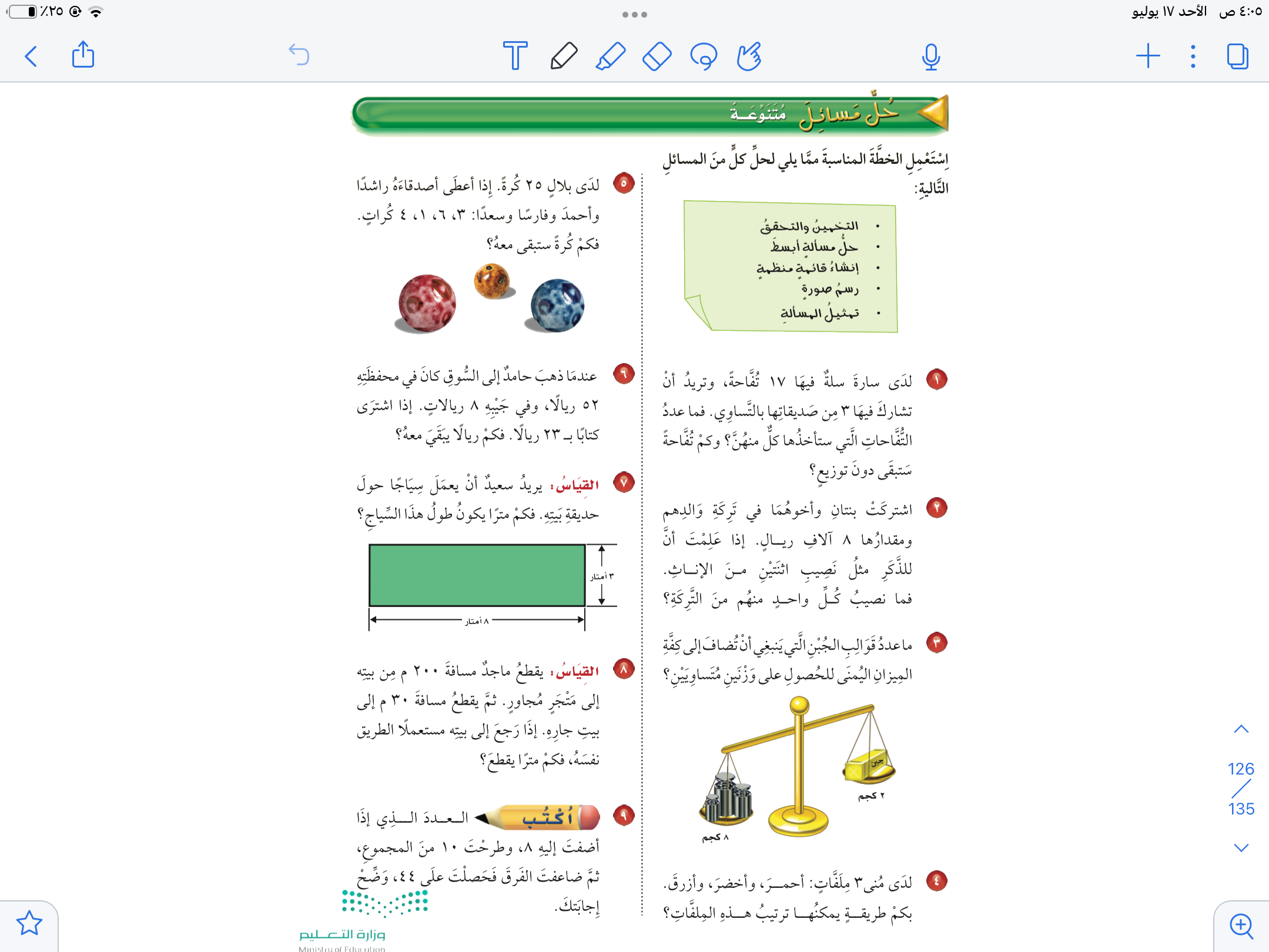 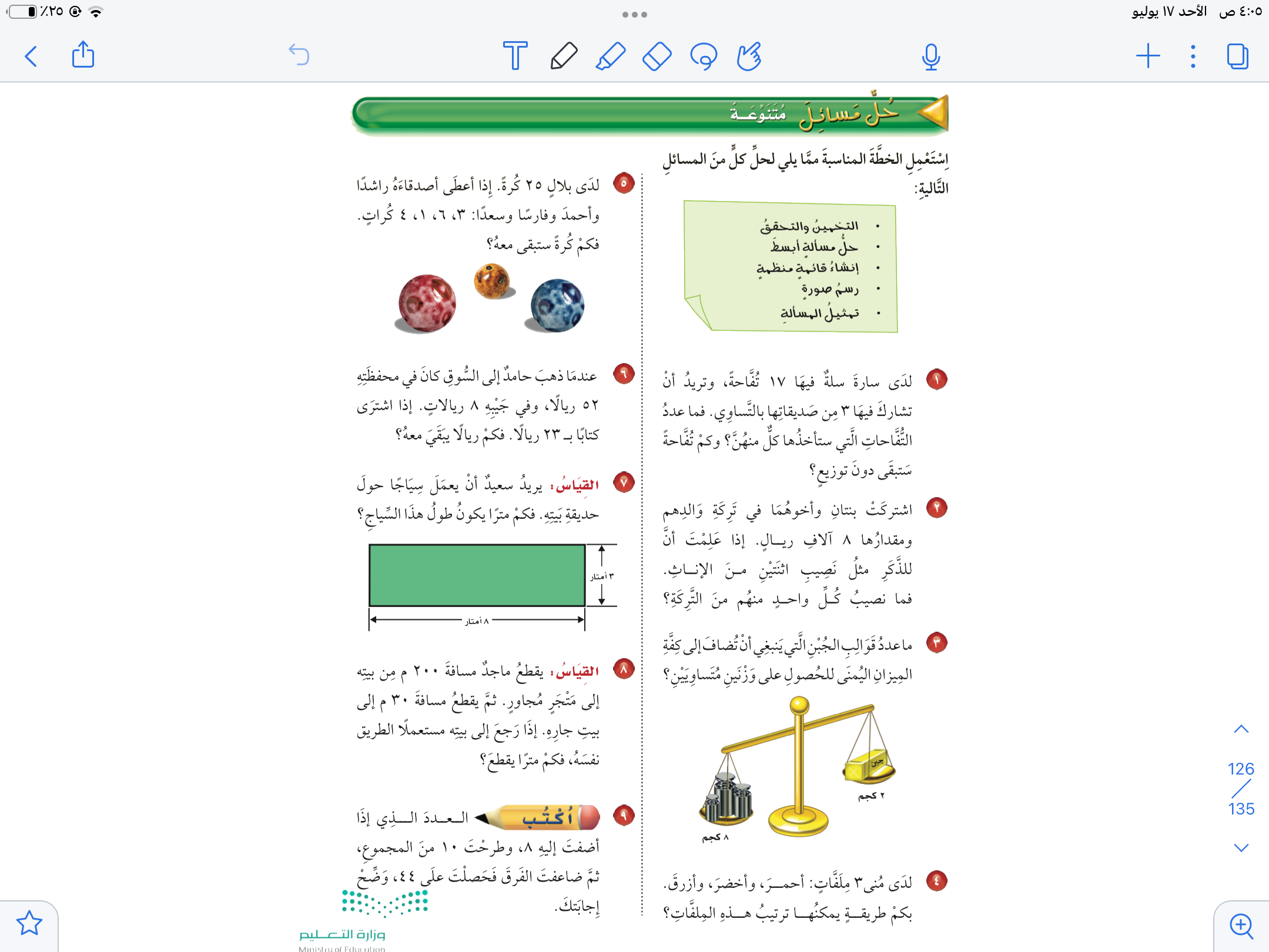 صفحة ١٢٦
جداول الدوال:جداول الضرب و القسمة
Aishah Aljuhani
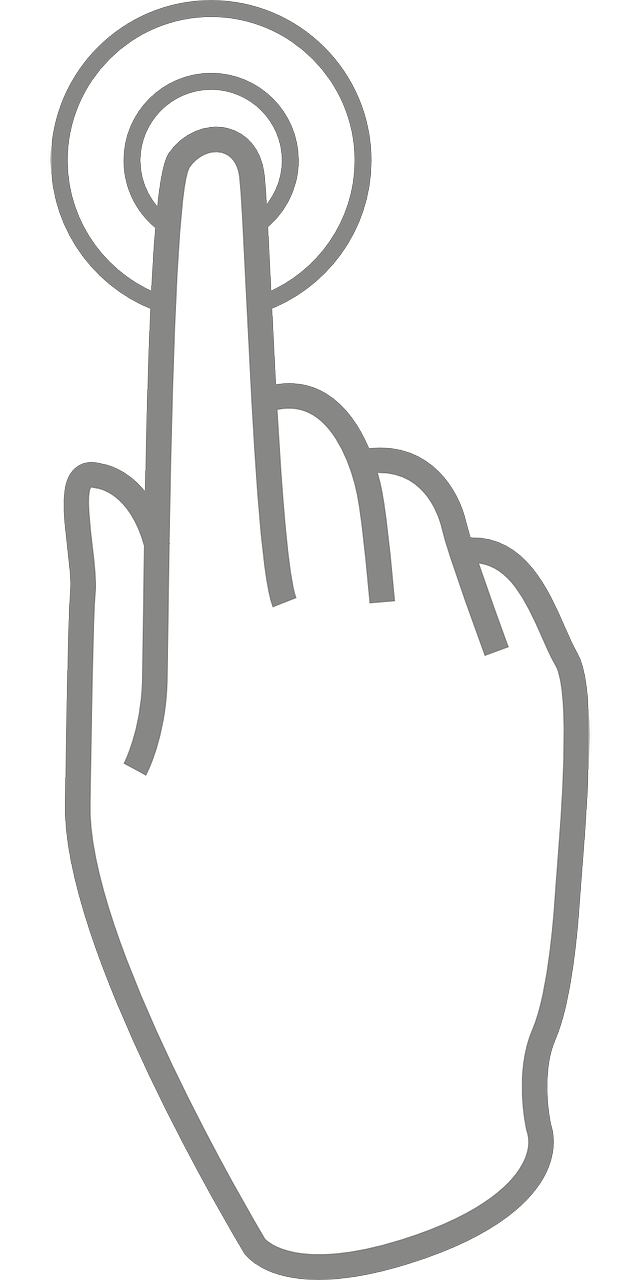 جداول الدوال:جداول الضرب و القسمة
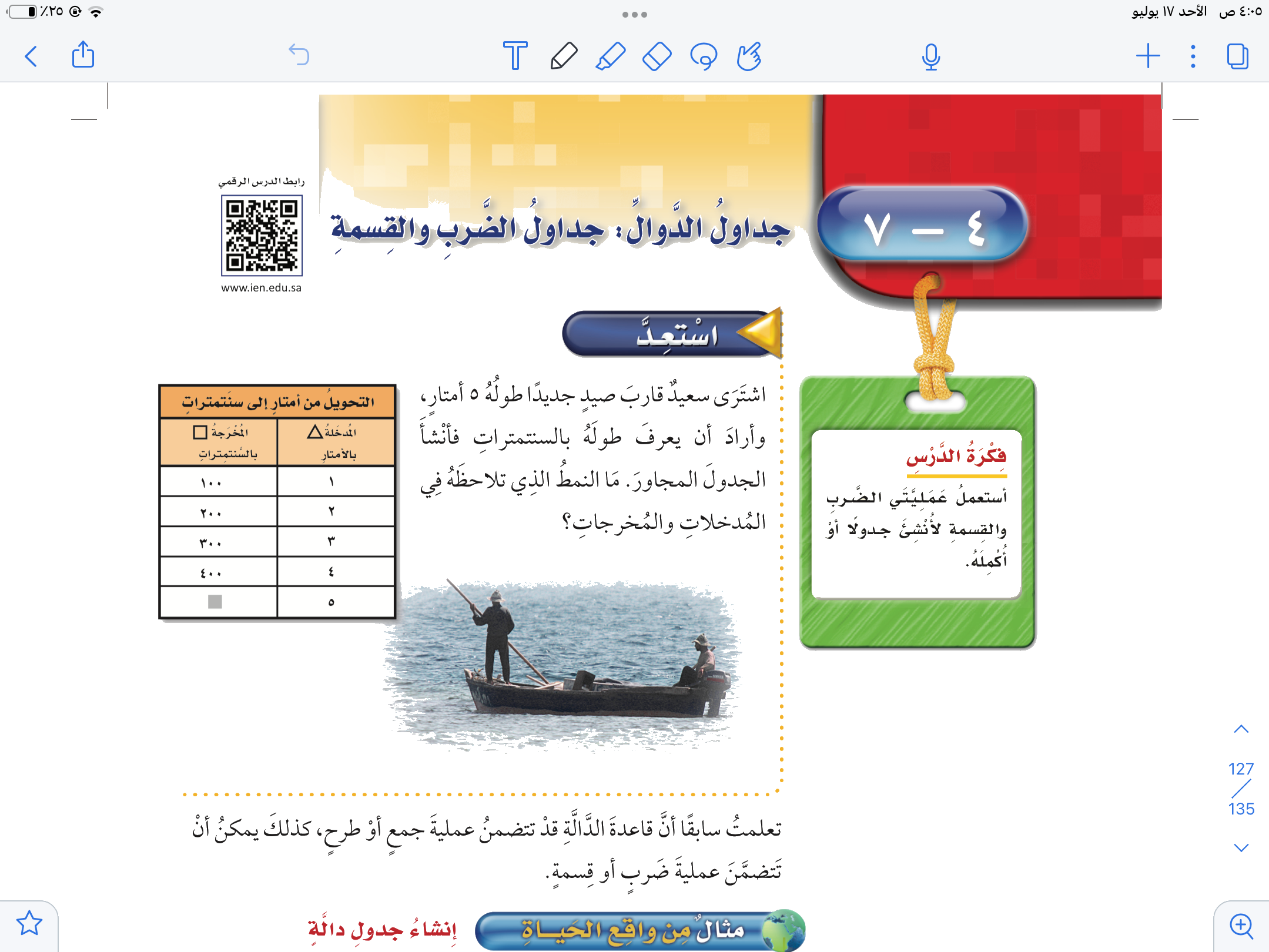 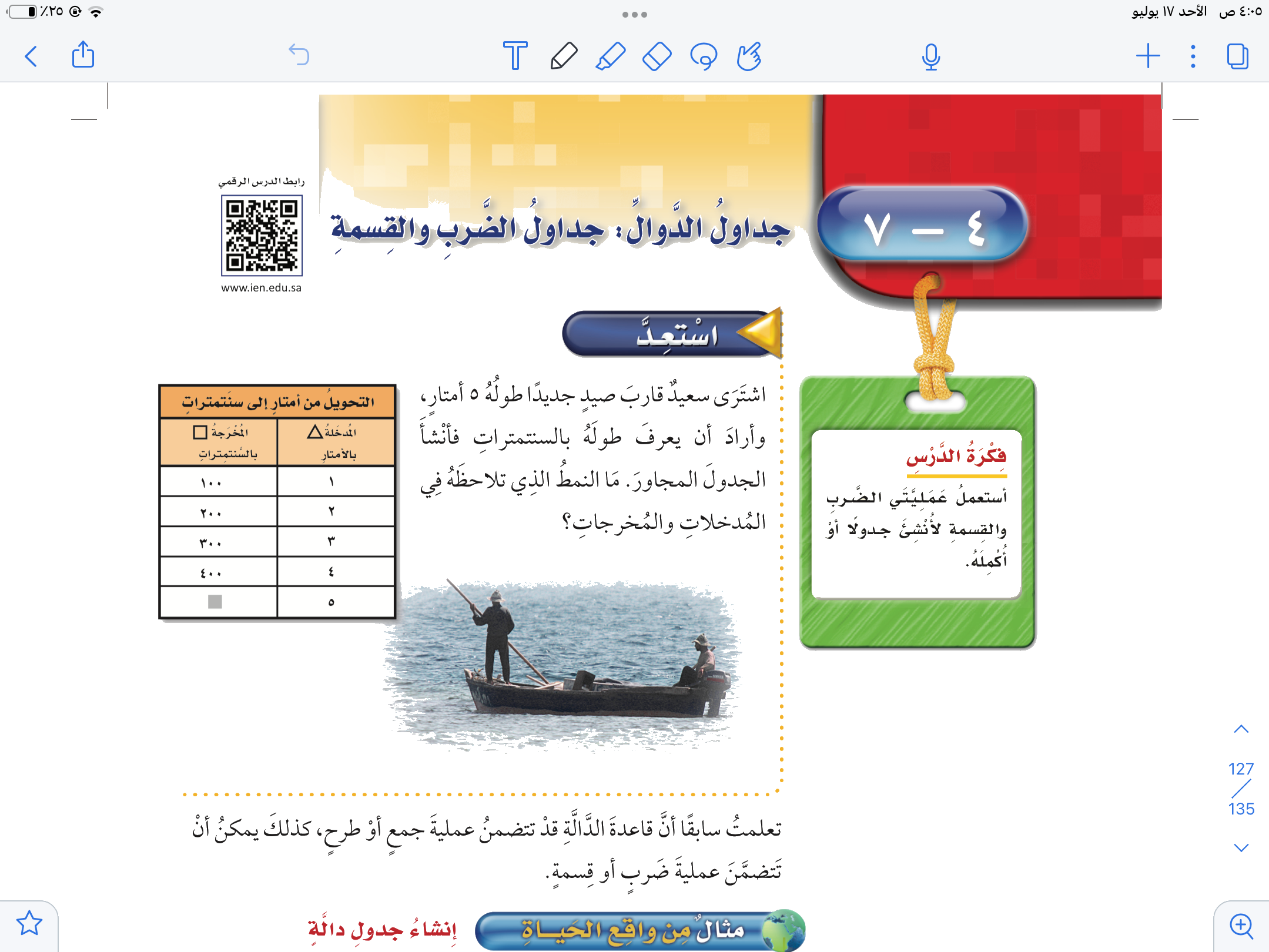 صفحة ١٢٧
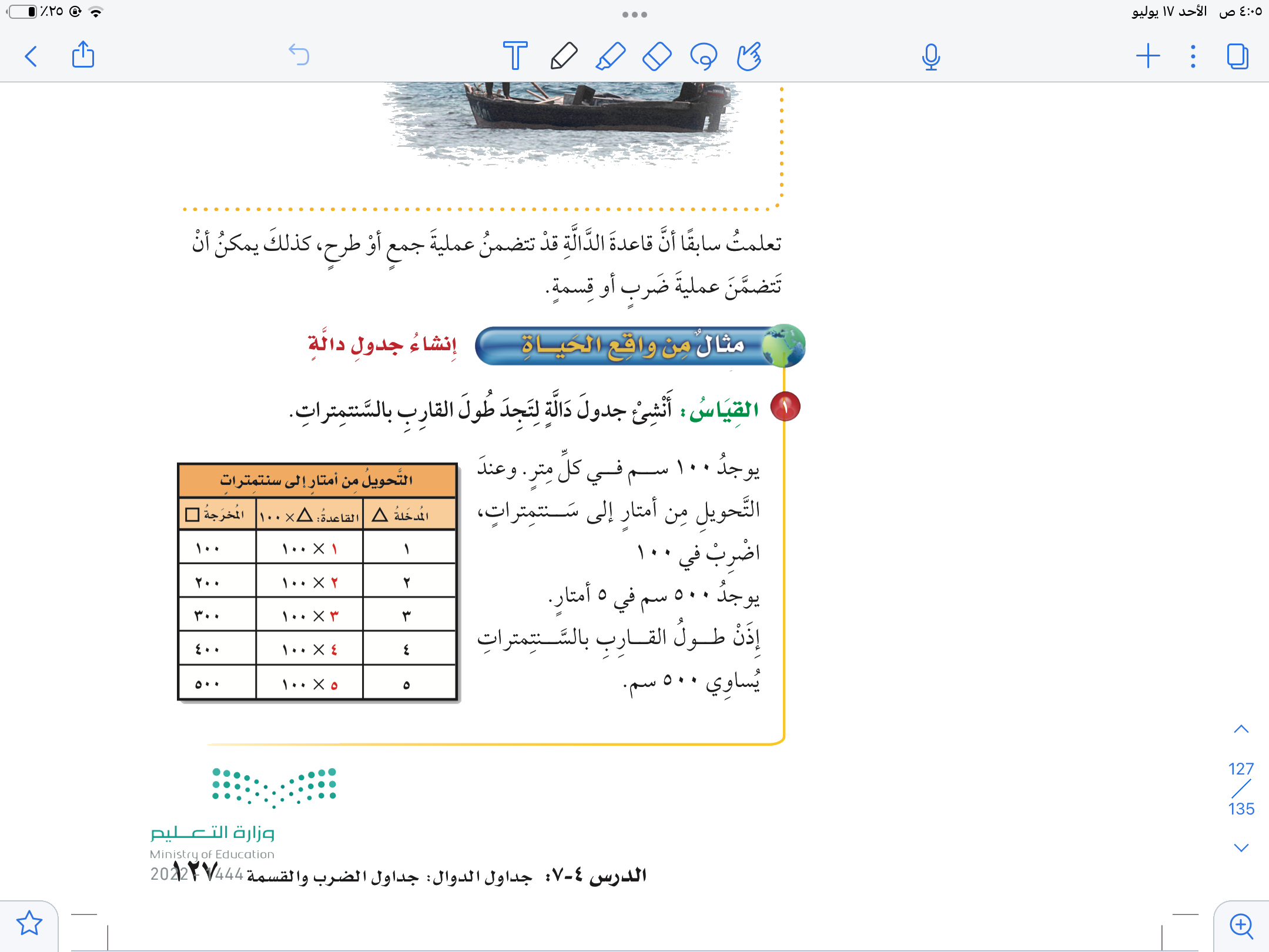 صفحة ١٢٧
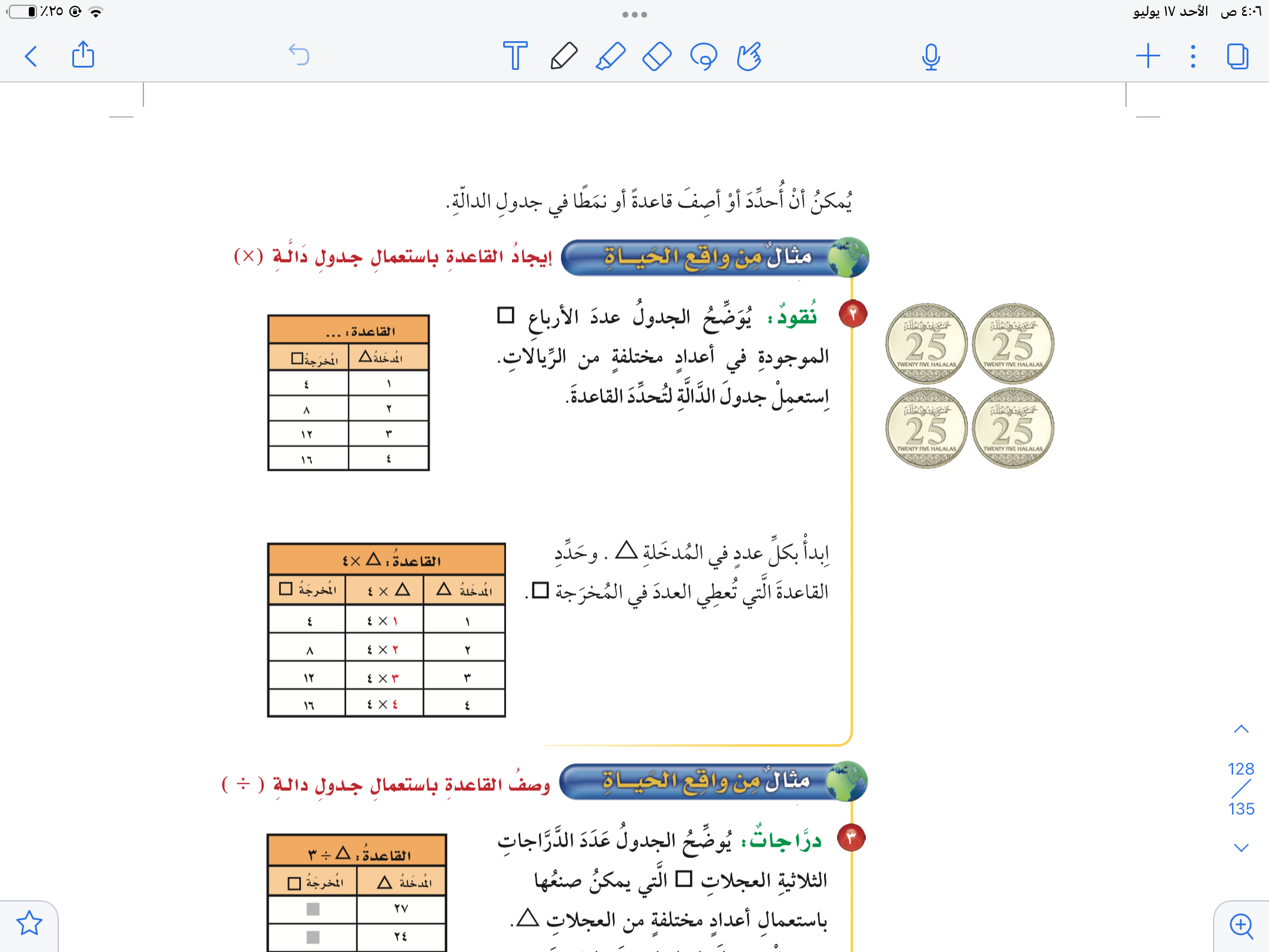 صفحة ١٢٨
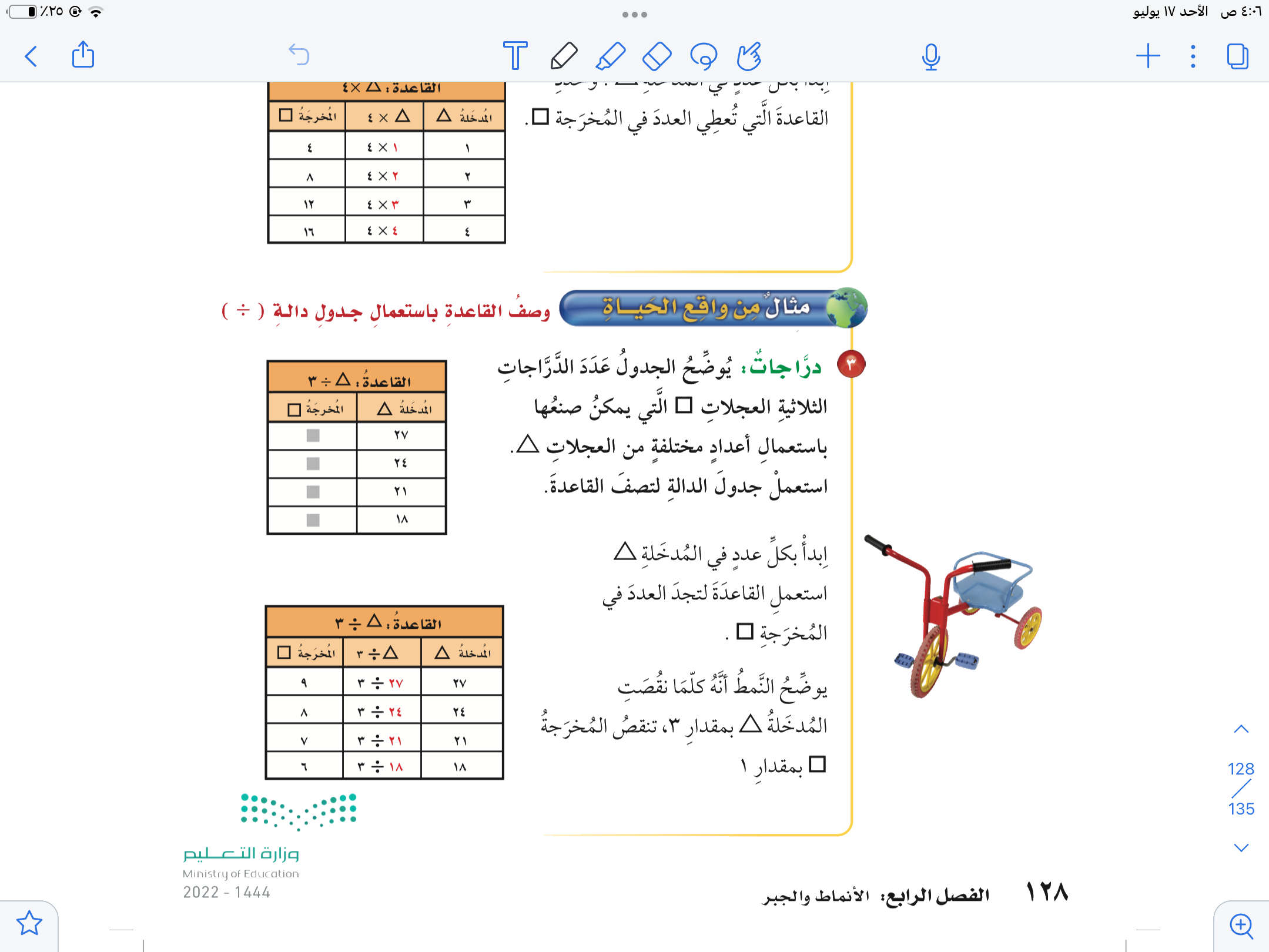 صفحة ١٢٨
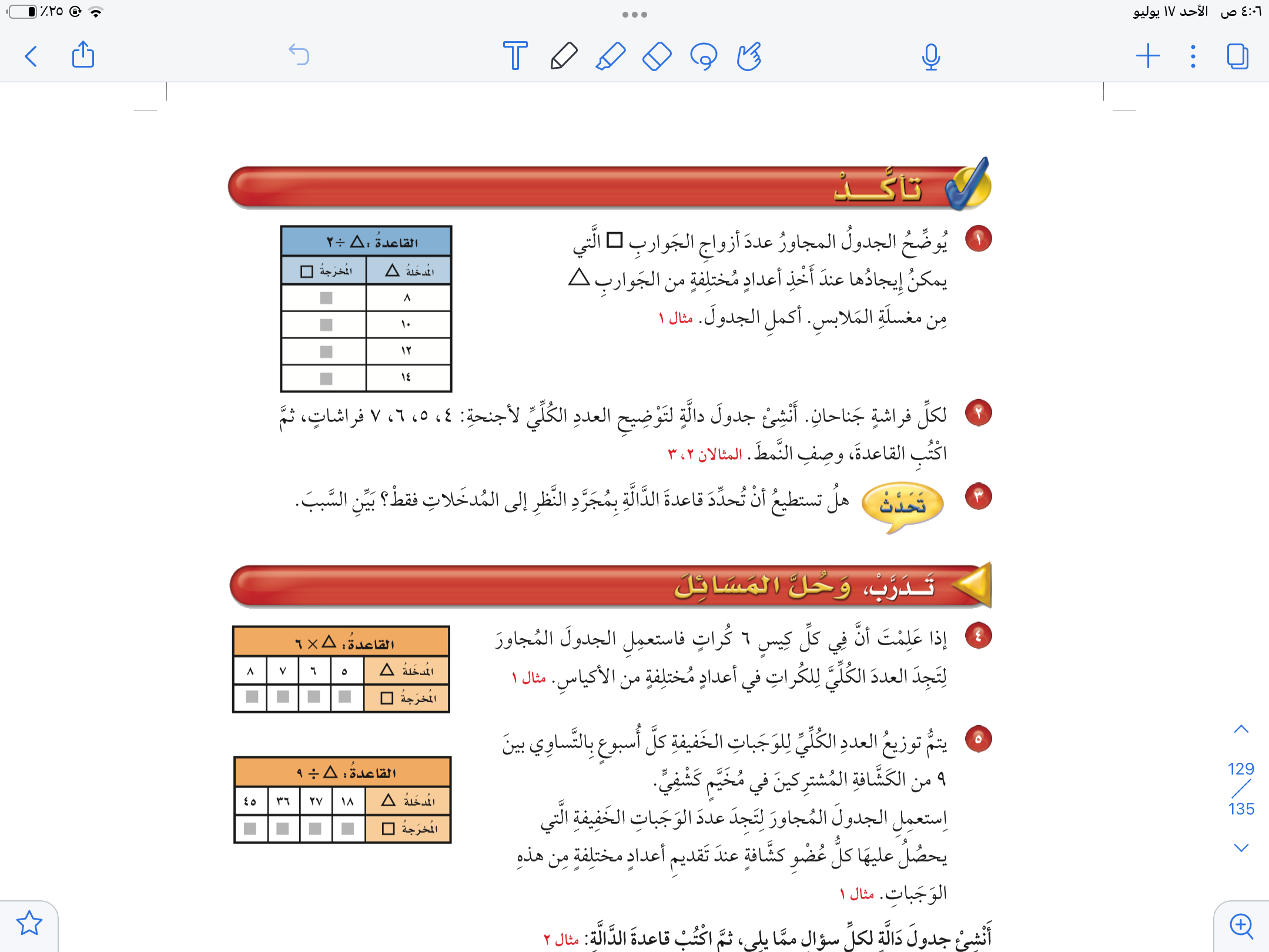 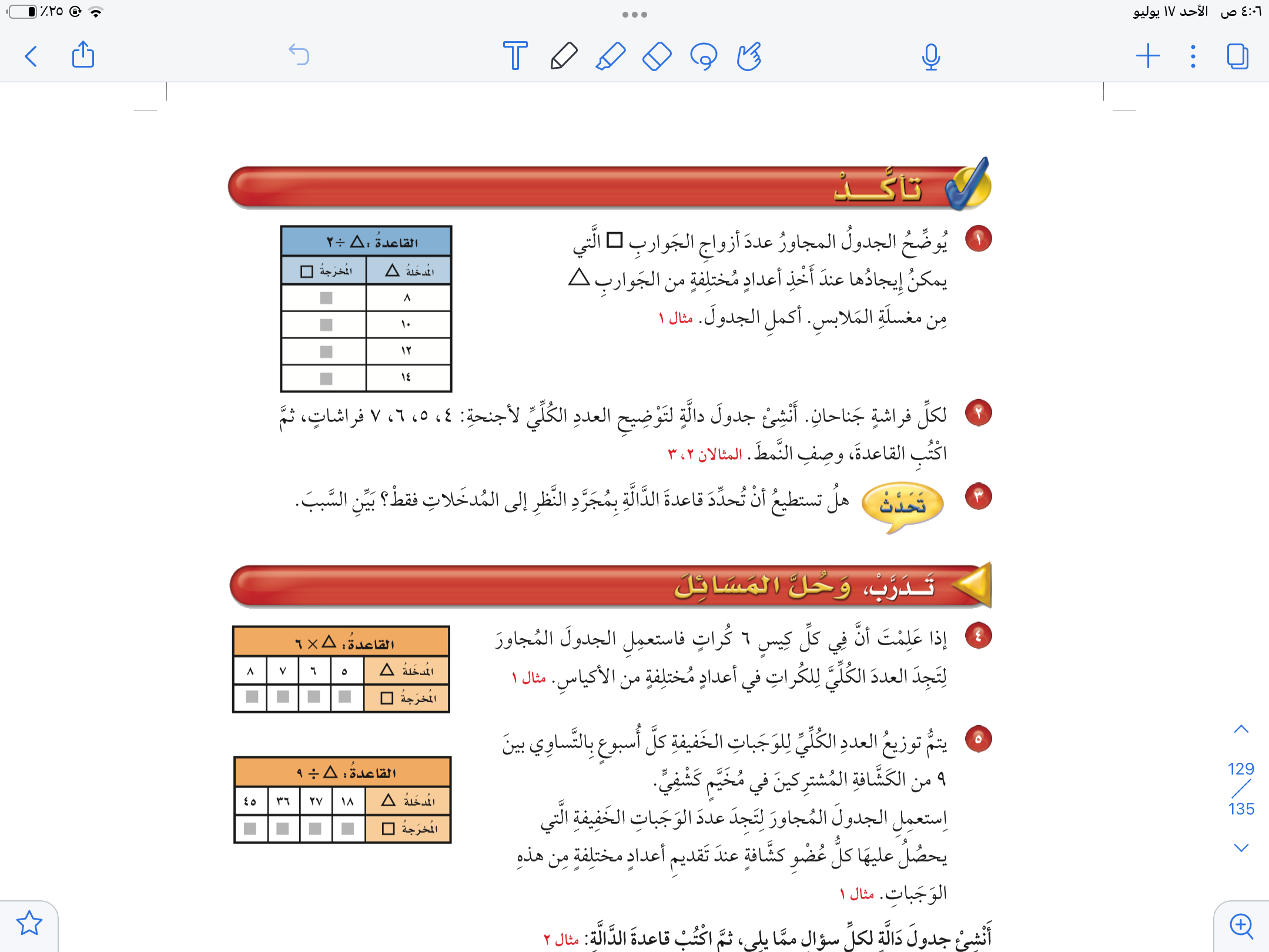 صفحة ١٢٩
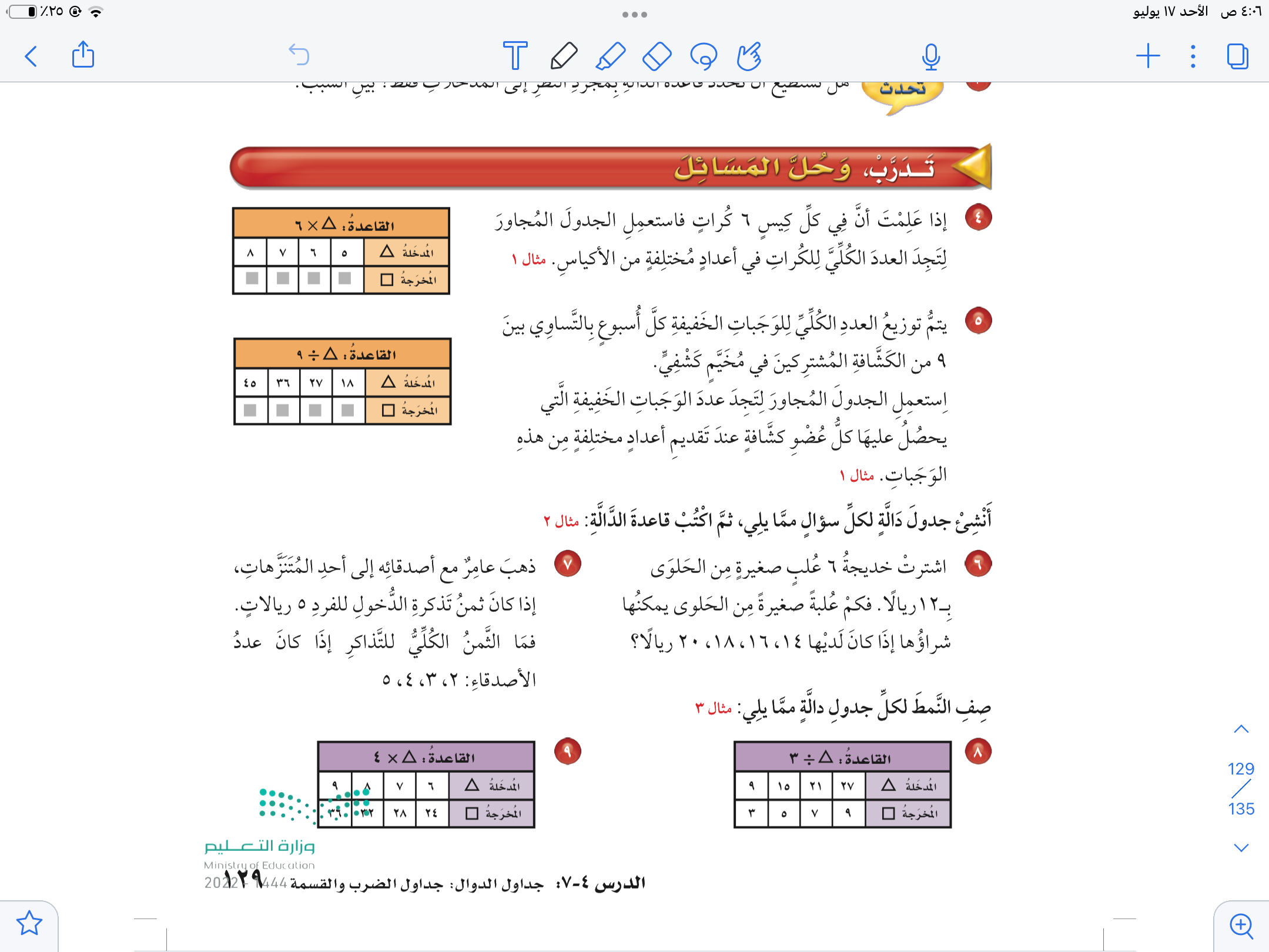 صفحة ١٢٩
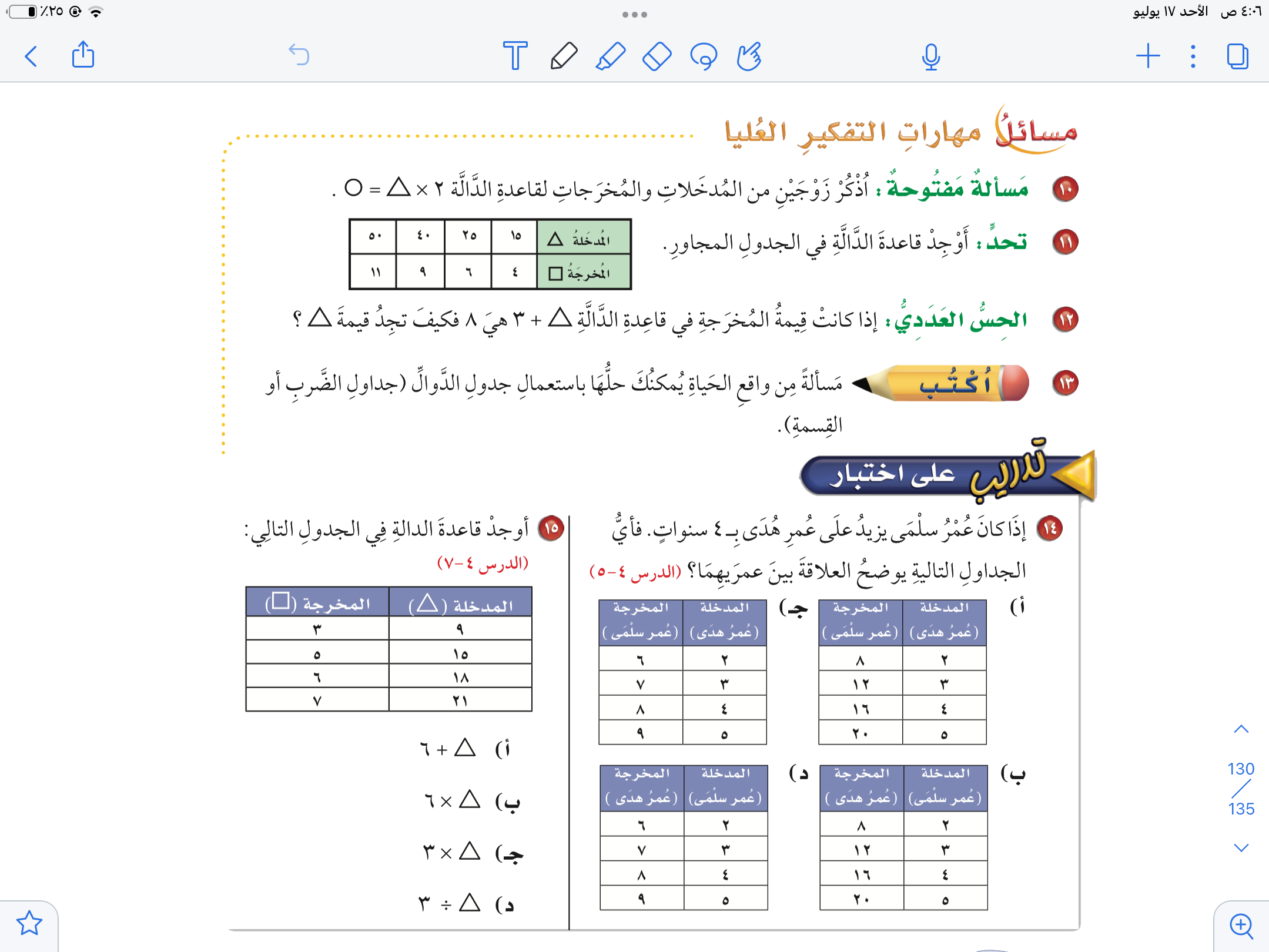 صفحة ١٣٠